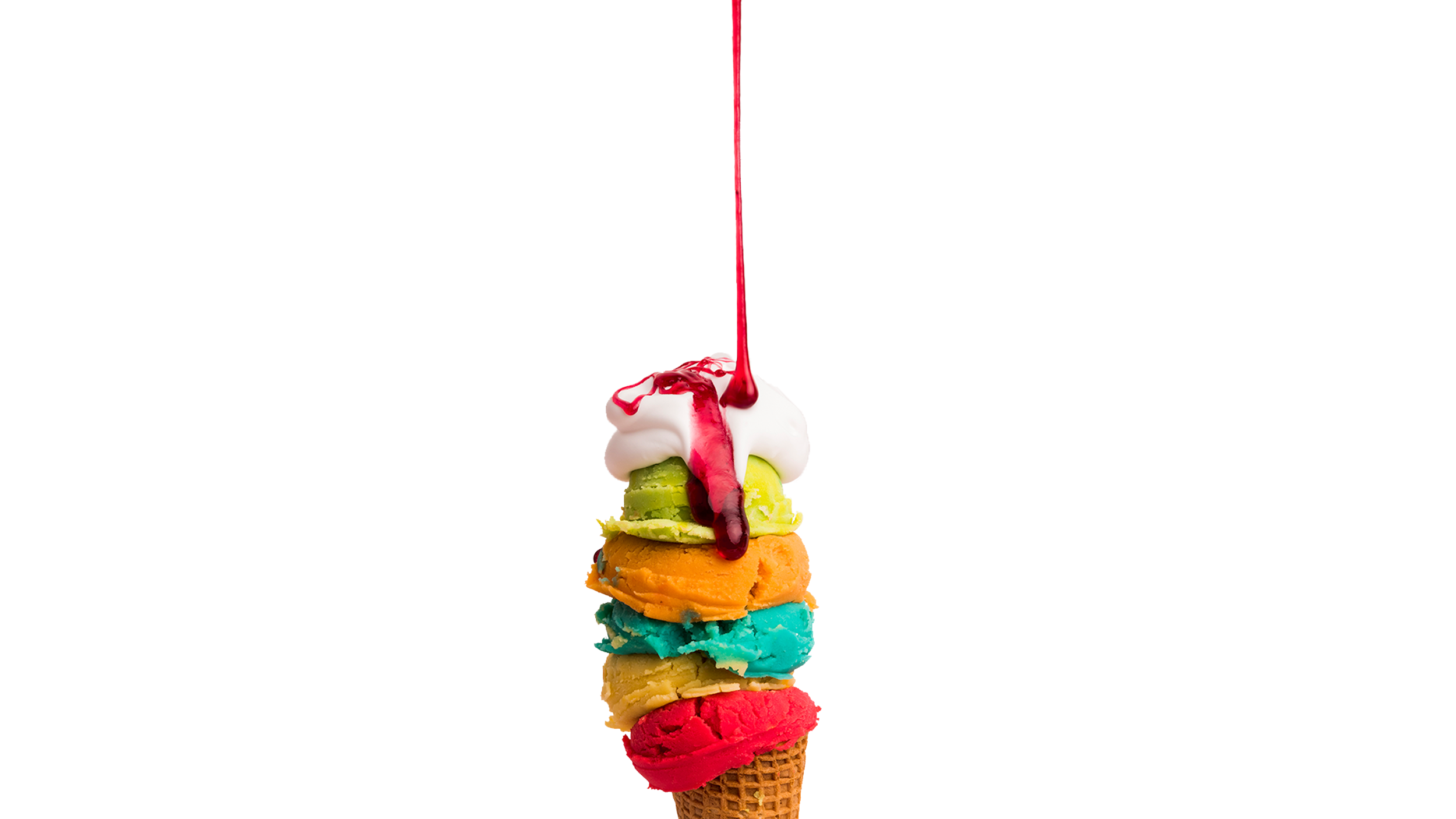 Bahasa Sunda
Ngalengkepan Kalimah
1. Tina, dina, kana 
Ngalengkepan kalimah maké kecap tina,  dina, kana 
( melengkapi kalimat menggunakan kata dari, di, ke ).
Conto :
Mida nyandak buku tina kantong. 
     (Mida ngambil buku dari tas )

Mida nulis dina buku anyar. 
     (Mida nulis di buku baru )

Mida nyimpen buku kana kantong. (Mida menyimpan buku ke tas )
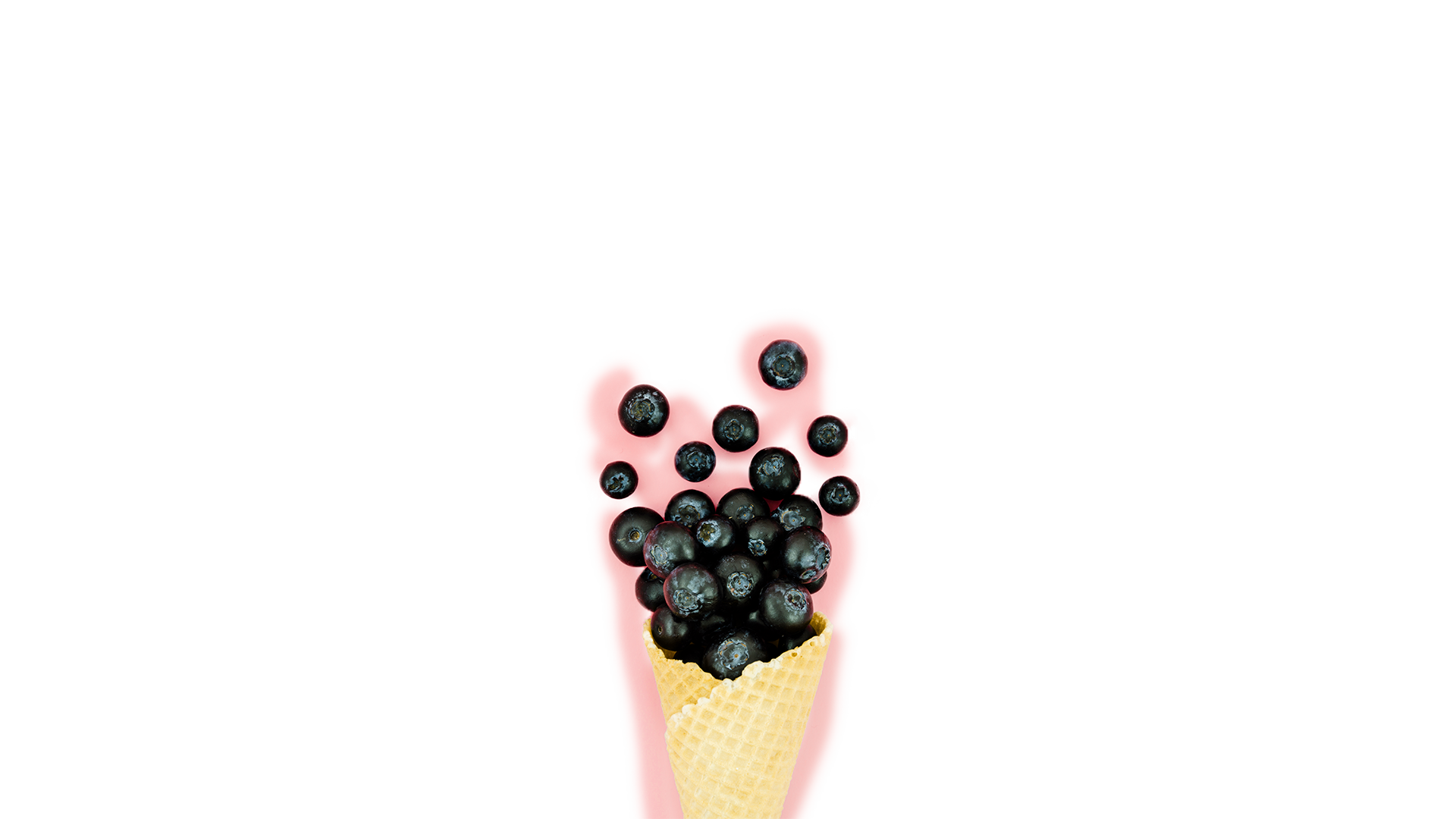 2. Kecap ti, di, ka dina kalimah
Ngalengkepan kalimah maké kecap ti, di, ka 
(Melengkapi kalimat menggunakan kata dari, di, ke).

Conto :

Dami balik ti sakola.
Dami diajar ngaji di sakola.
Dami mawa kantong ka sakola
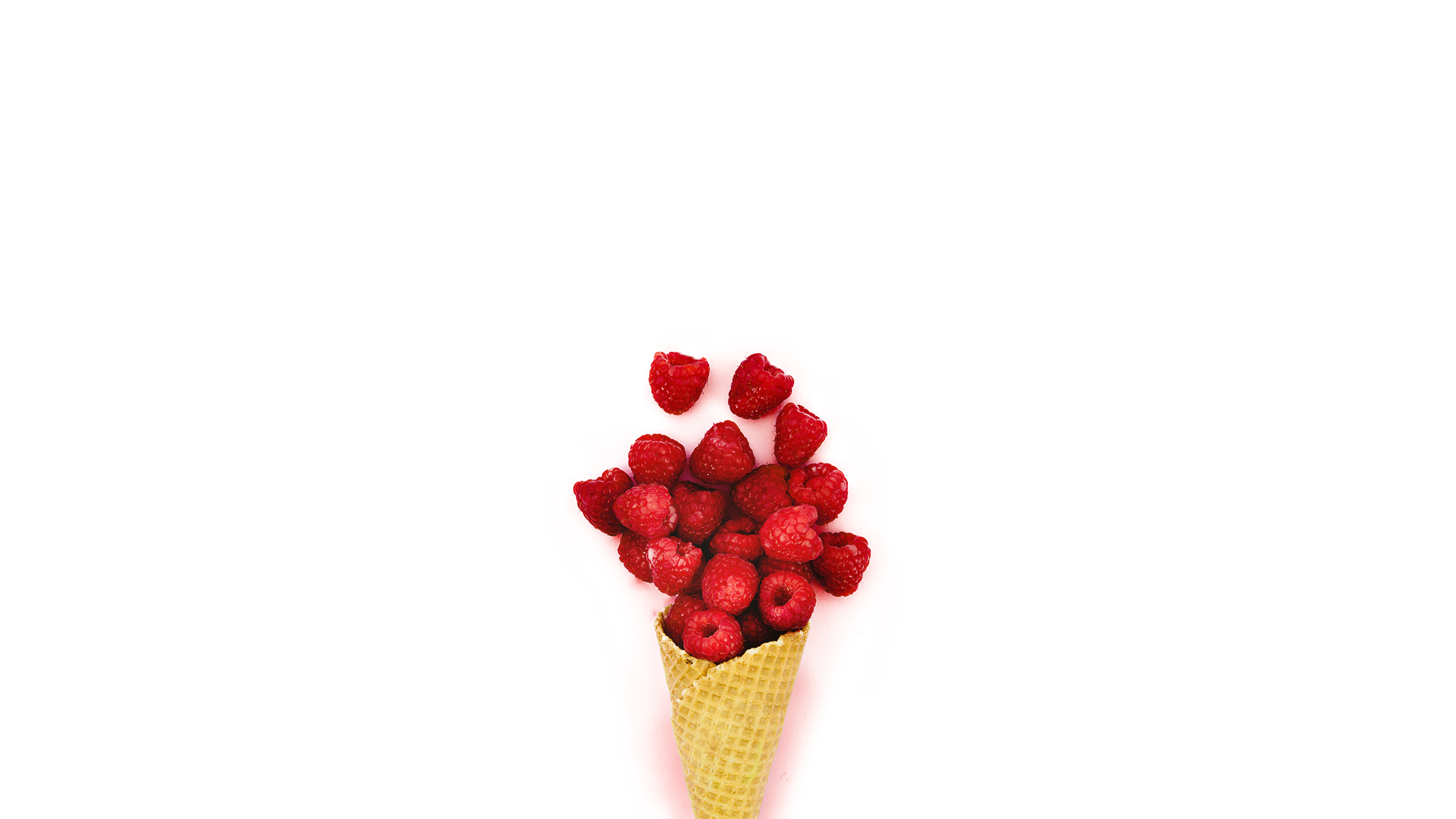 Kecap Pananya
naon		: apa

2. di mana	: di mana

3. ka mana	: ke mana

4. ti mana	 	: dari mana

5. iraha 		: kapan

6. sabaraha	: berapa

7. kunaon 		: kenapa

8. kumaha		: bagaimana
conto :
Di mana sakola Mida téh ?
Kumaha ari rasana uyah téh ?
Saha anu kamari teu sakola ?
“This is a quote. Words full of wisdom that someone important said and can make the reader get inspired.”
—SOMEONE FAMOUS
LOCATIONS
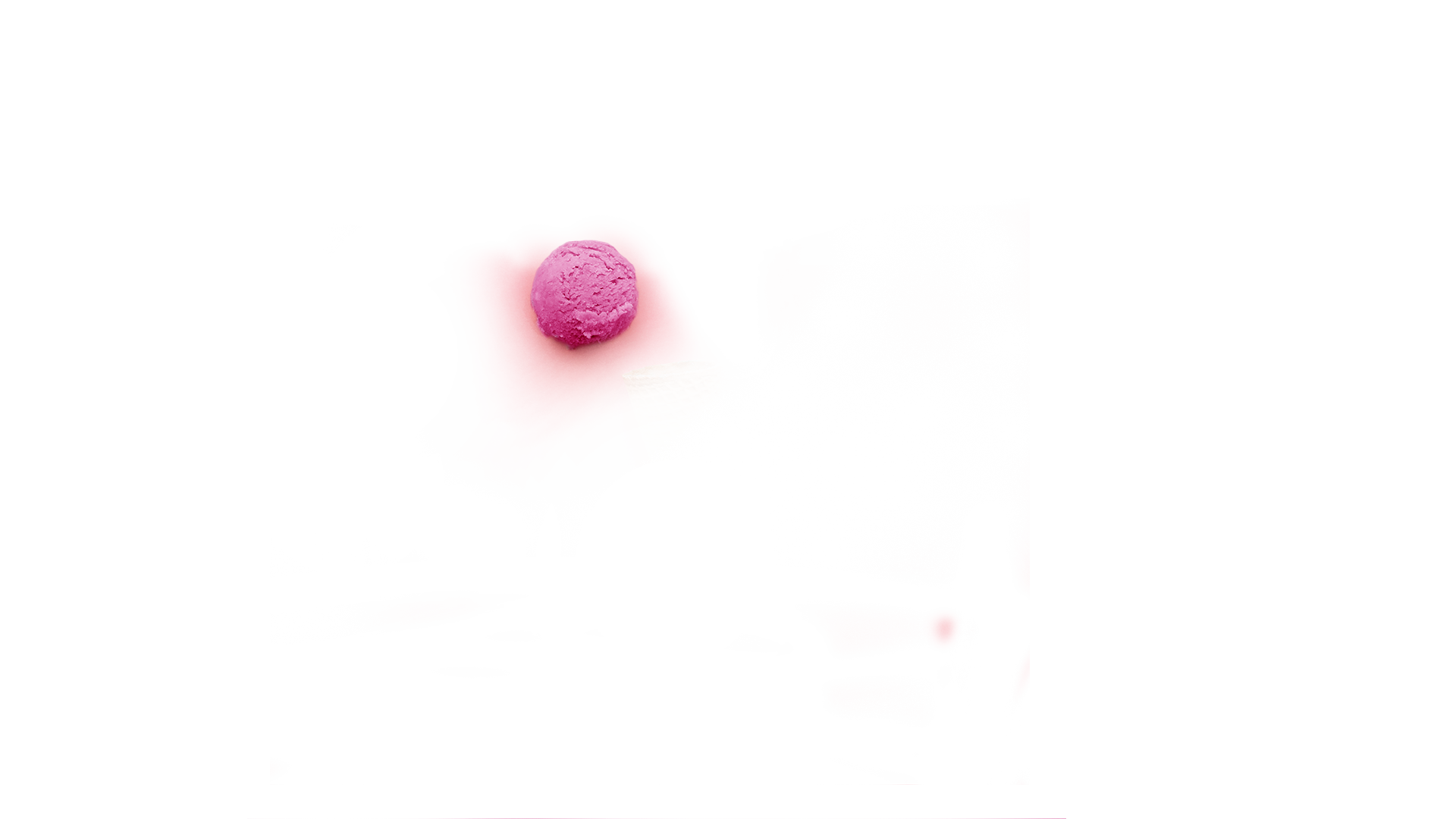 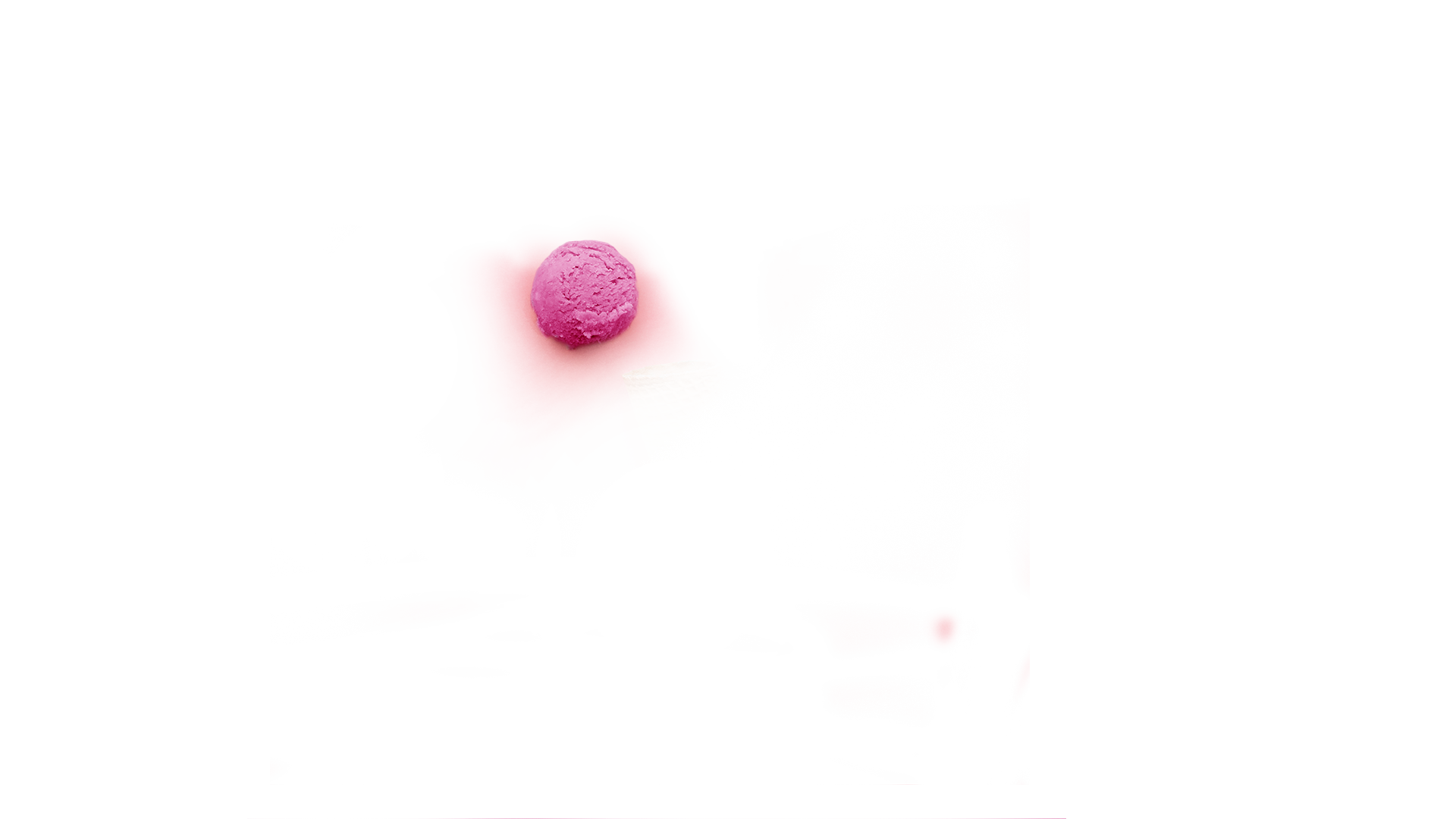 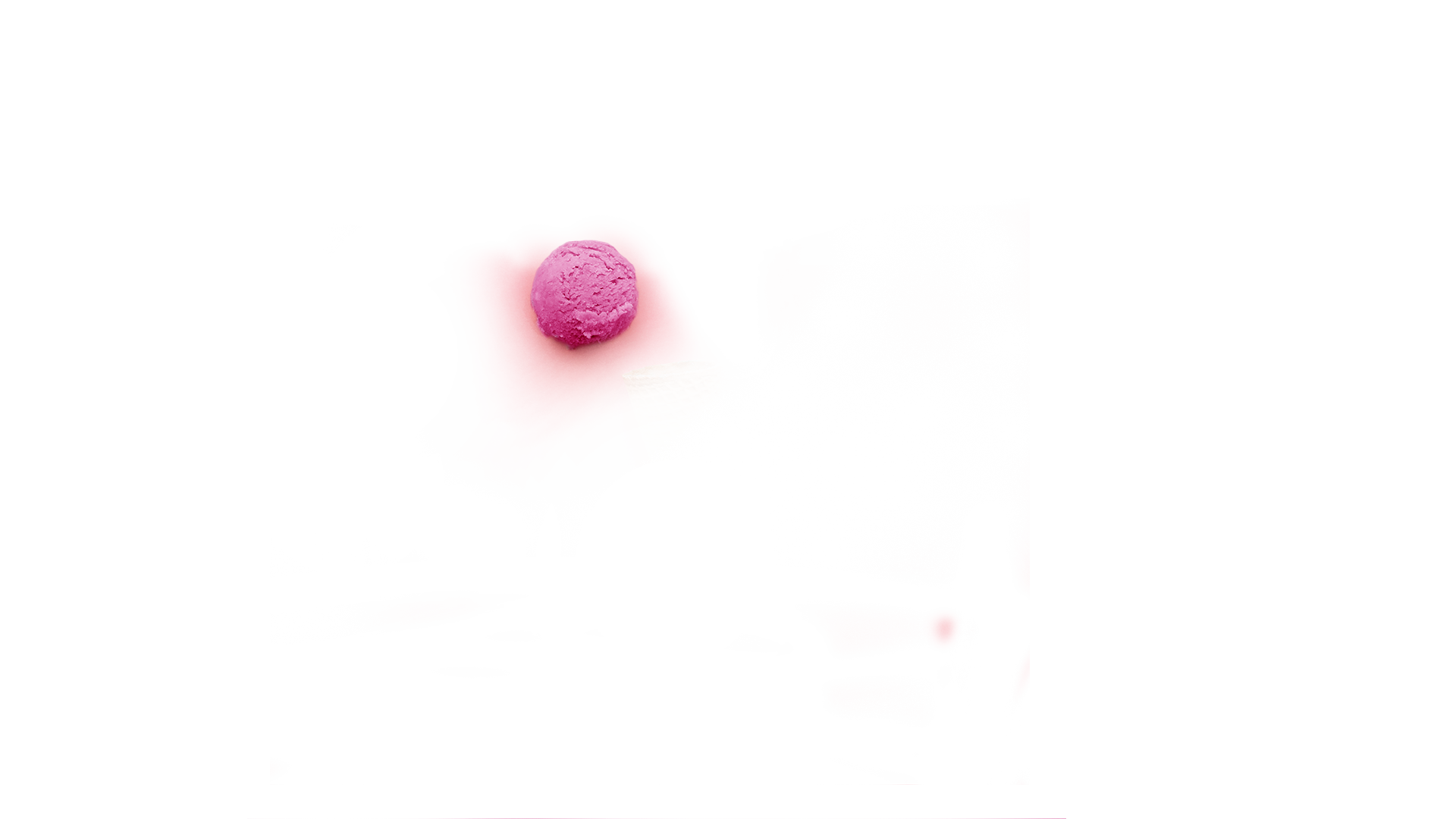 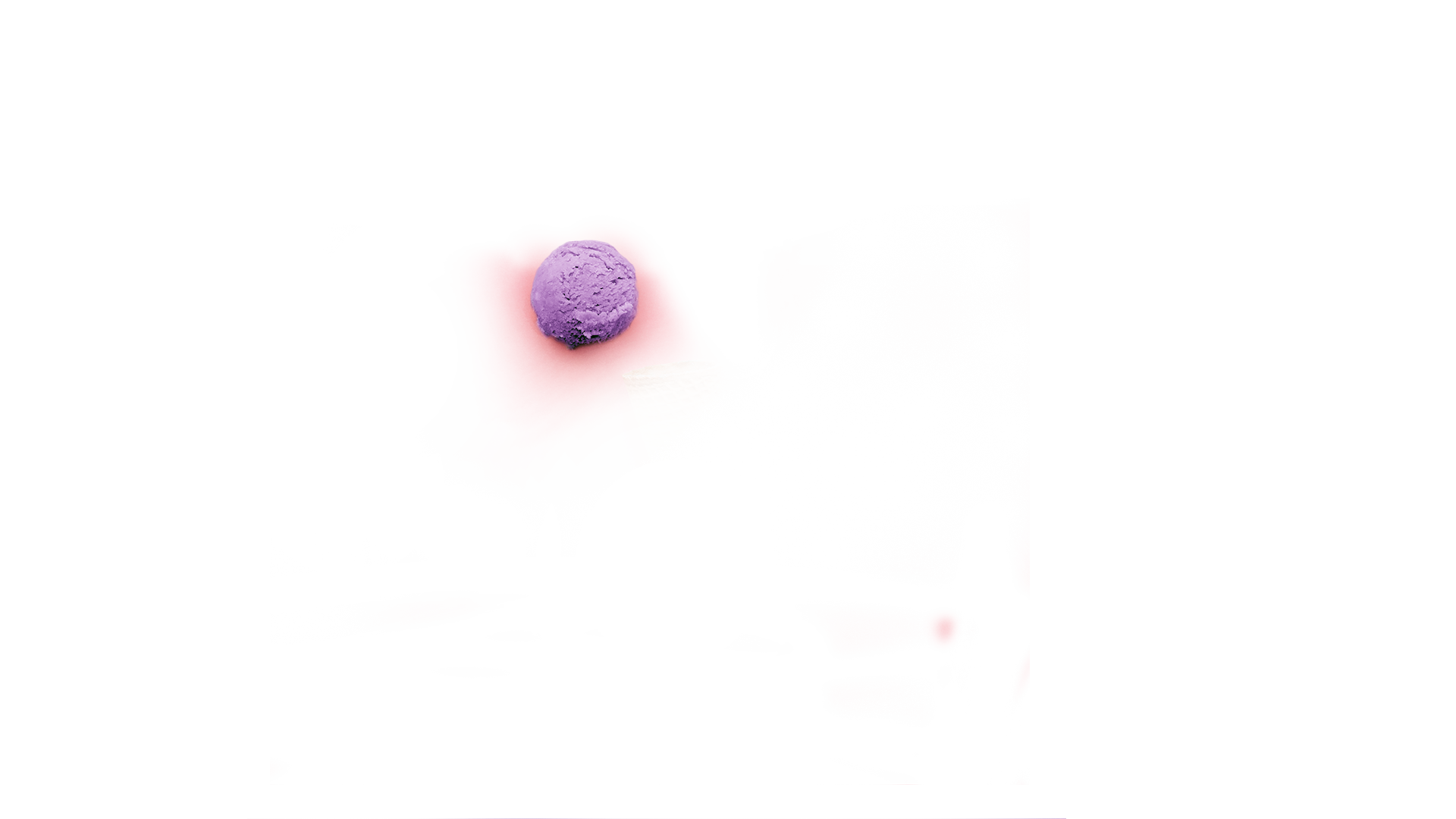 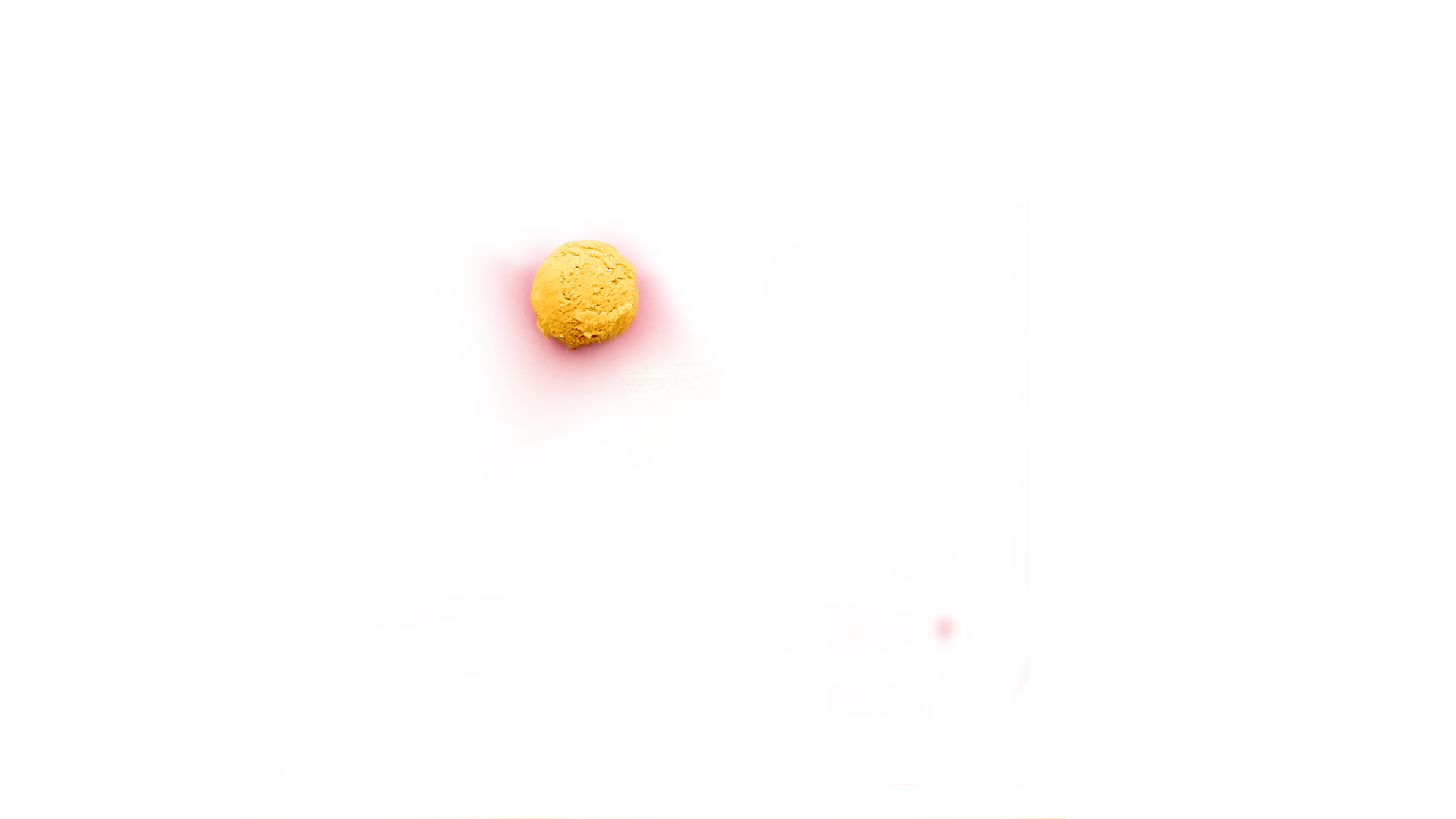 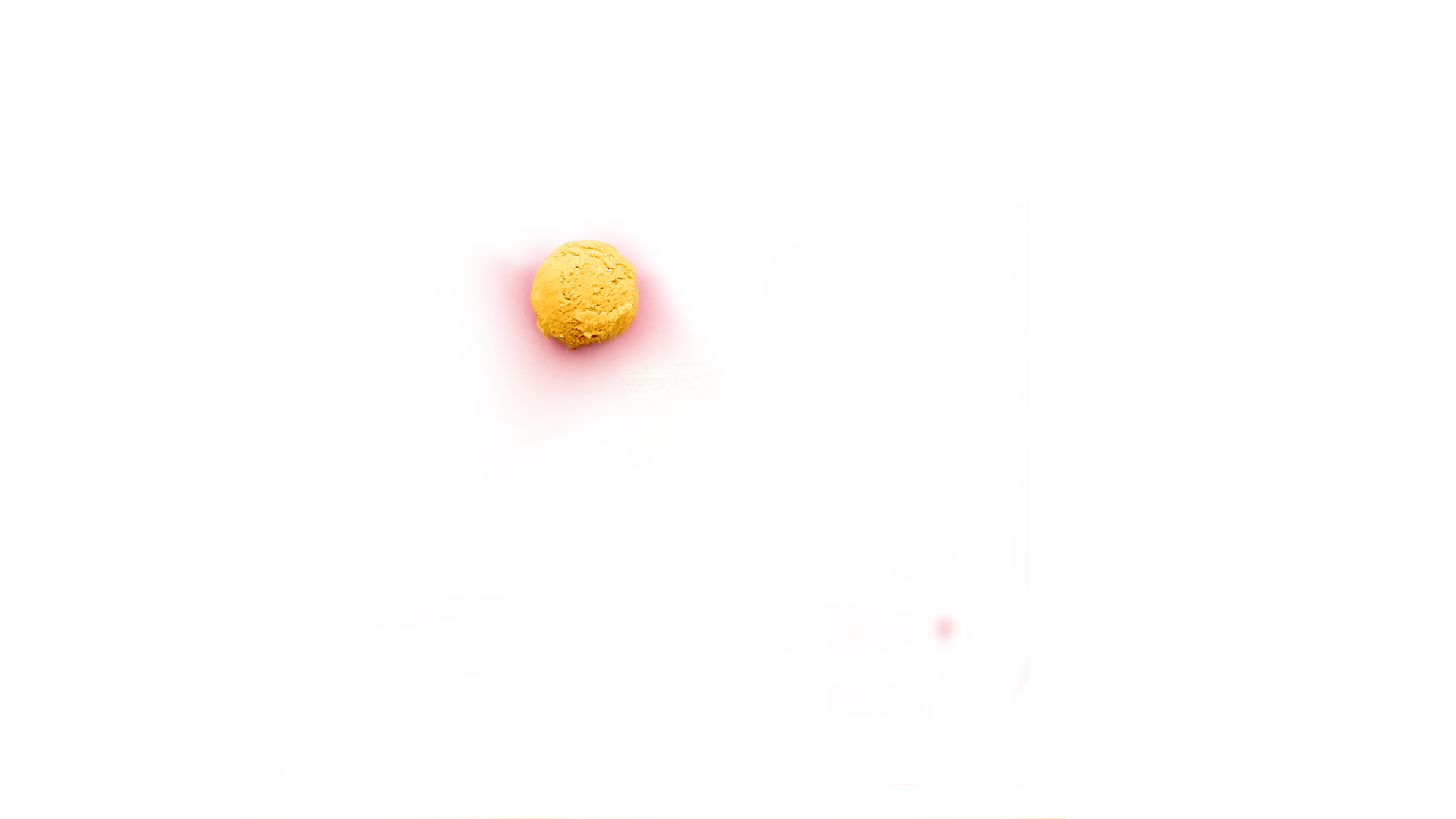 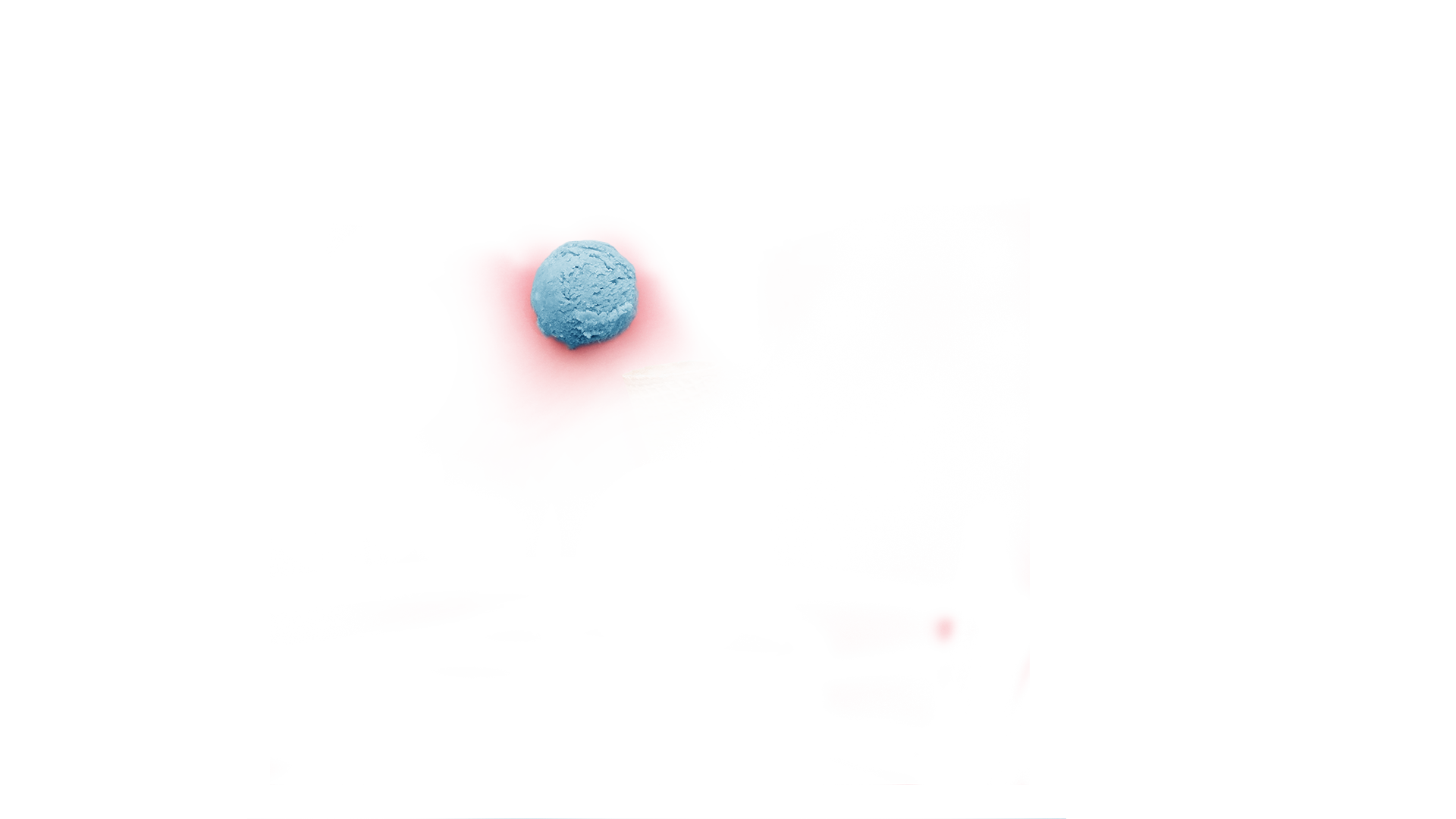 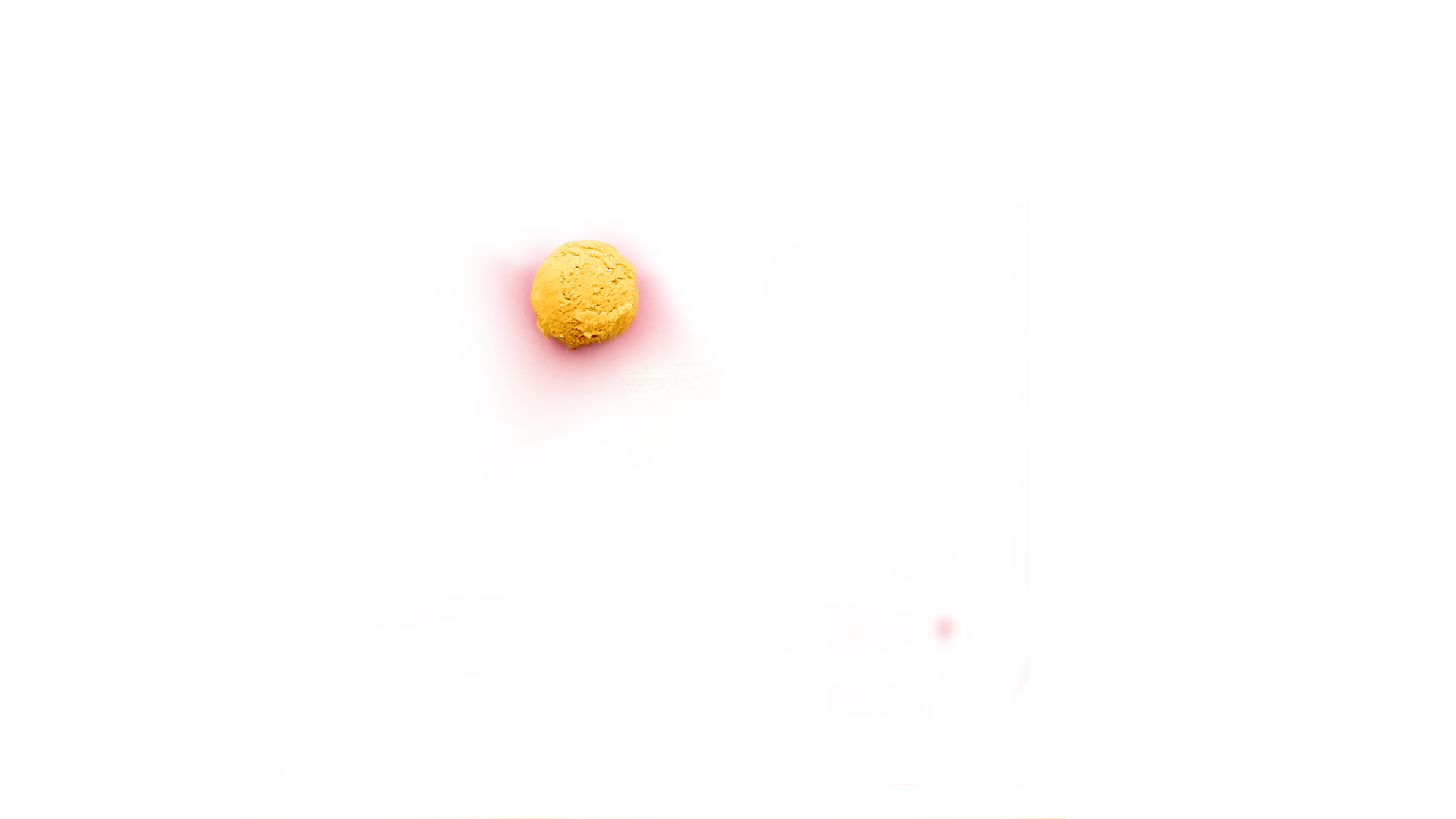 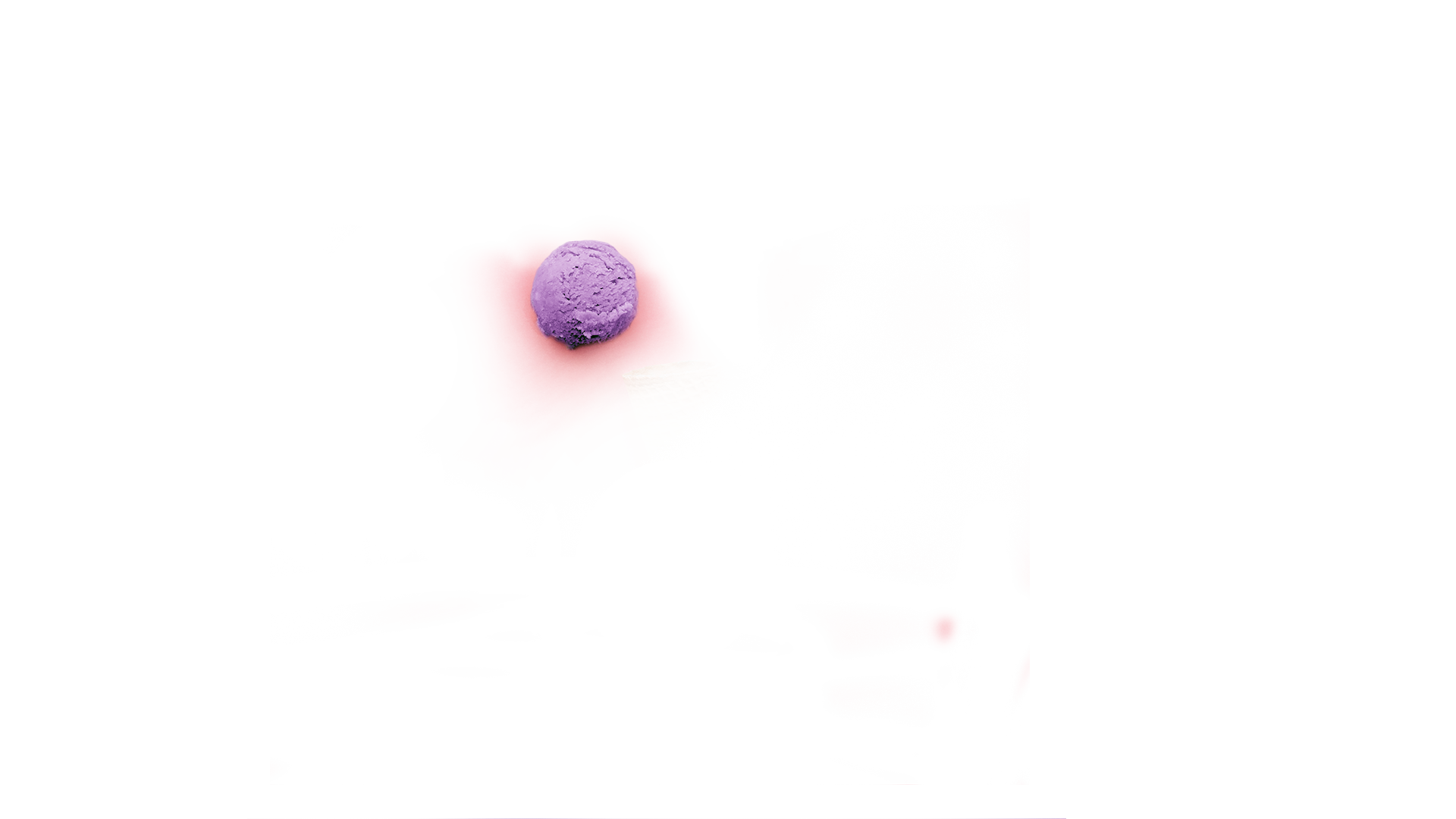 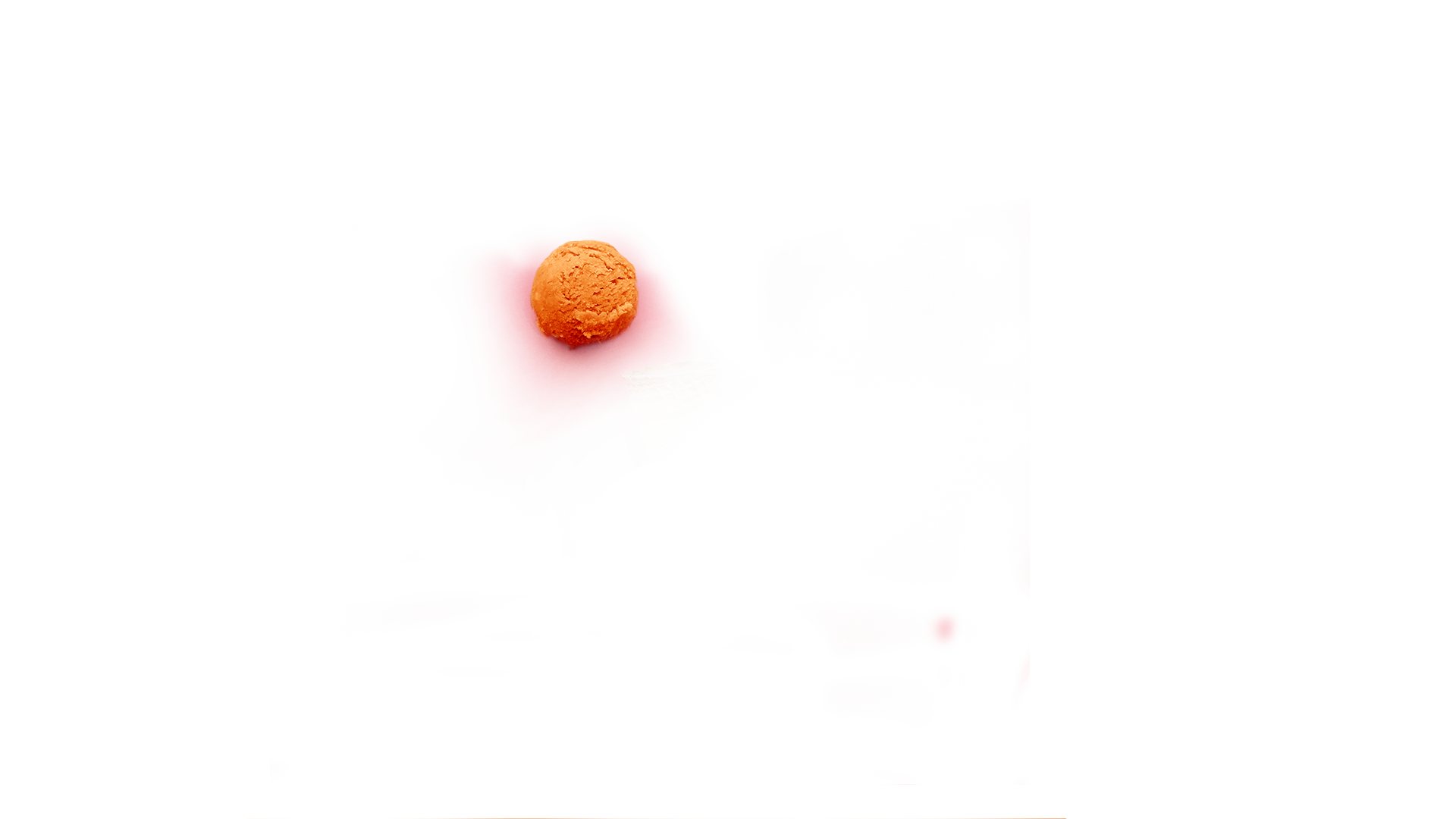 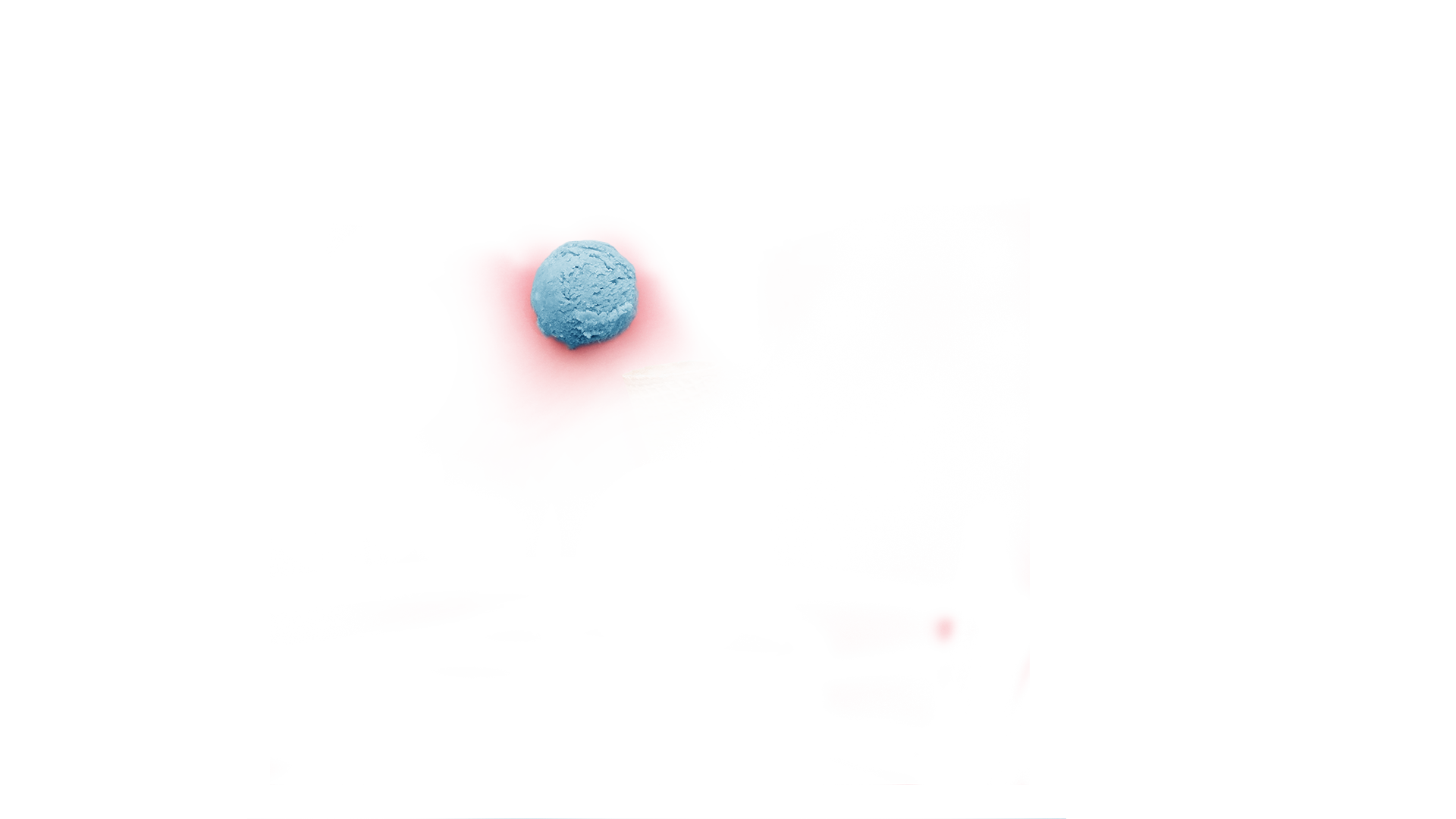 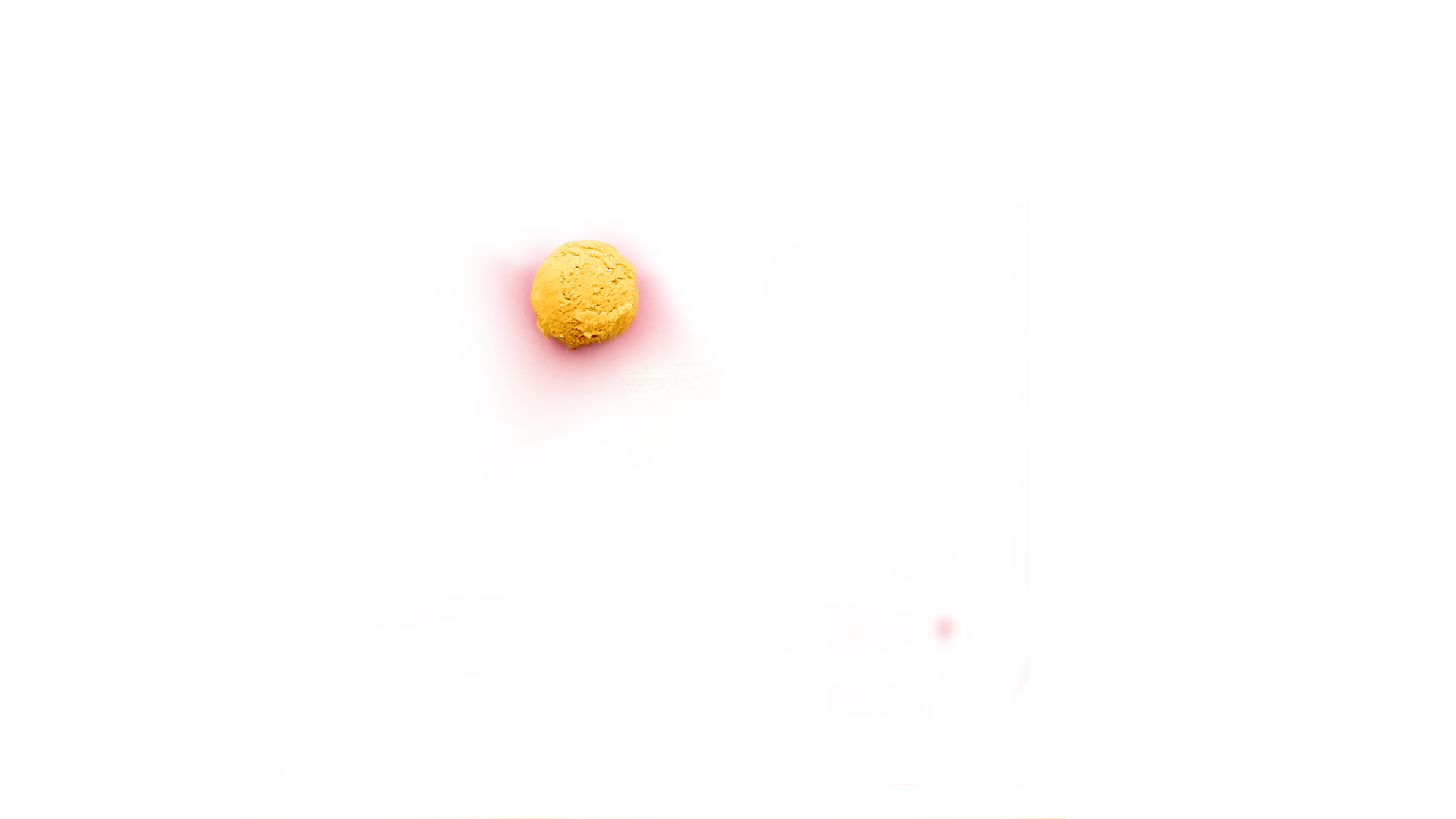 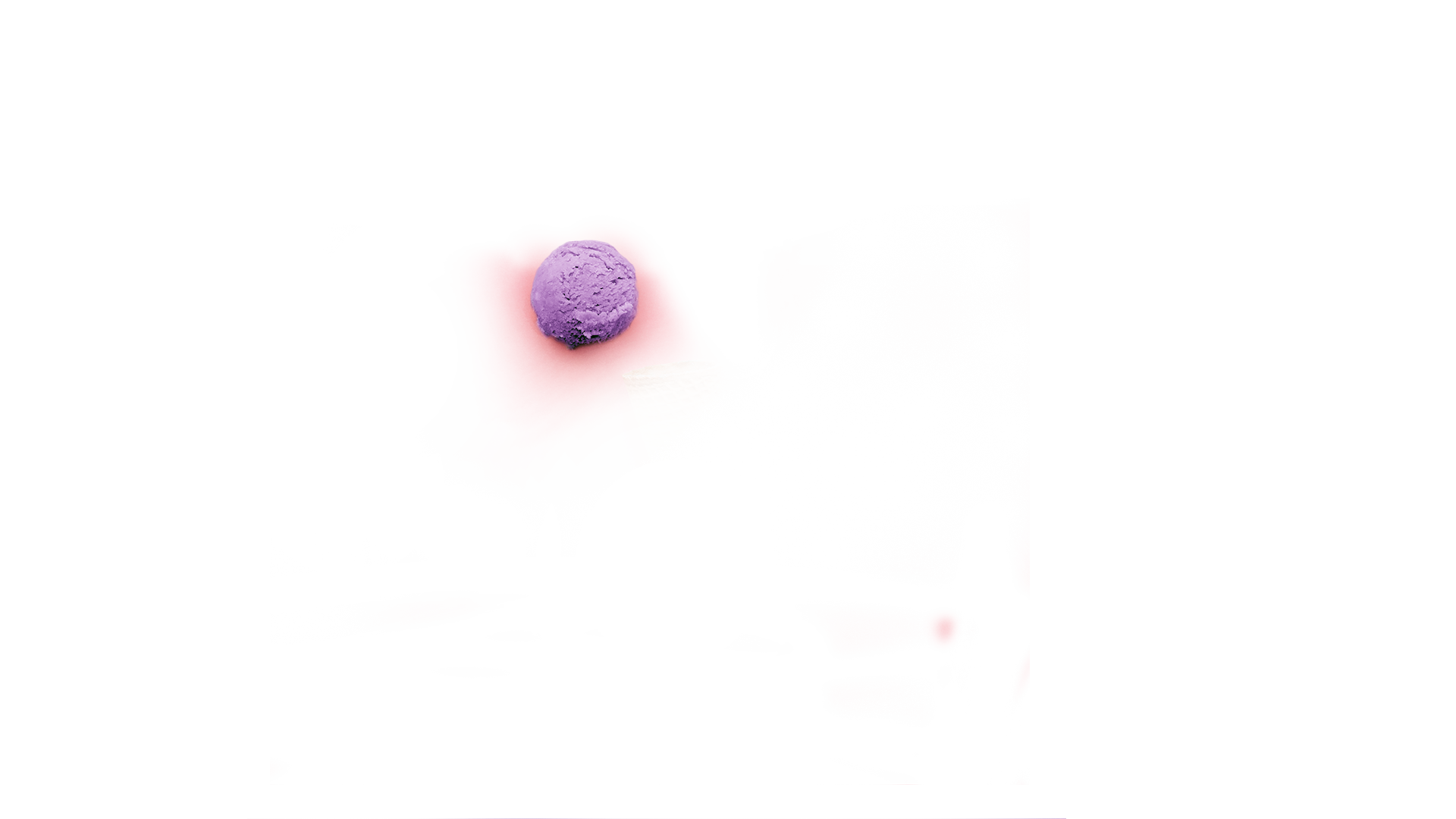 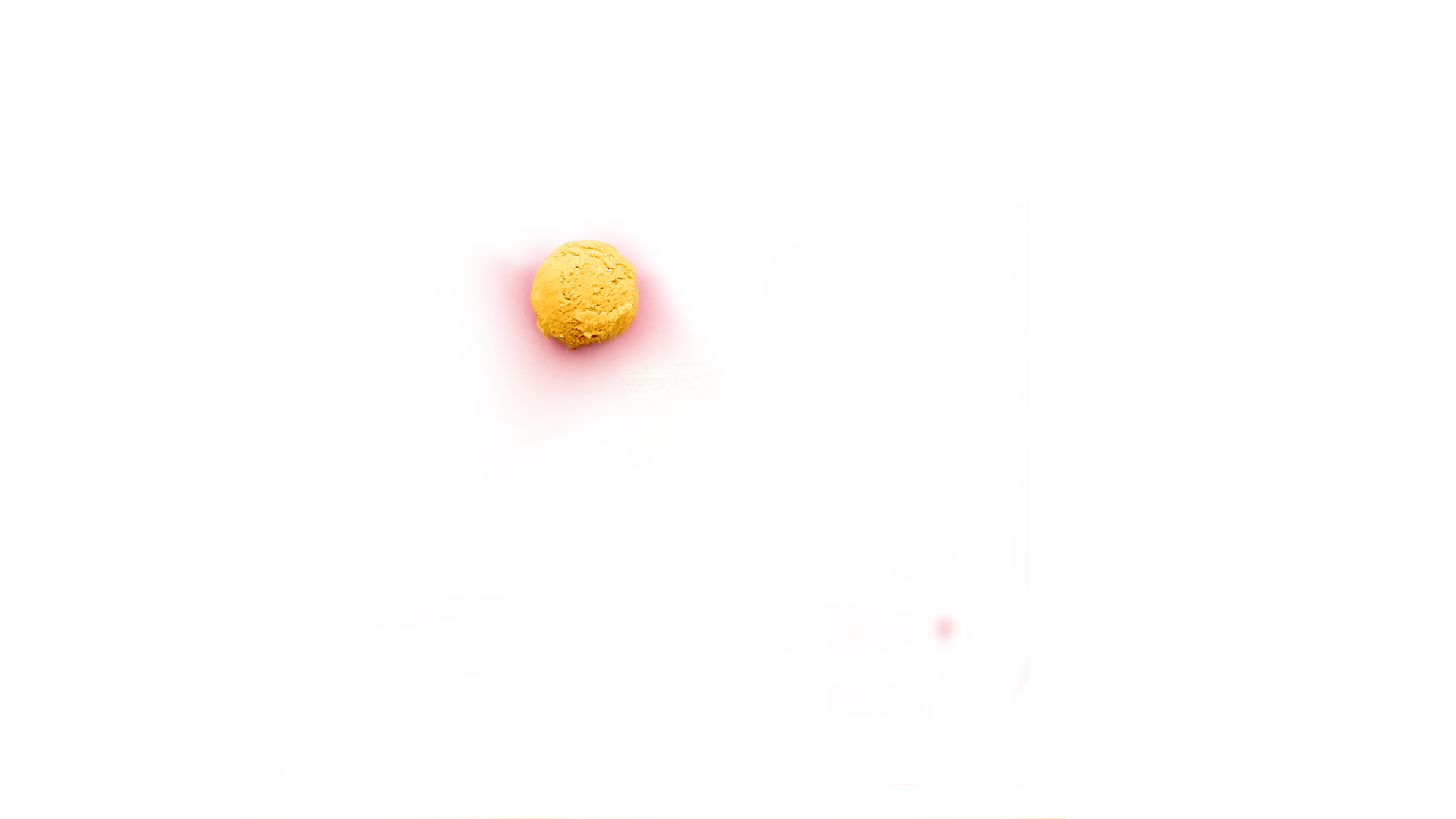 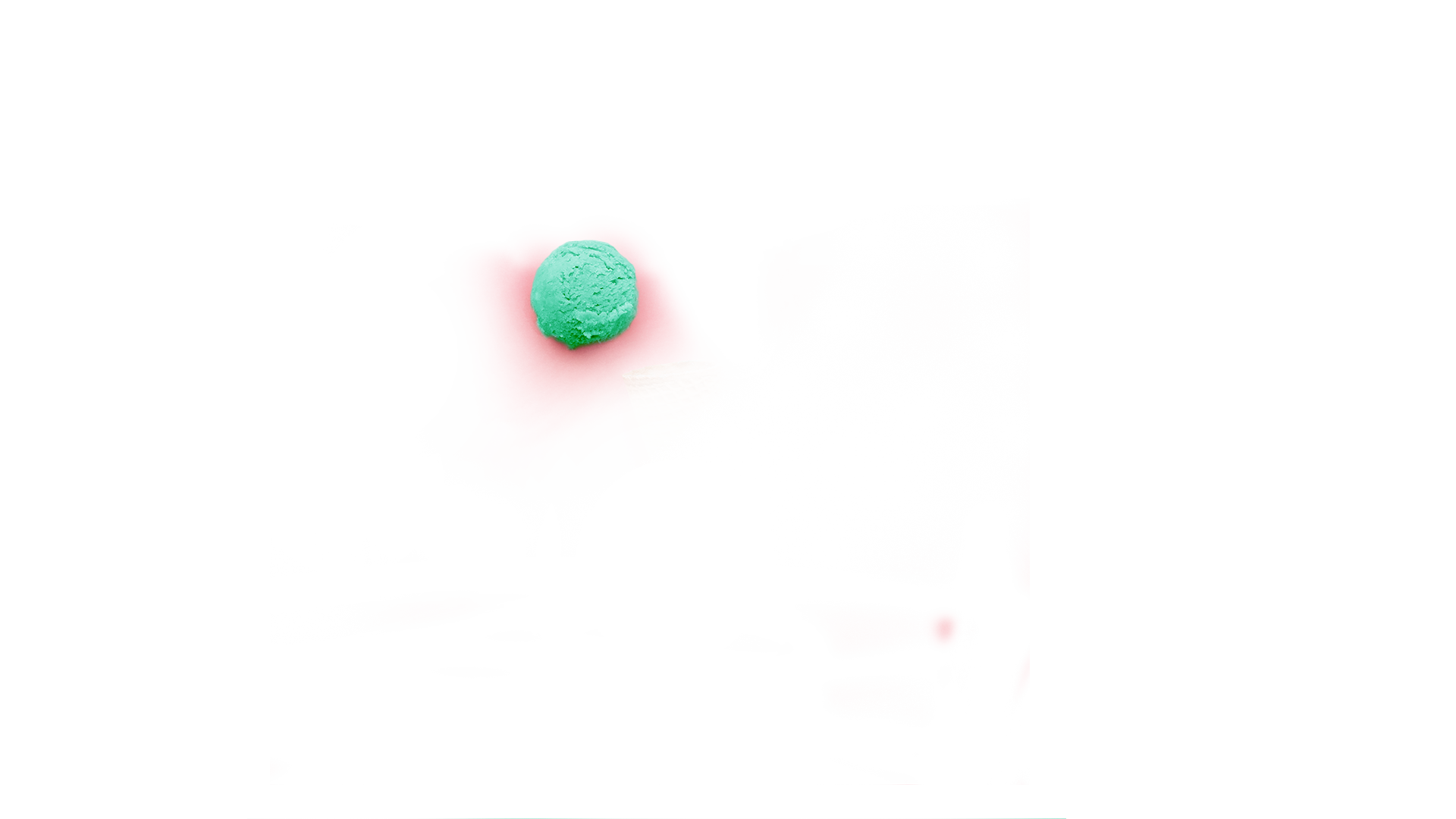 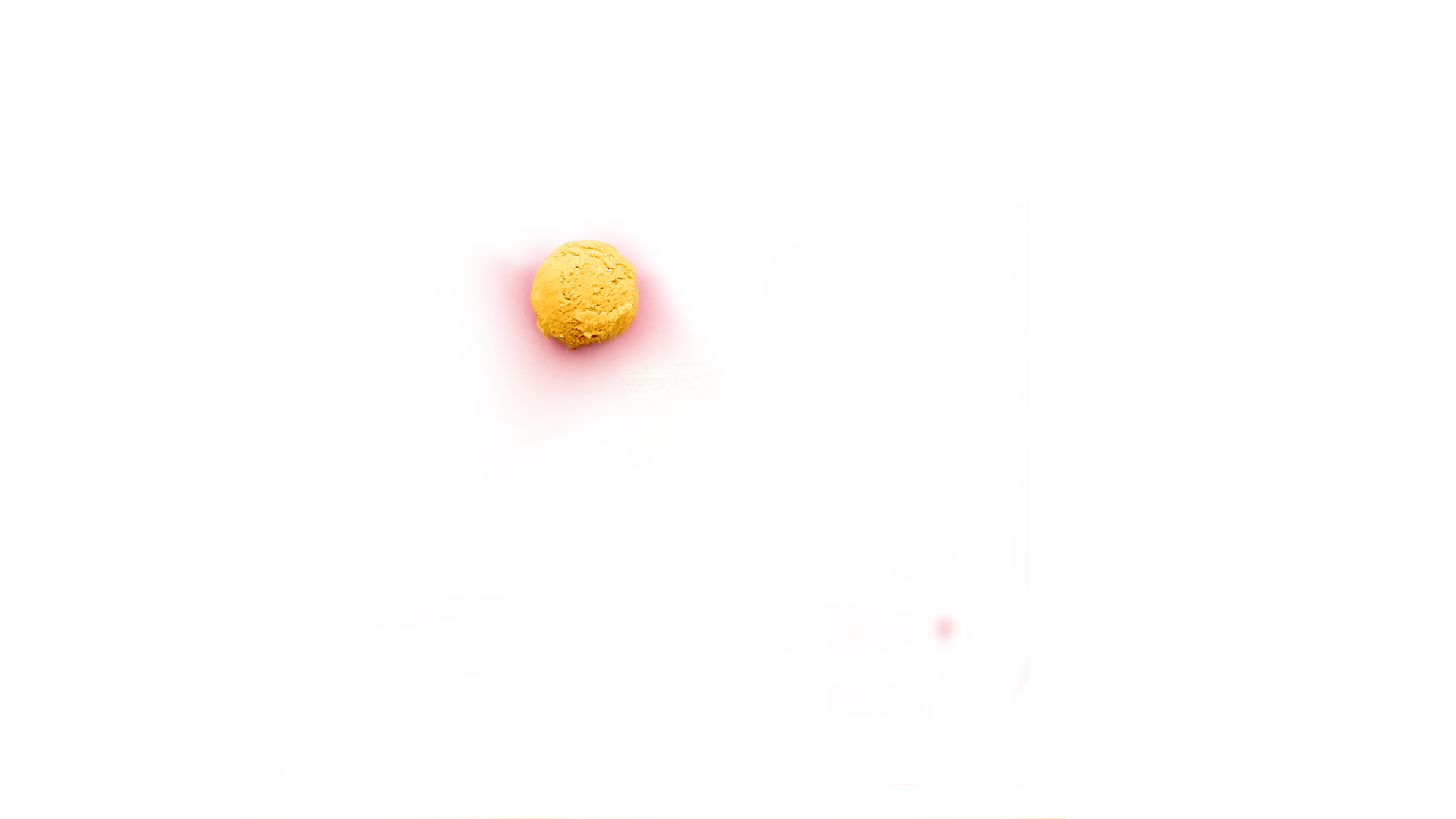 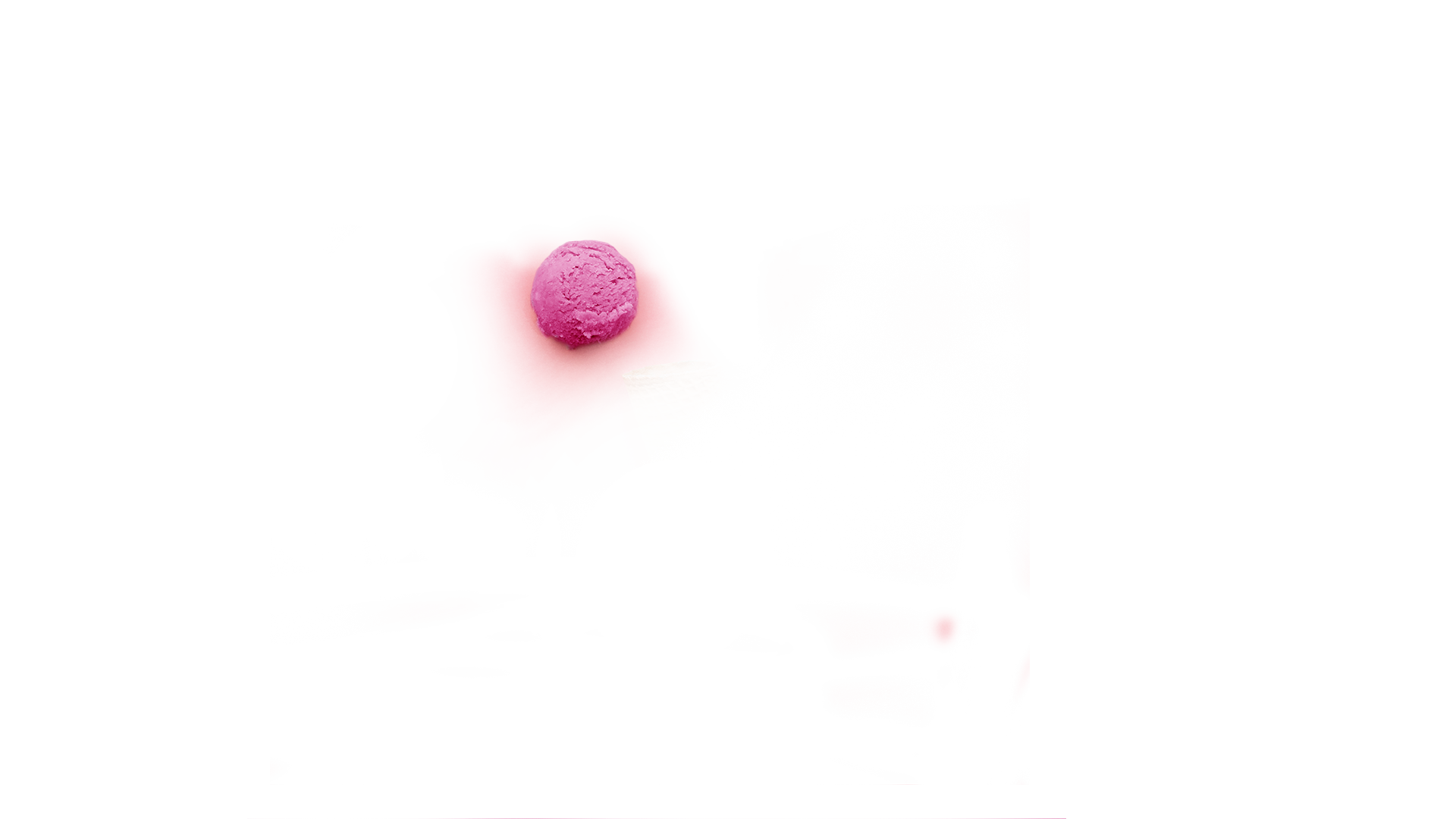 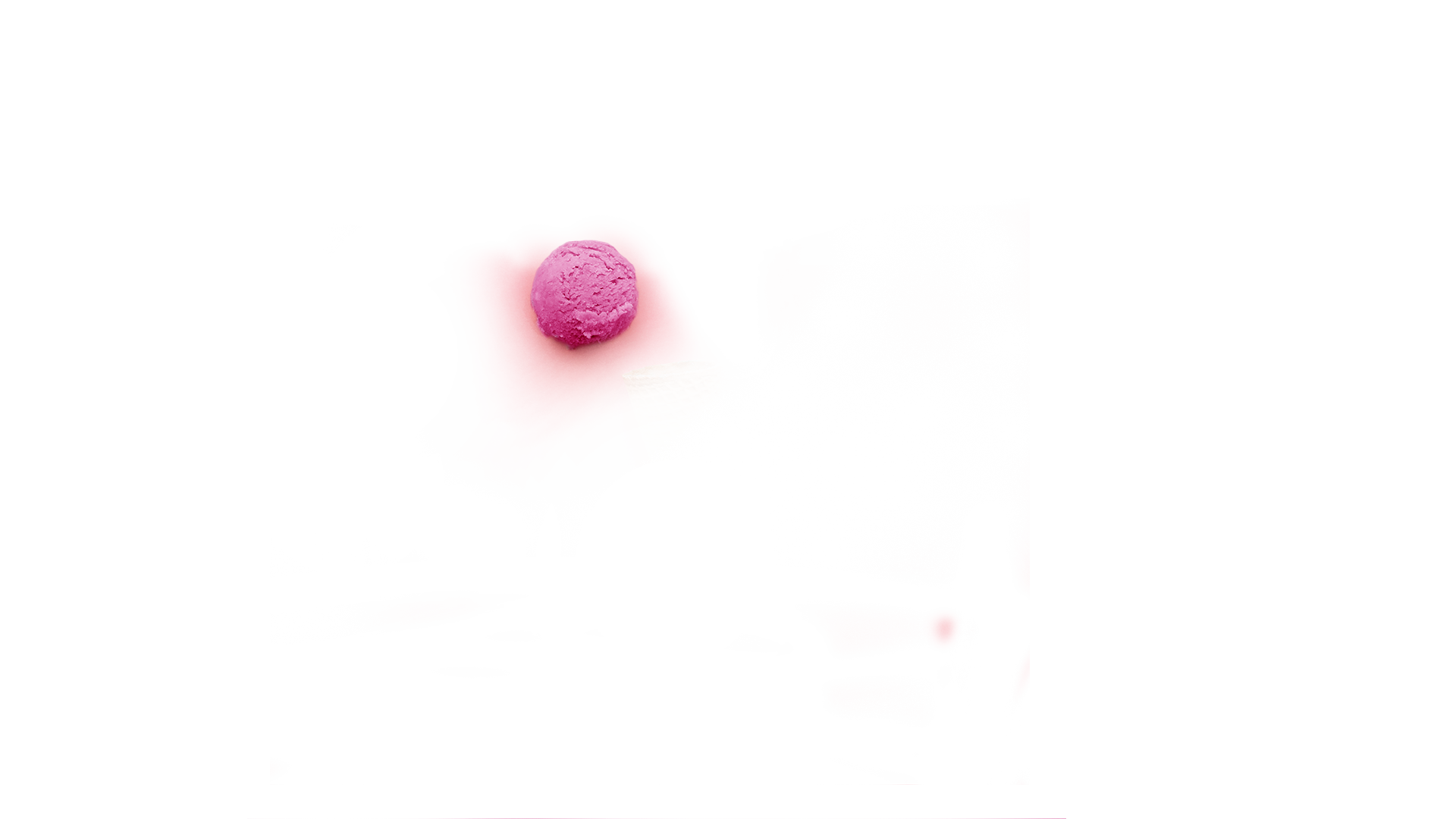 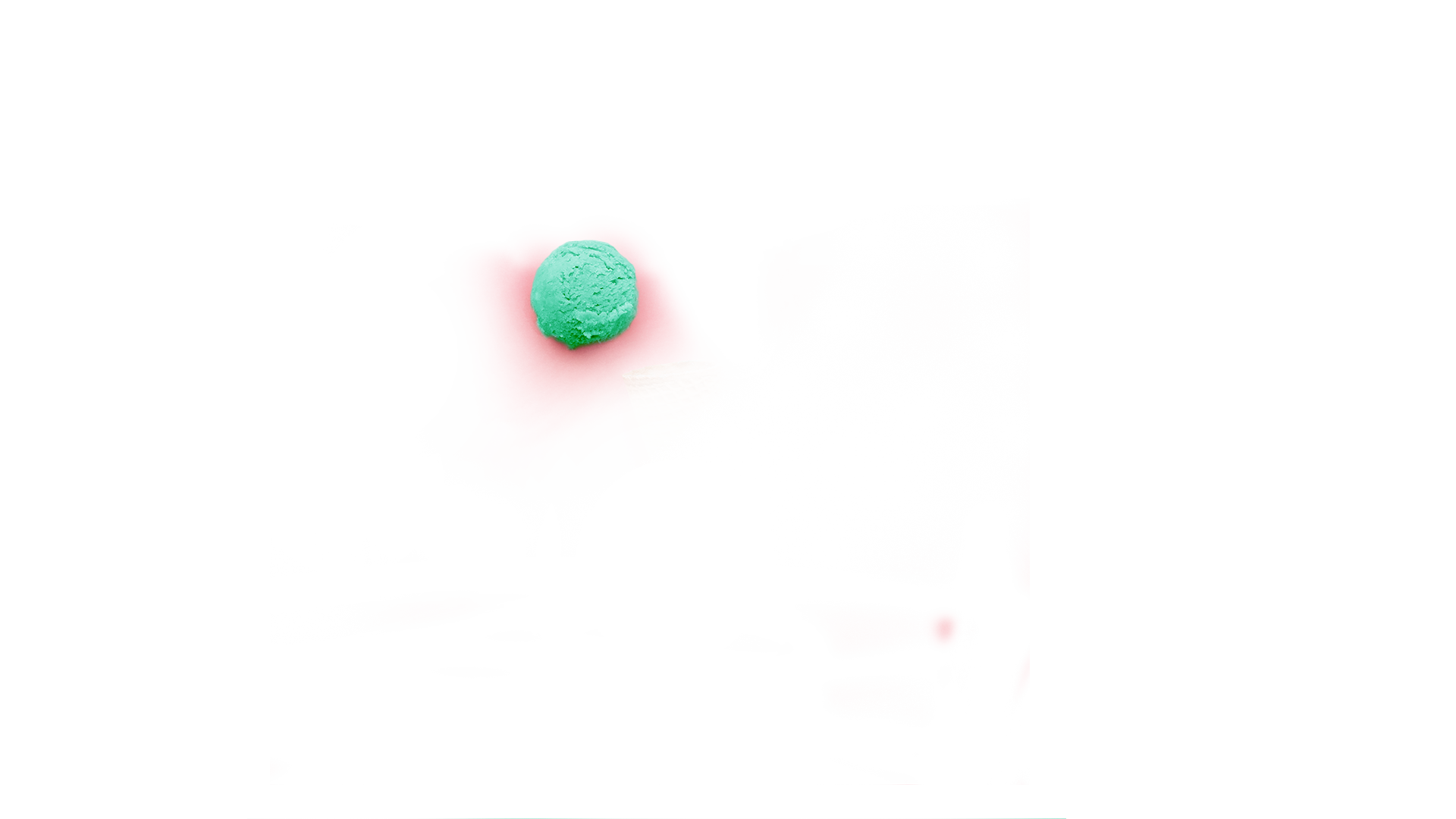 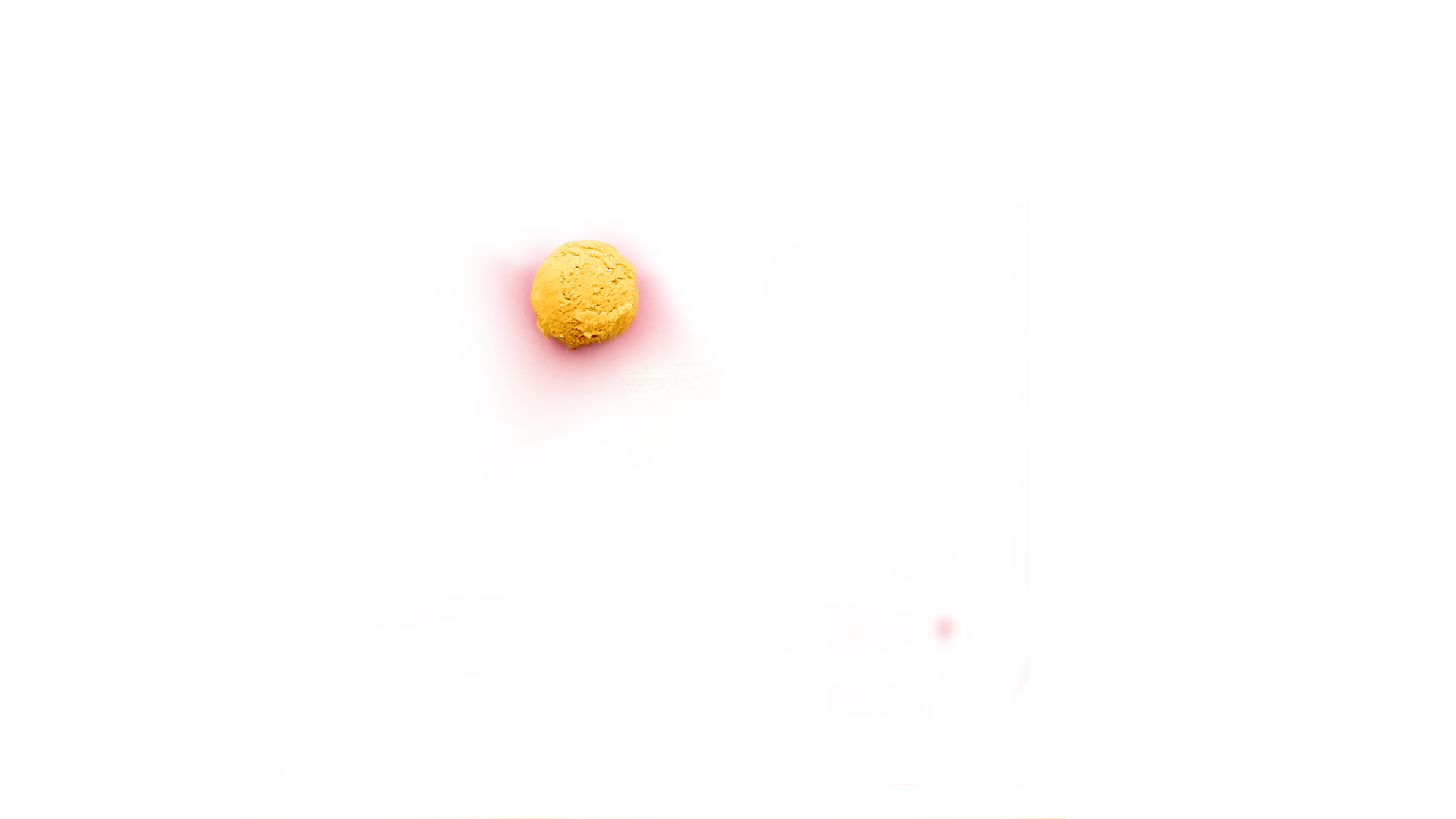 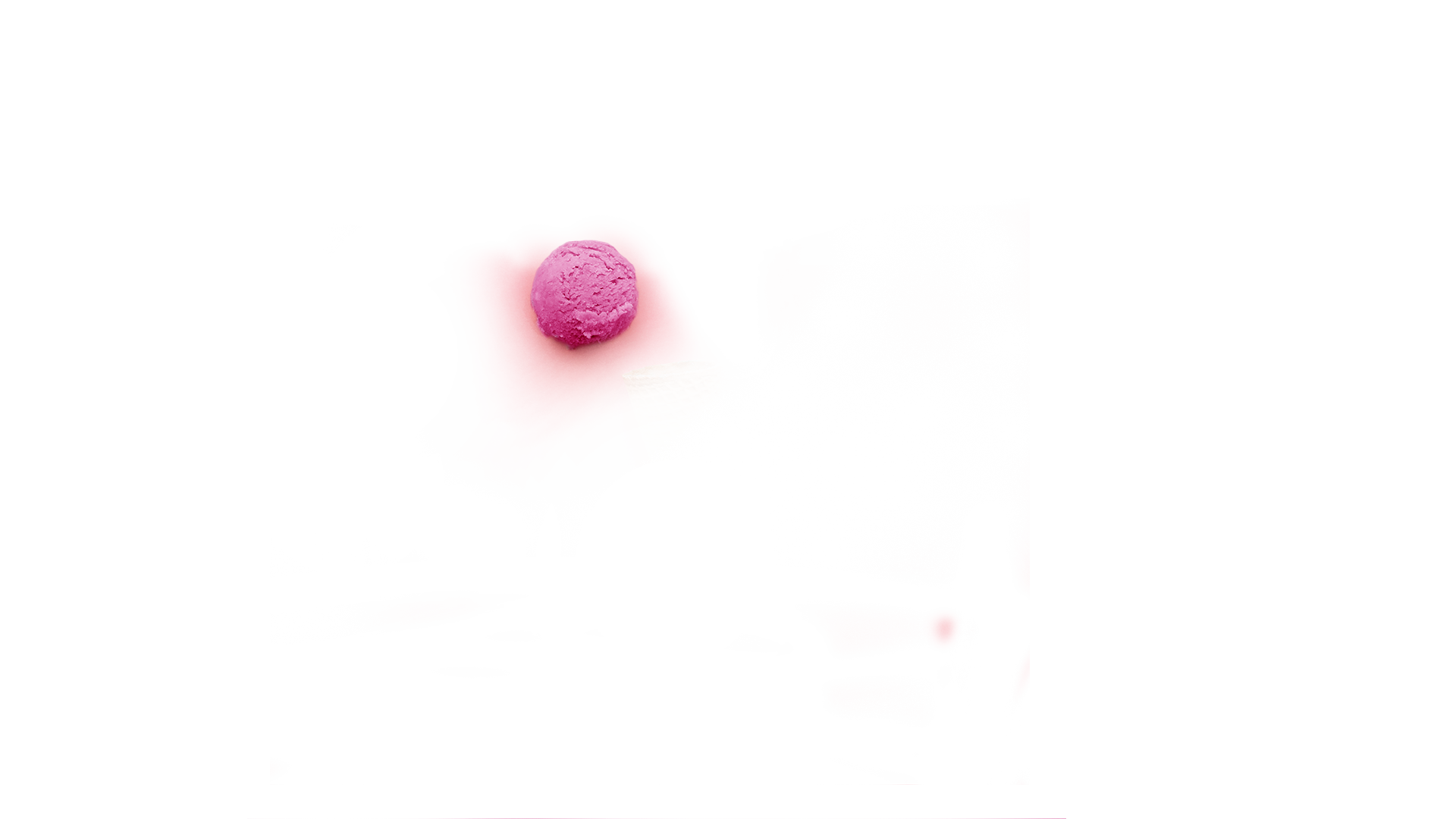 Ice-cream parlors
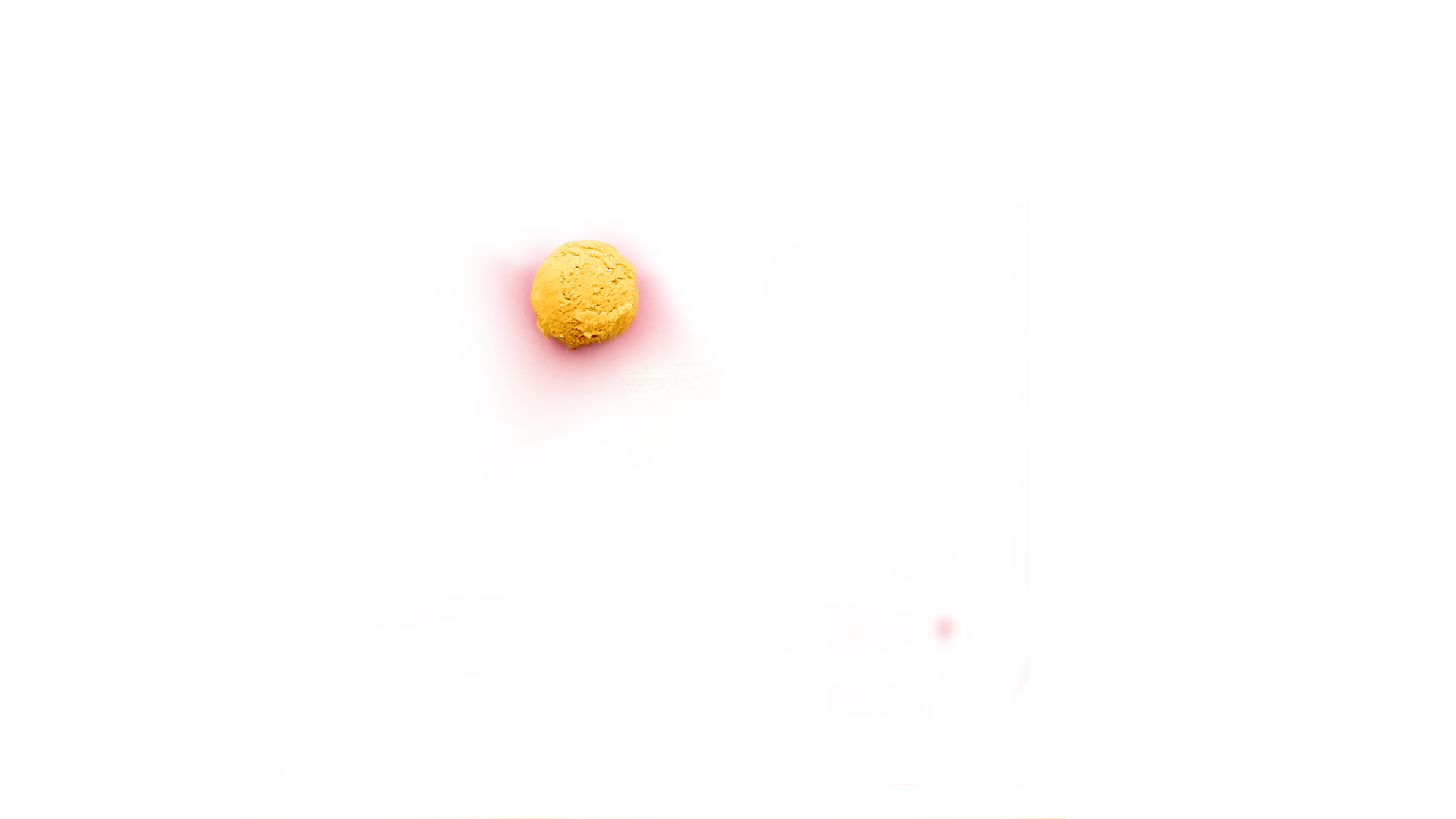 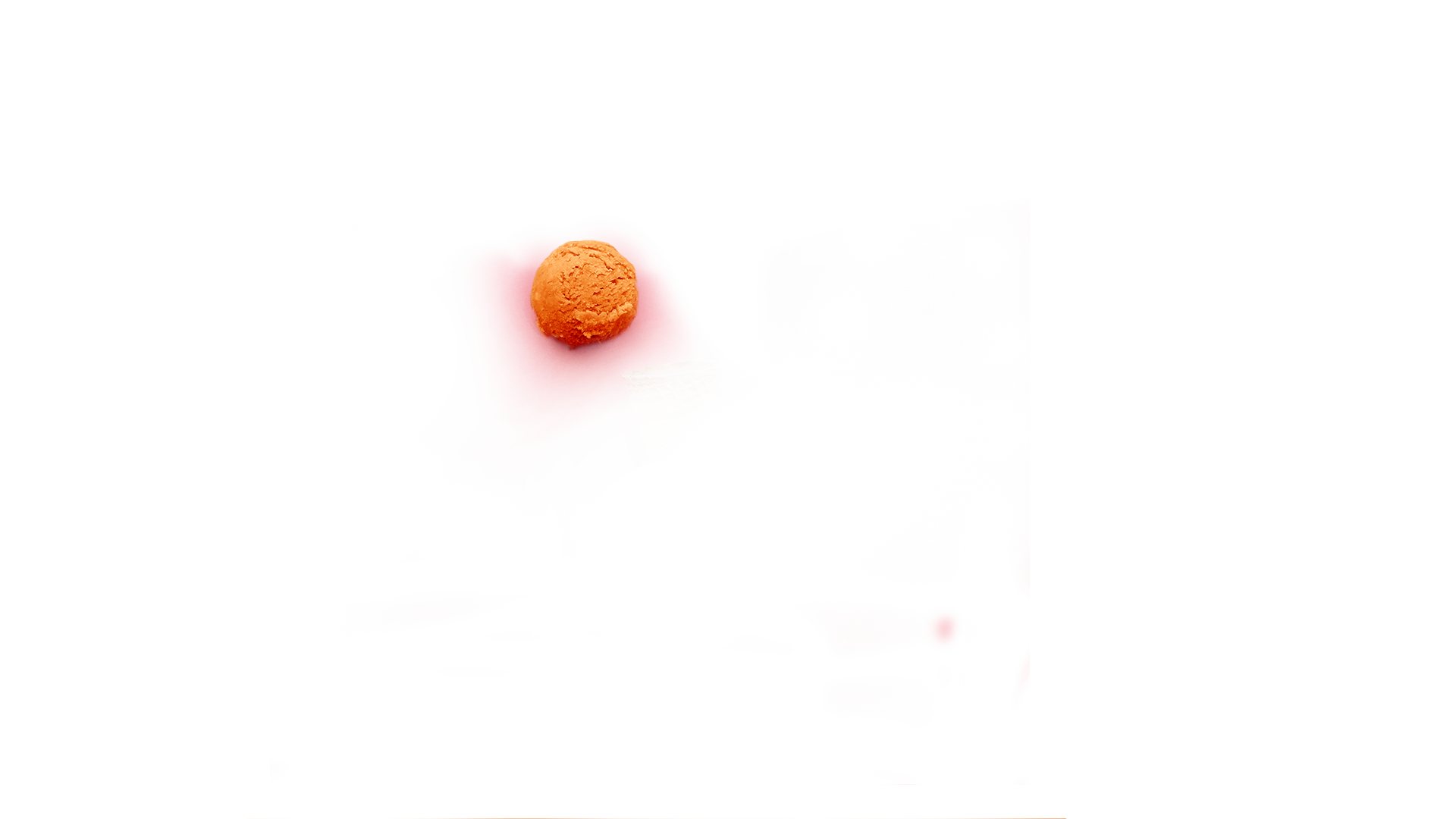 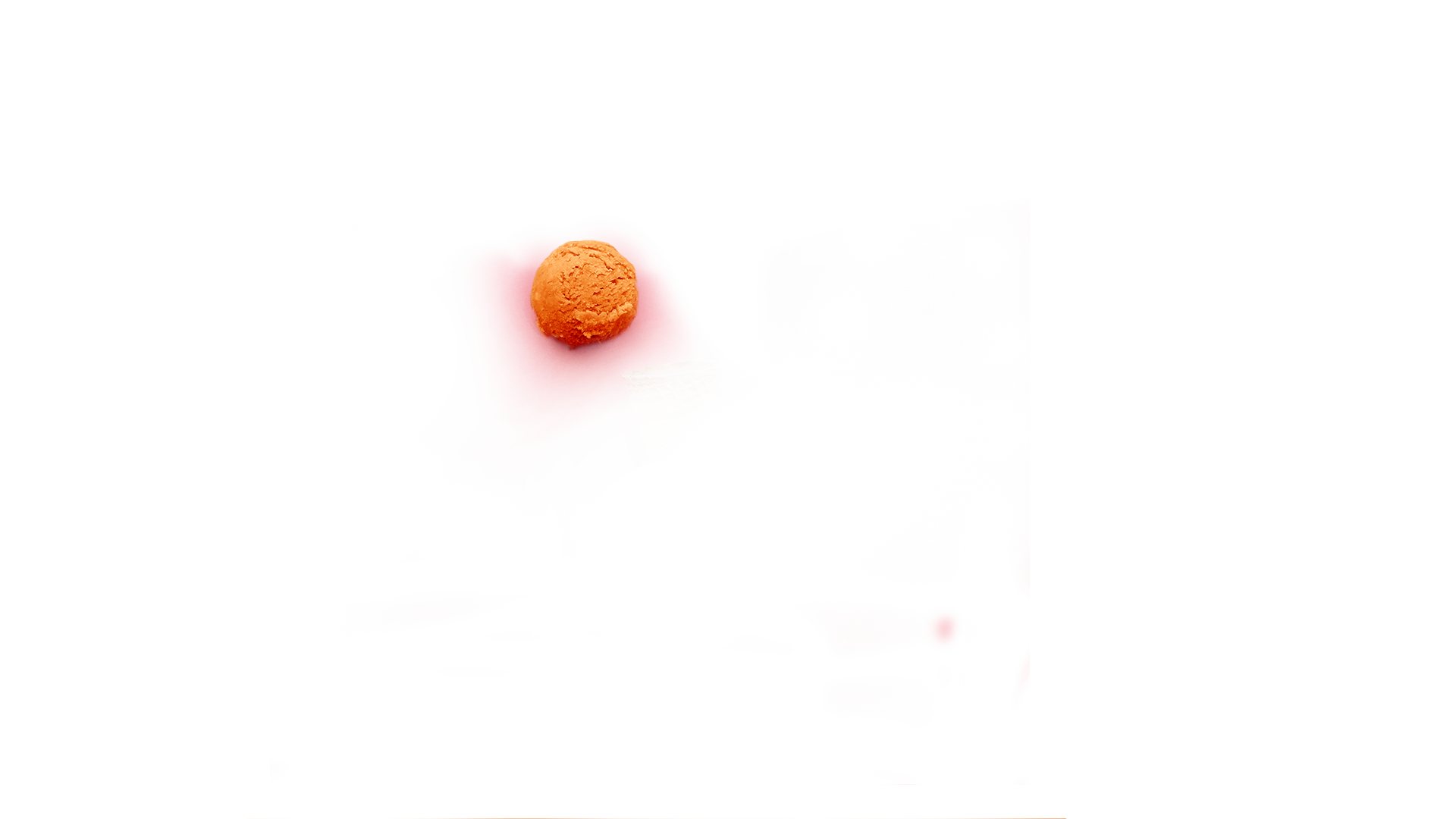 Department stores
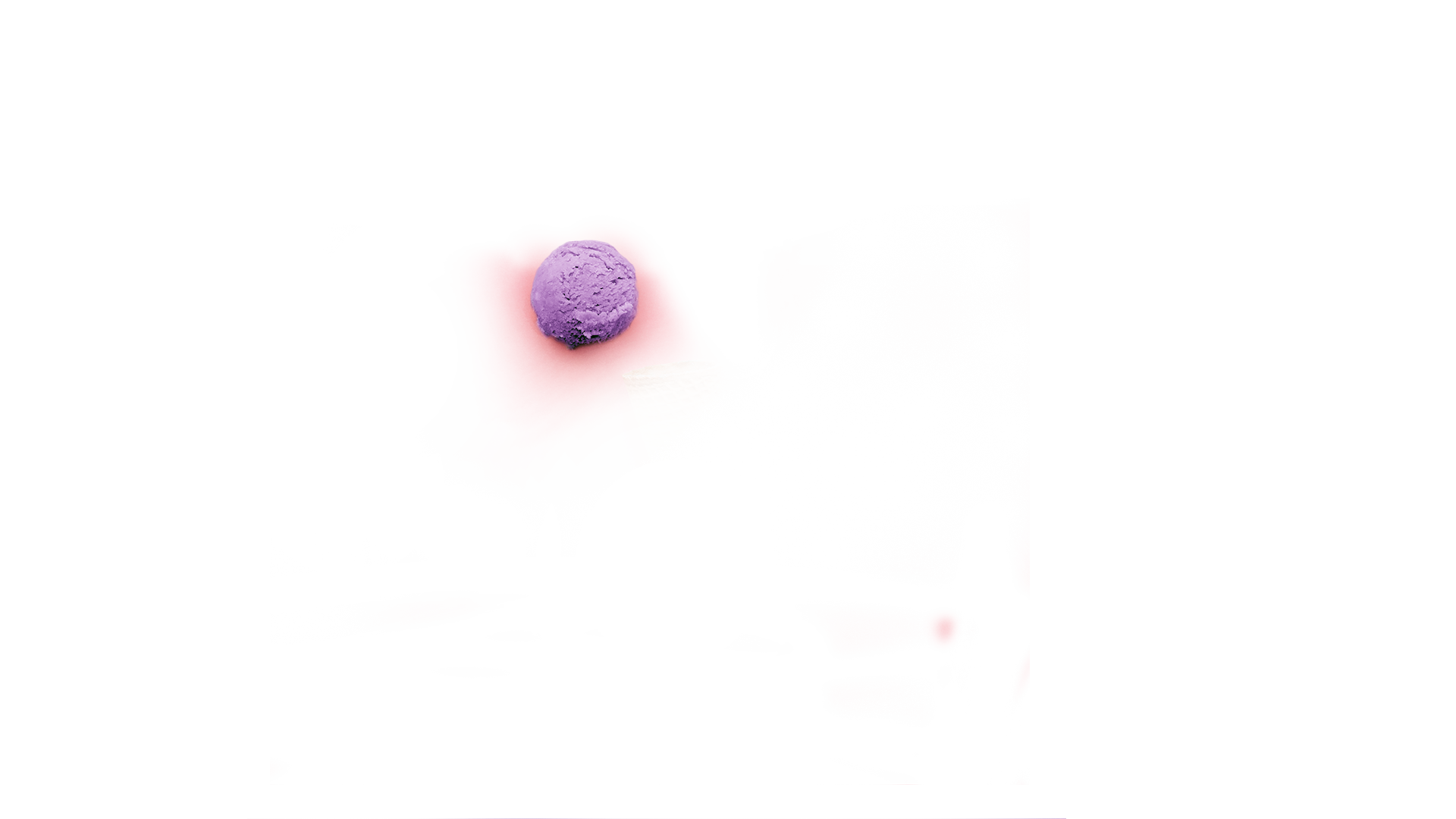 Shopping malls
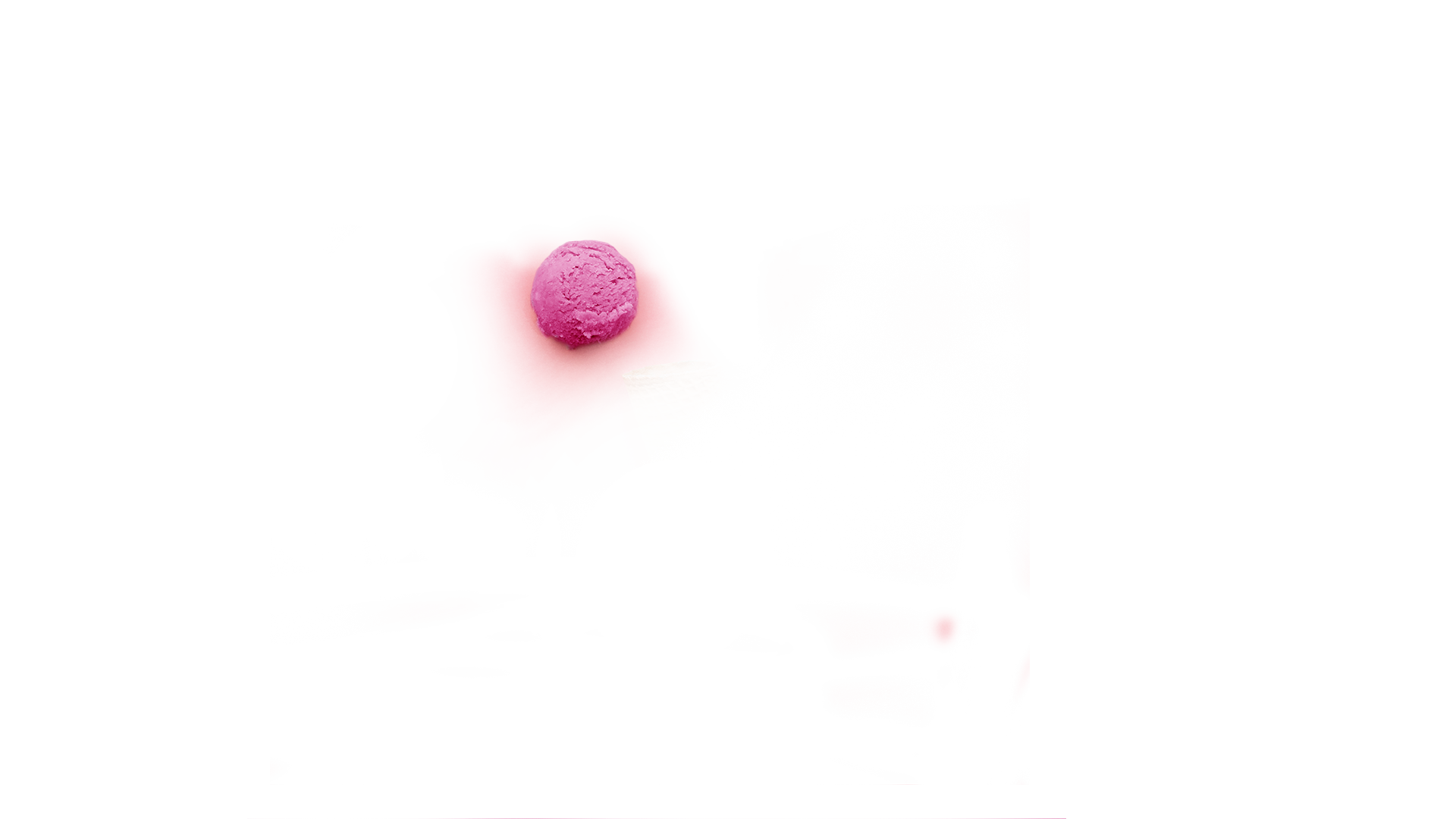 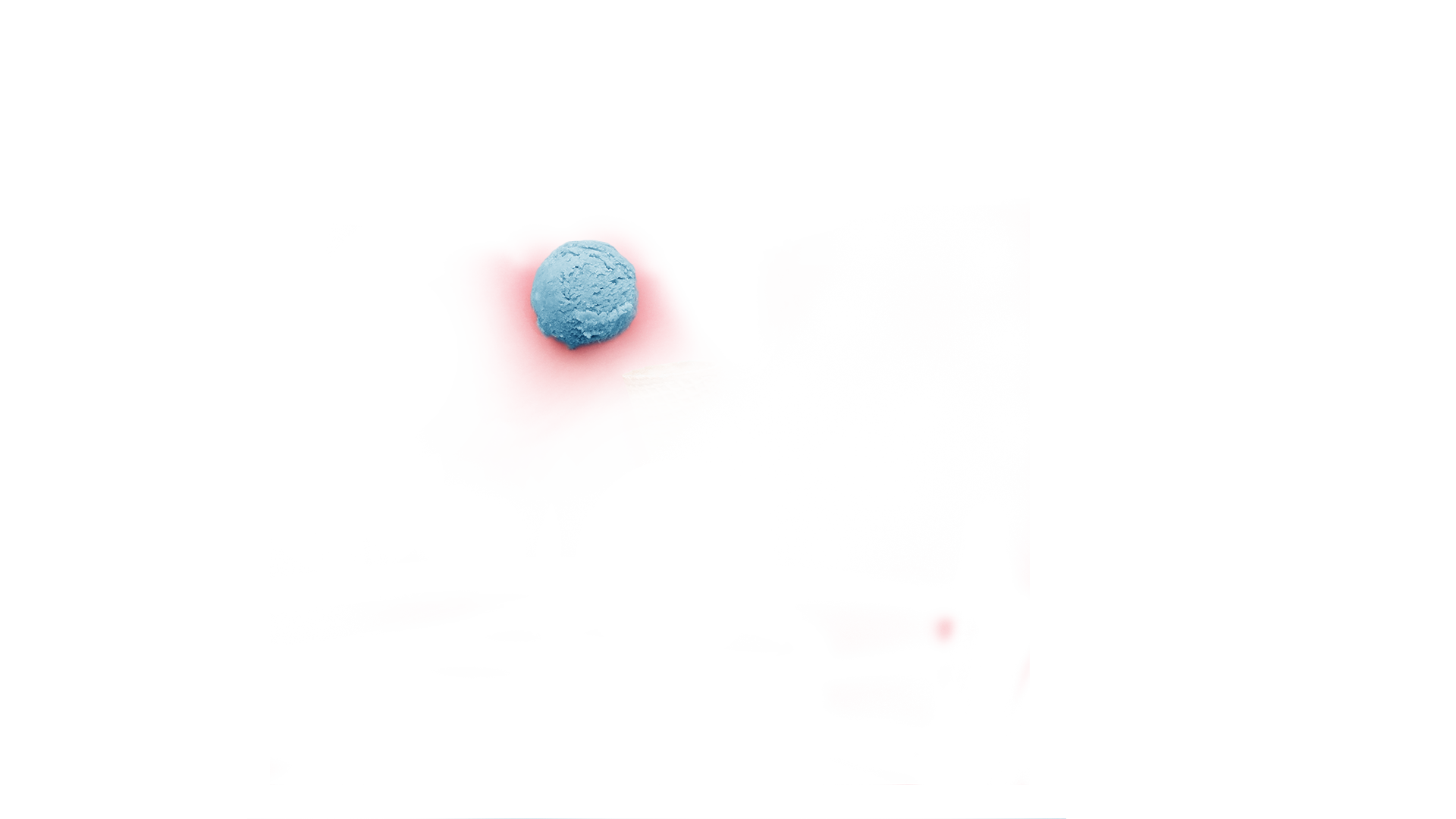 Ice-cream vans
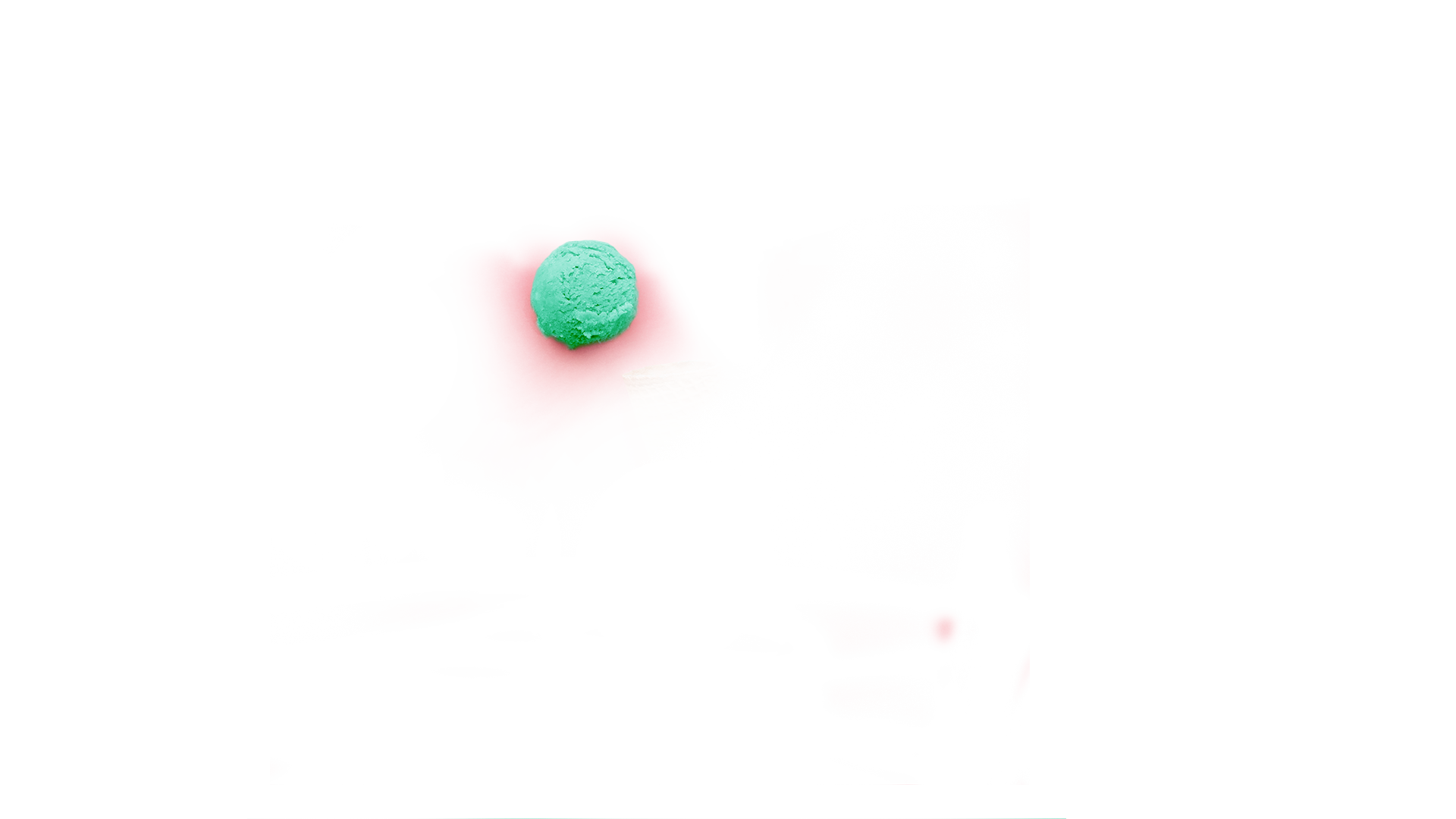 Our offices
These are the locations where you can find all our retailers and offices around the U.S.
BEST SELLERS
HULKOLATE
Venus has a beautiful name and is the second planet from the Sun. It’s terribly hot and its atmosphere is extremely poisonous
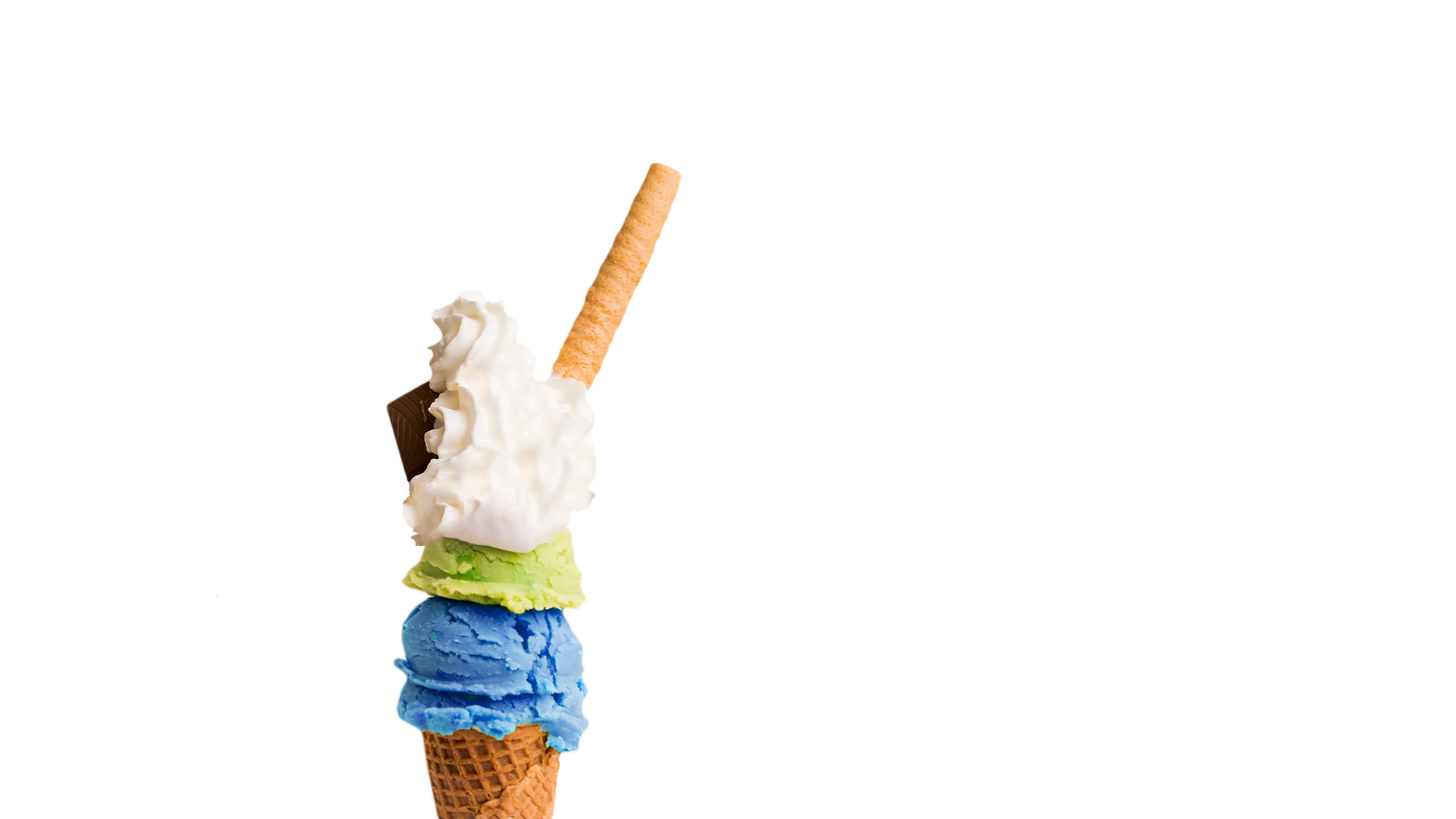 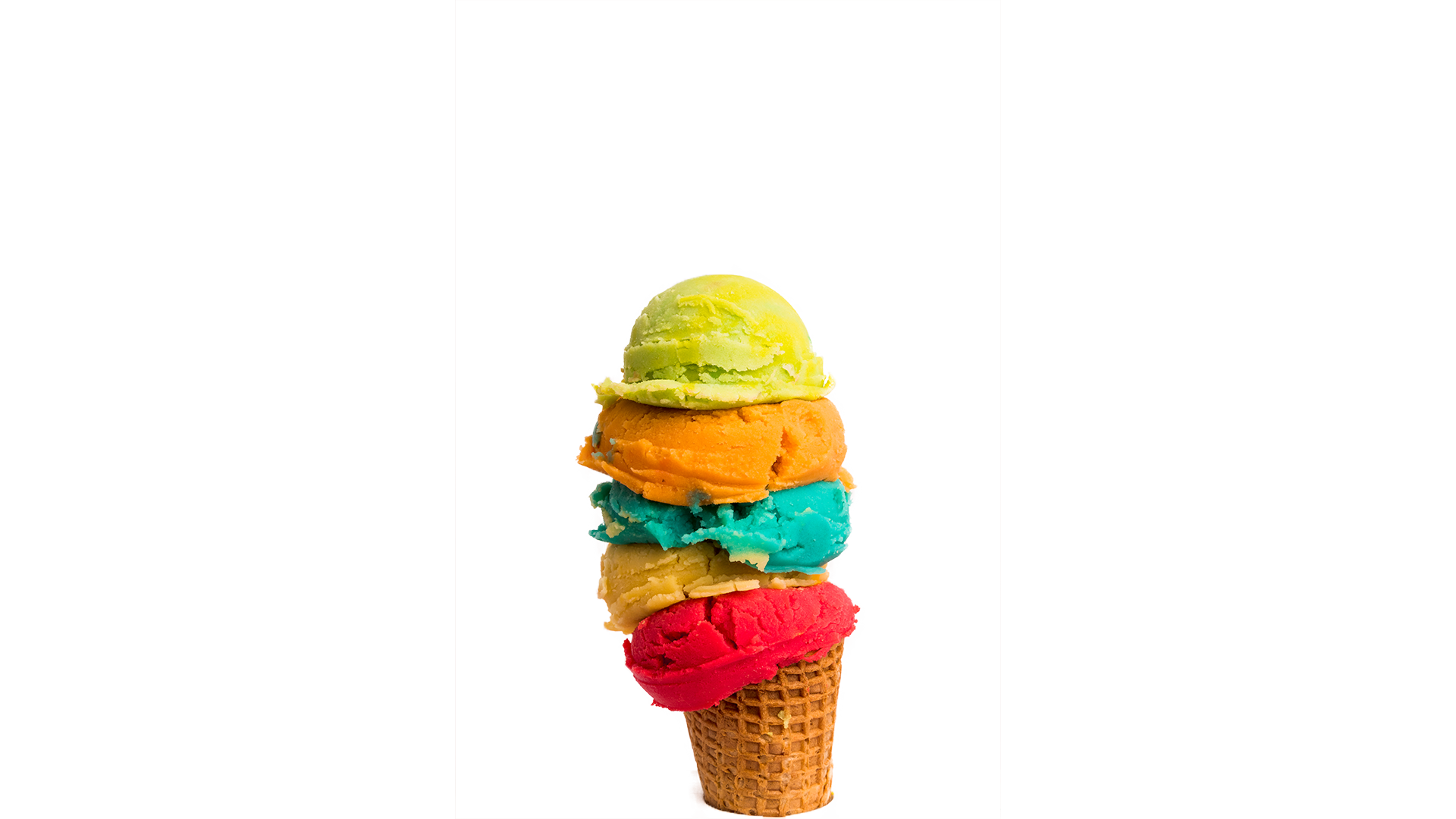 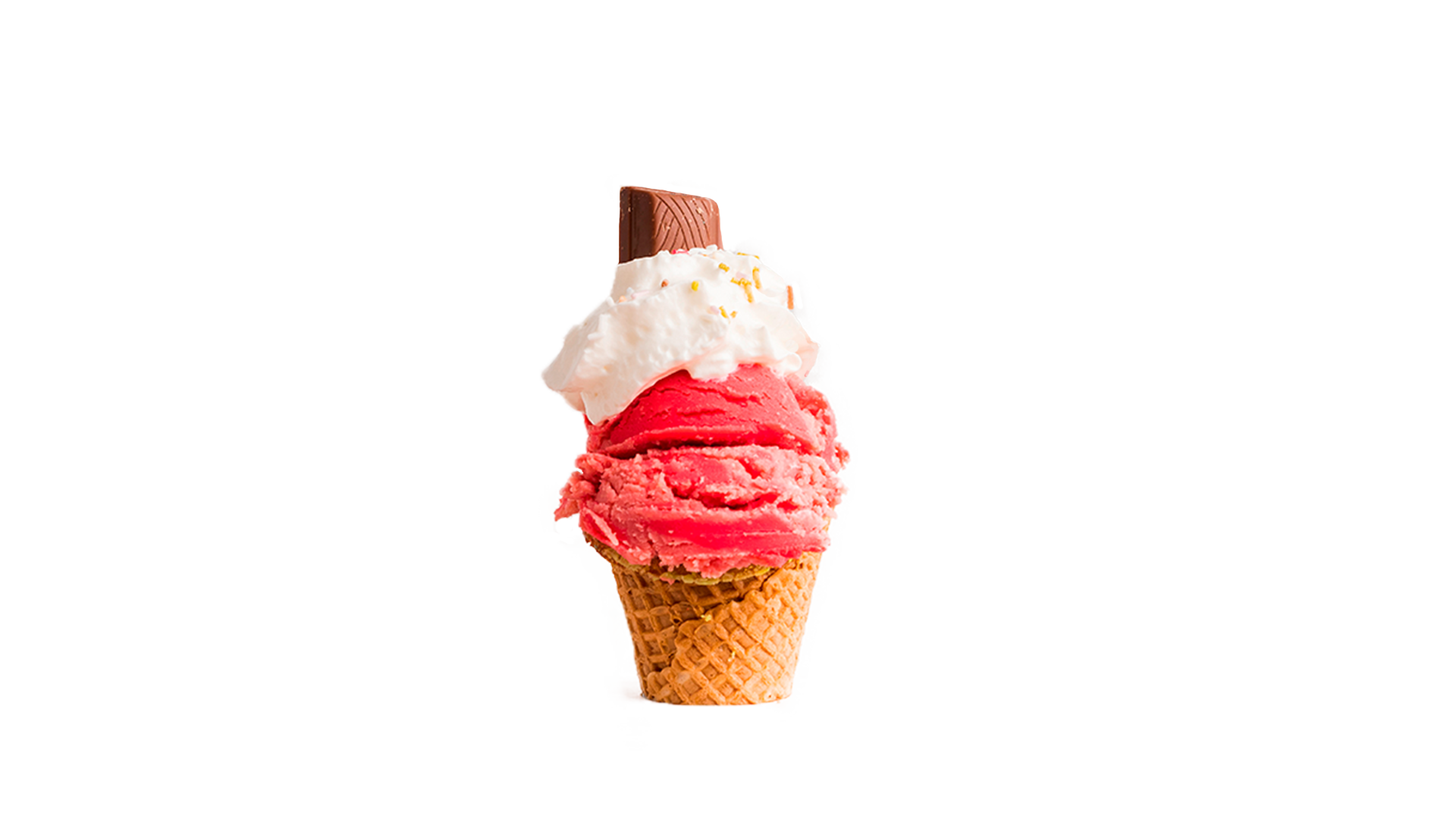 ICEVENGERS
STARKBERRY
Despite being red, Mars is a cold place, not hot. It’s full of iron oxide dust, which gives the planet its reddish cast
Mercury is the closest planet to the Sun and the smallest one in our Solar System. It’s only a bit larger than our Moon
OUR STRENGTHS
SOY CREAM
Jupiter is a gas giant and the biggest planet in our Solar System. It’s also the fourth-brightest object in the sky
100% CHOCOLATE
Mercury is the closest planet to the Sun and the smallest one in our Solar System. It’s only a bit larger than our Moon
SOY MILK
Despite being red, Mars is a cold place, not hot. It’s full of iron oxide dust, which gives the planet its reddish cast
EXOTIC FLAVORS
Saturn is the ringed one. It’s a gas giant, composed mostly of hydrogen and helium. It’s named after the Roman god of agriculture
CUSTOMER PROFILE
GENDER & AGE
75%
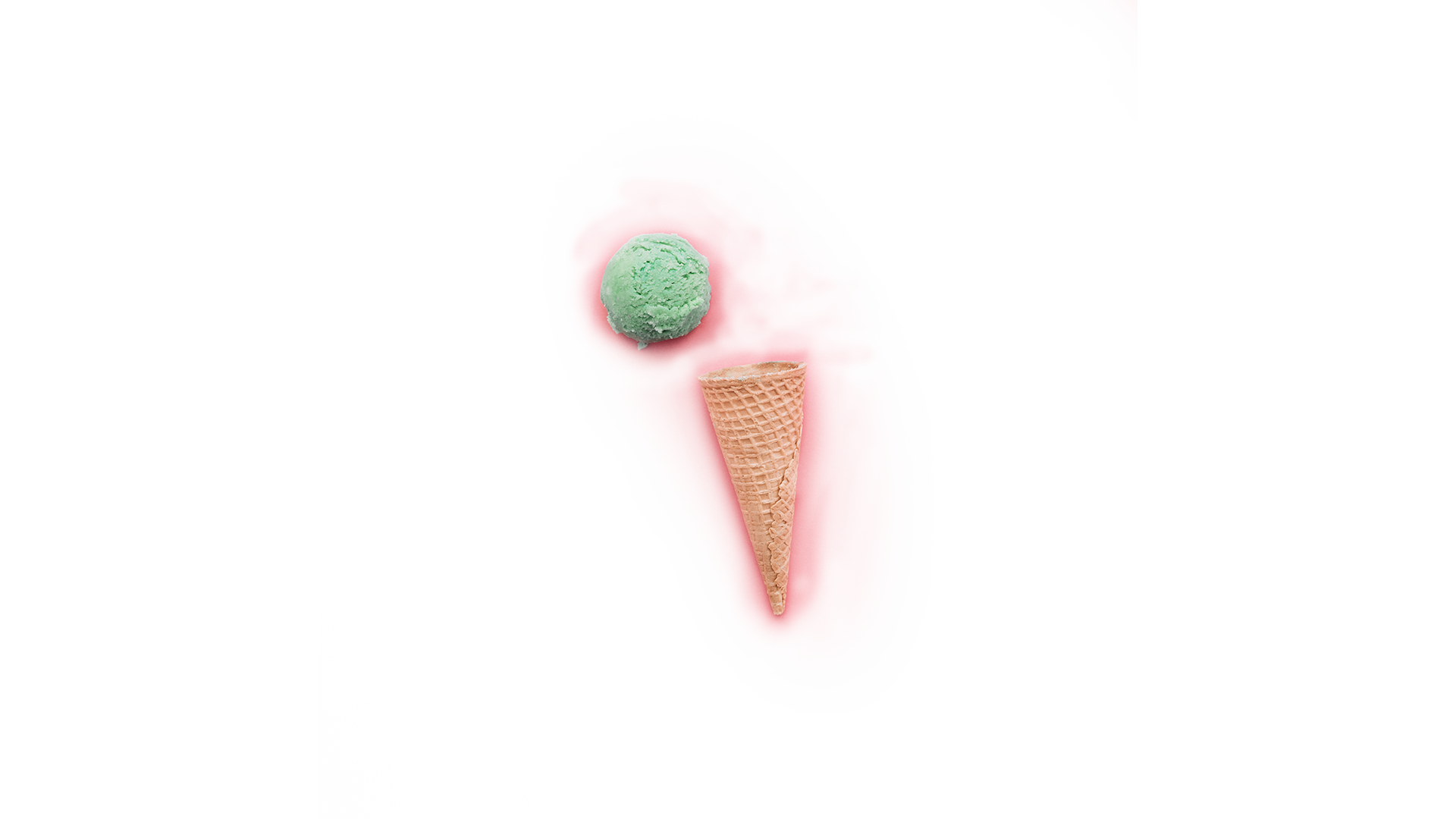 25%
INTERESTS
FLAVORS
PREFERENCES
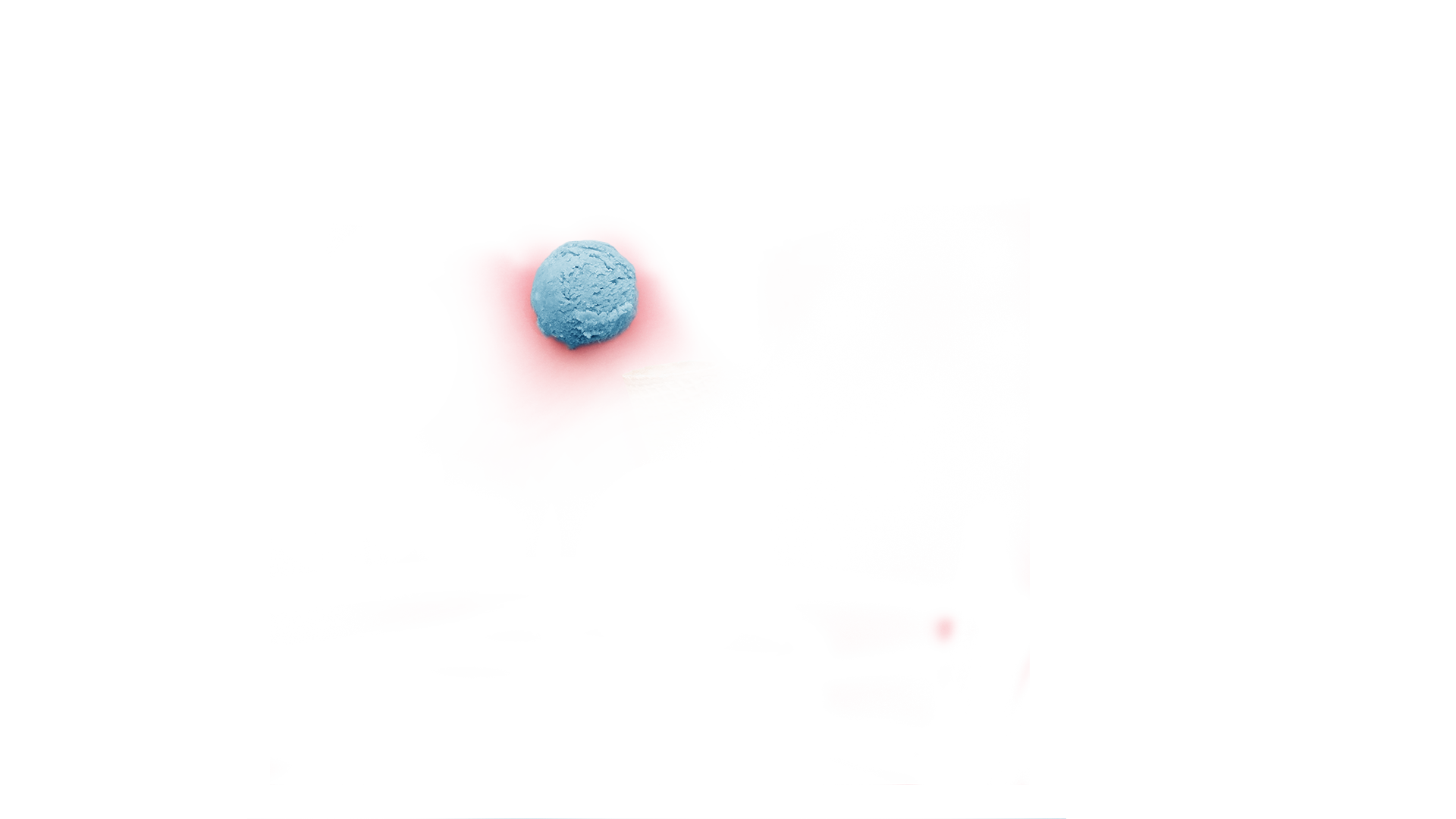 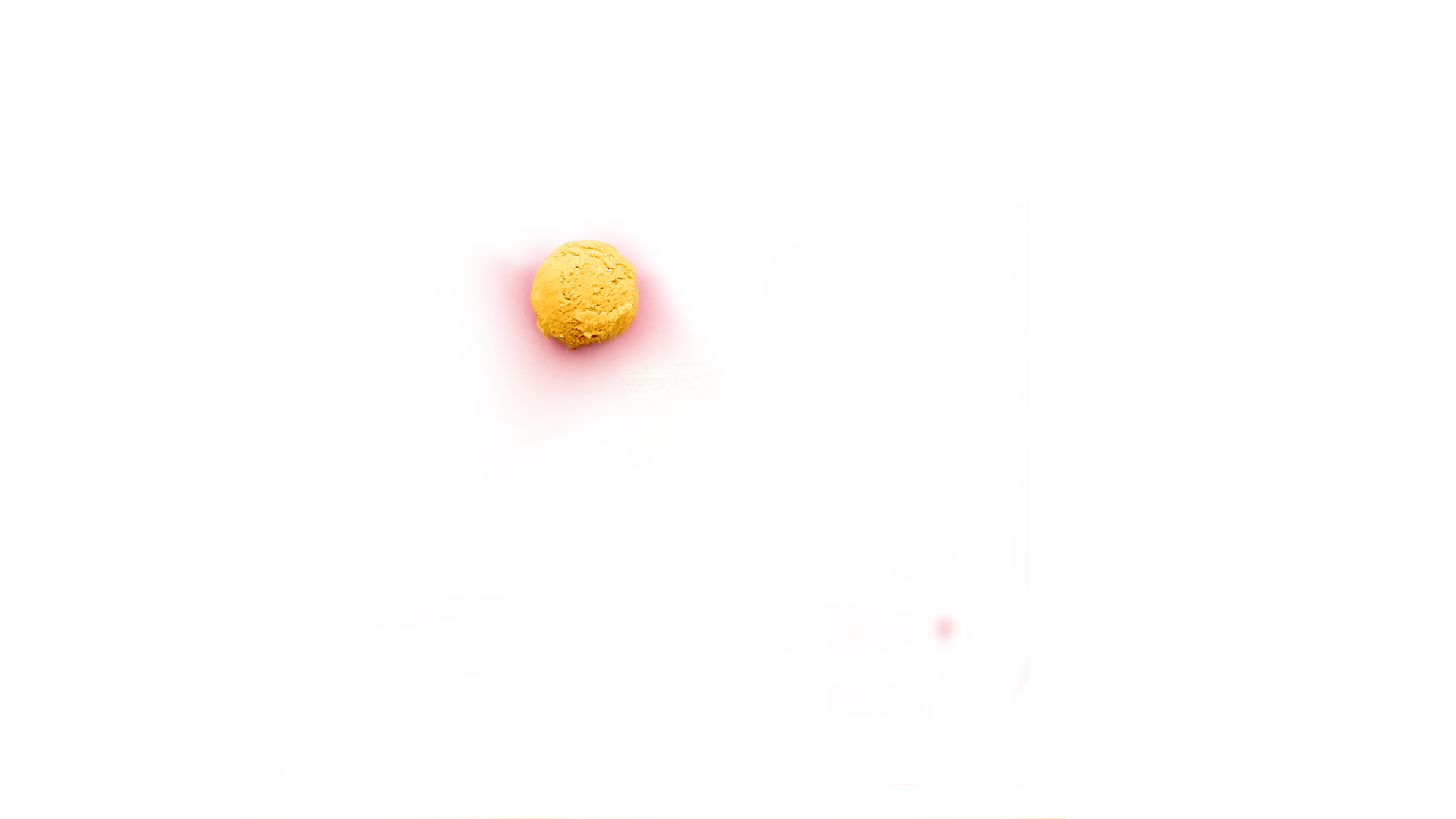 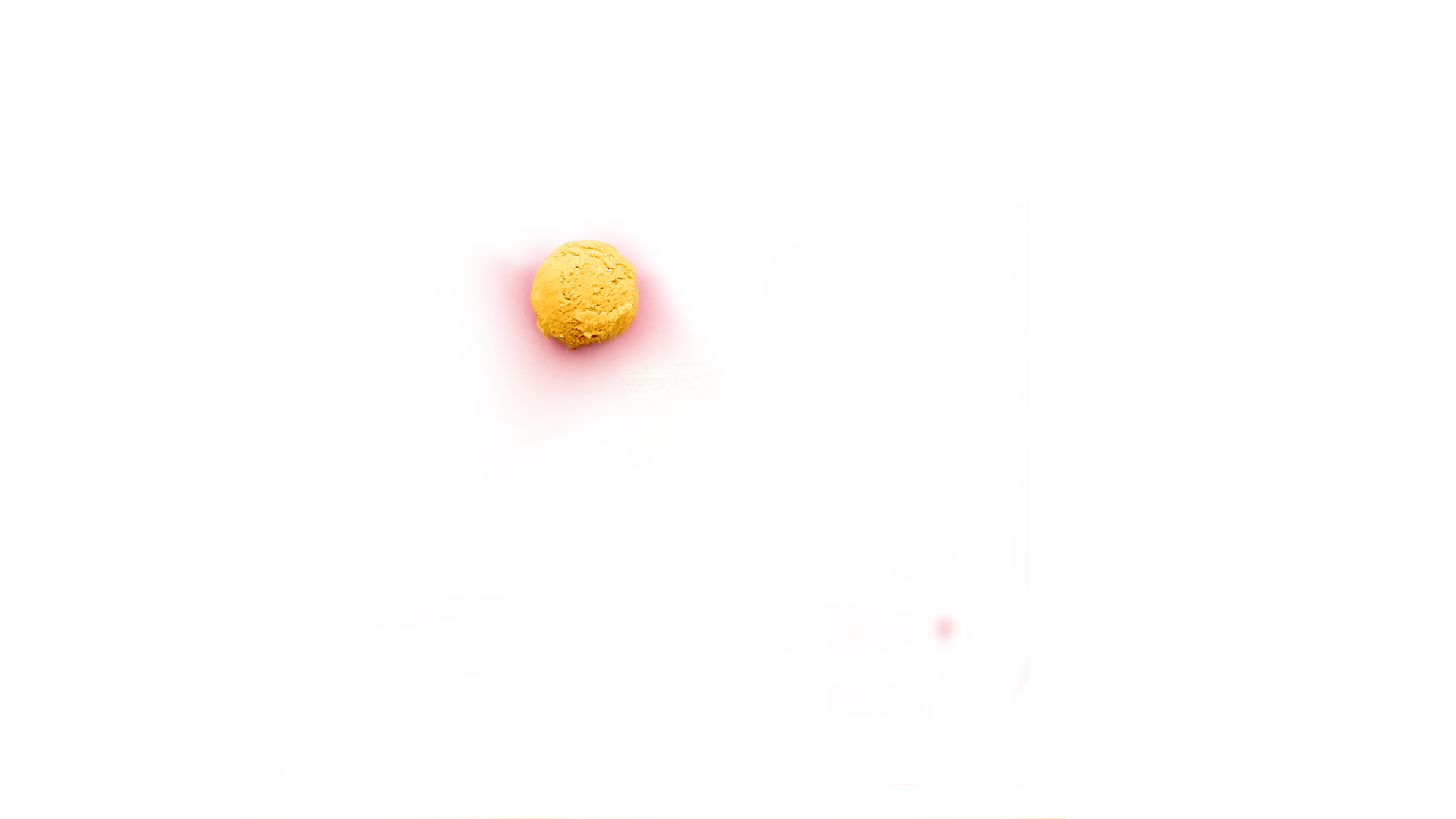 65%
35%
45%
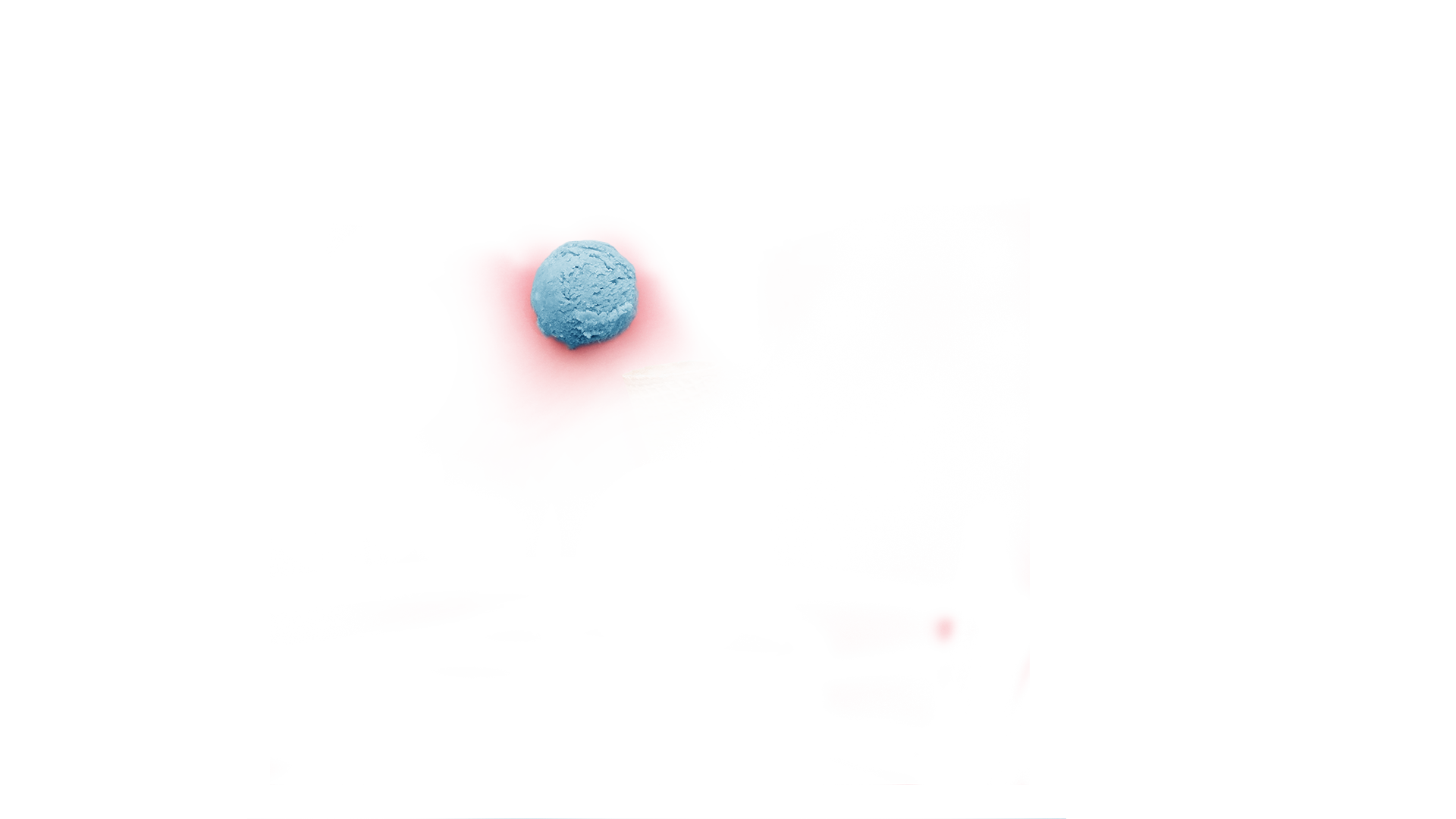 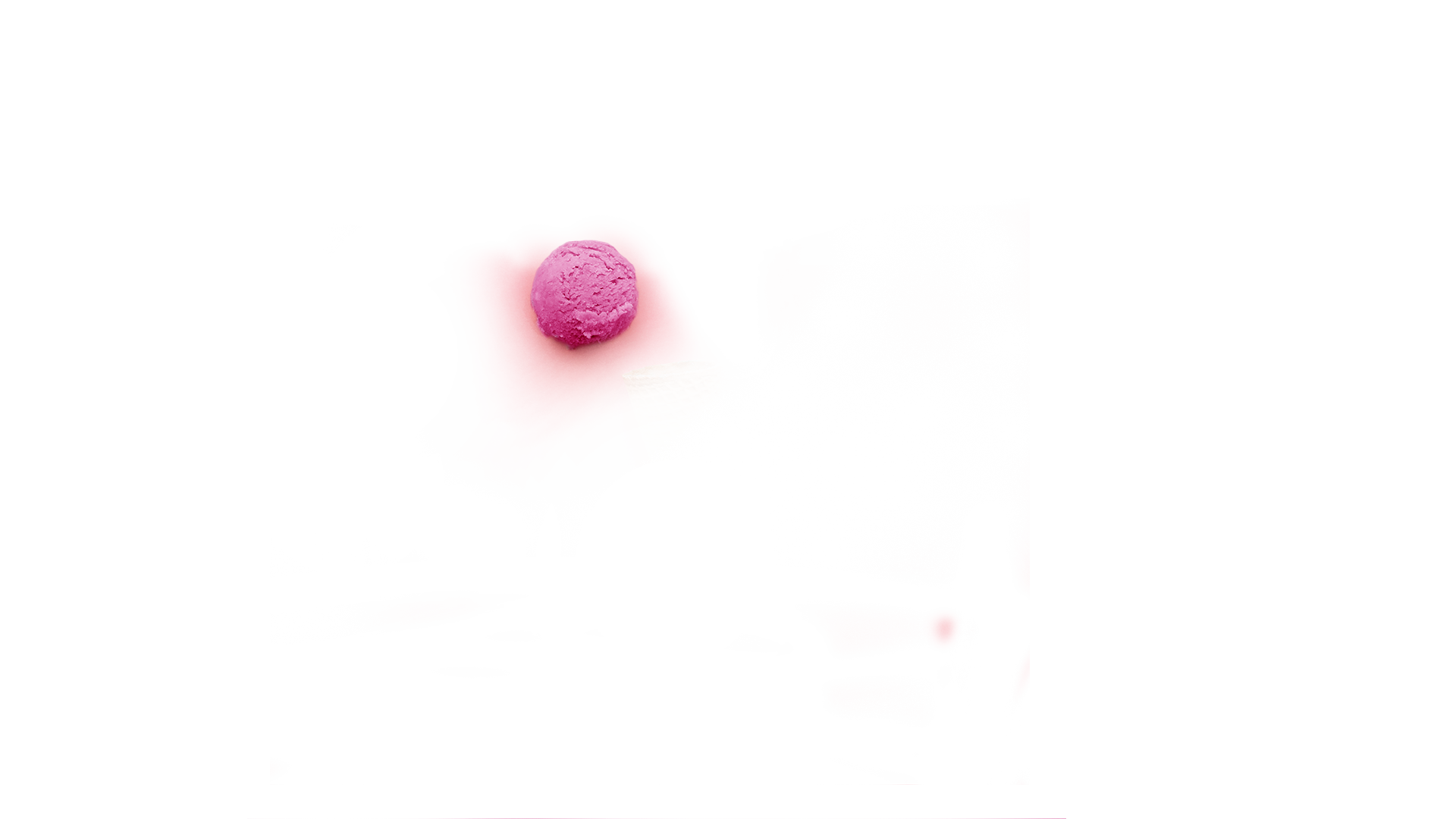 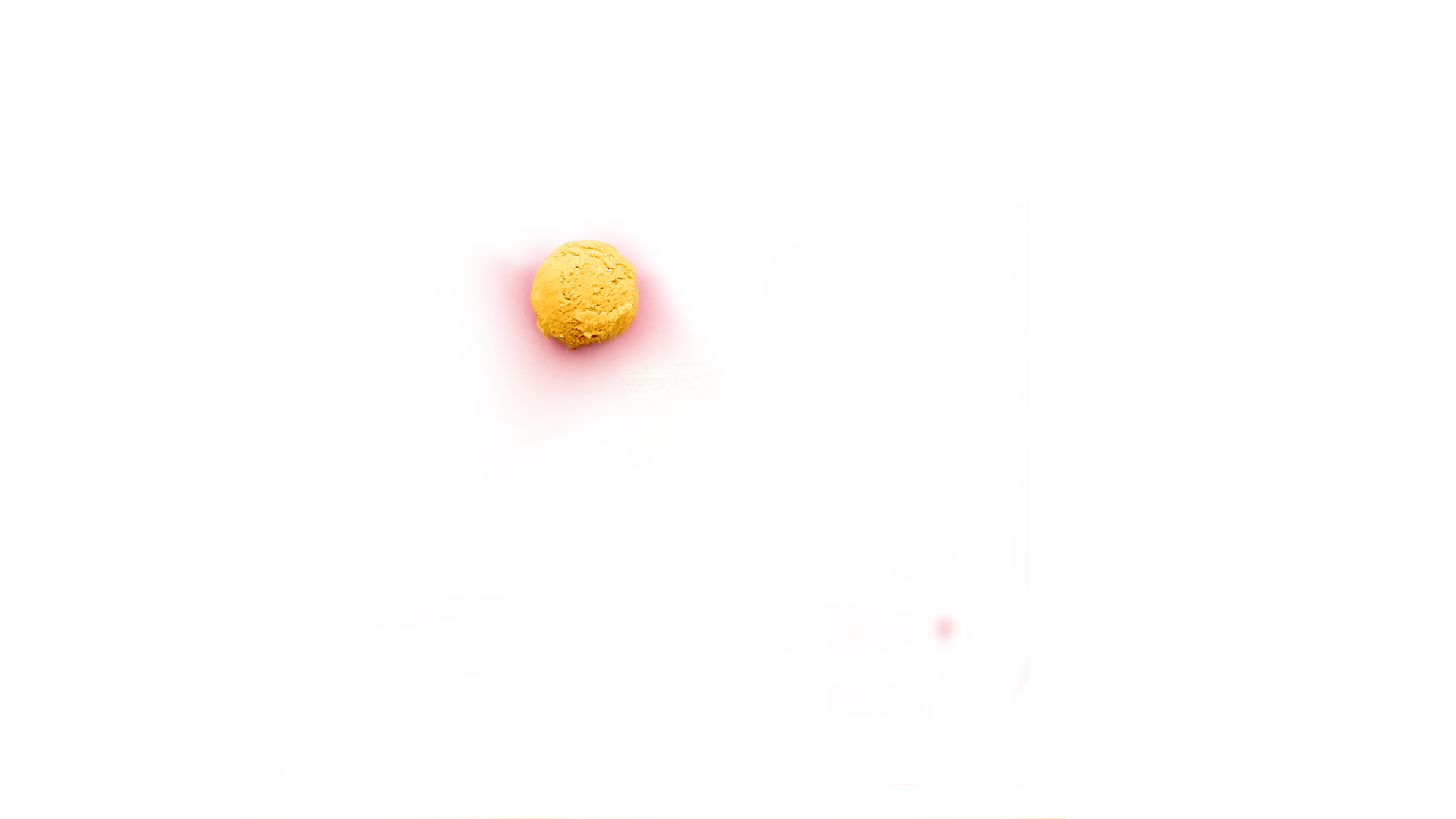 15-35
1 scoop vs. 3 scoops
Vanilla
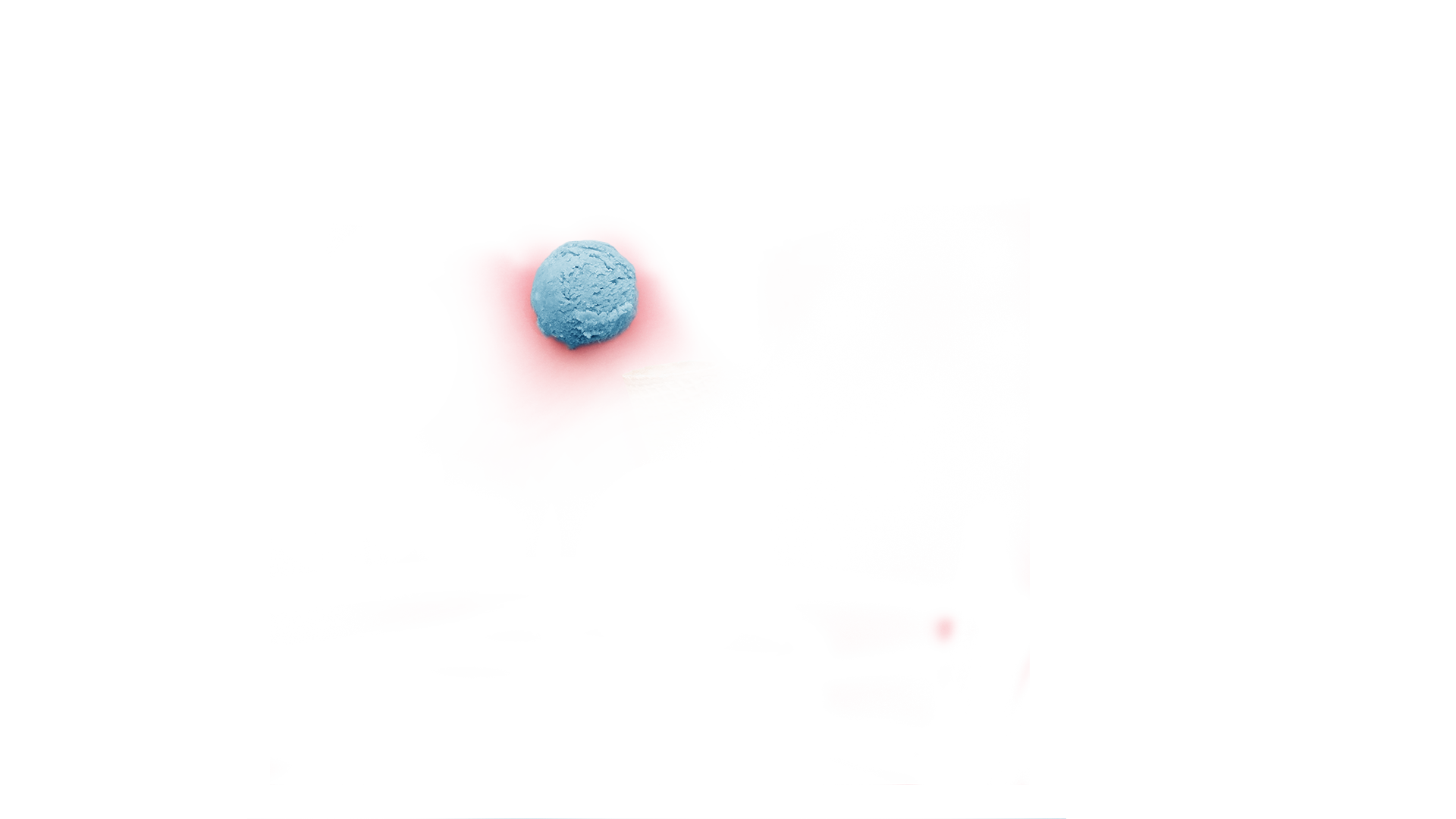 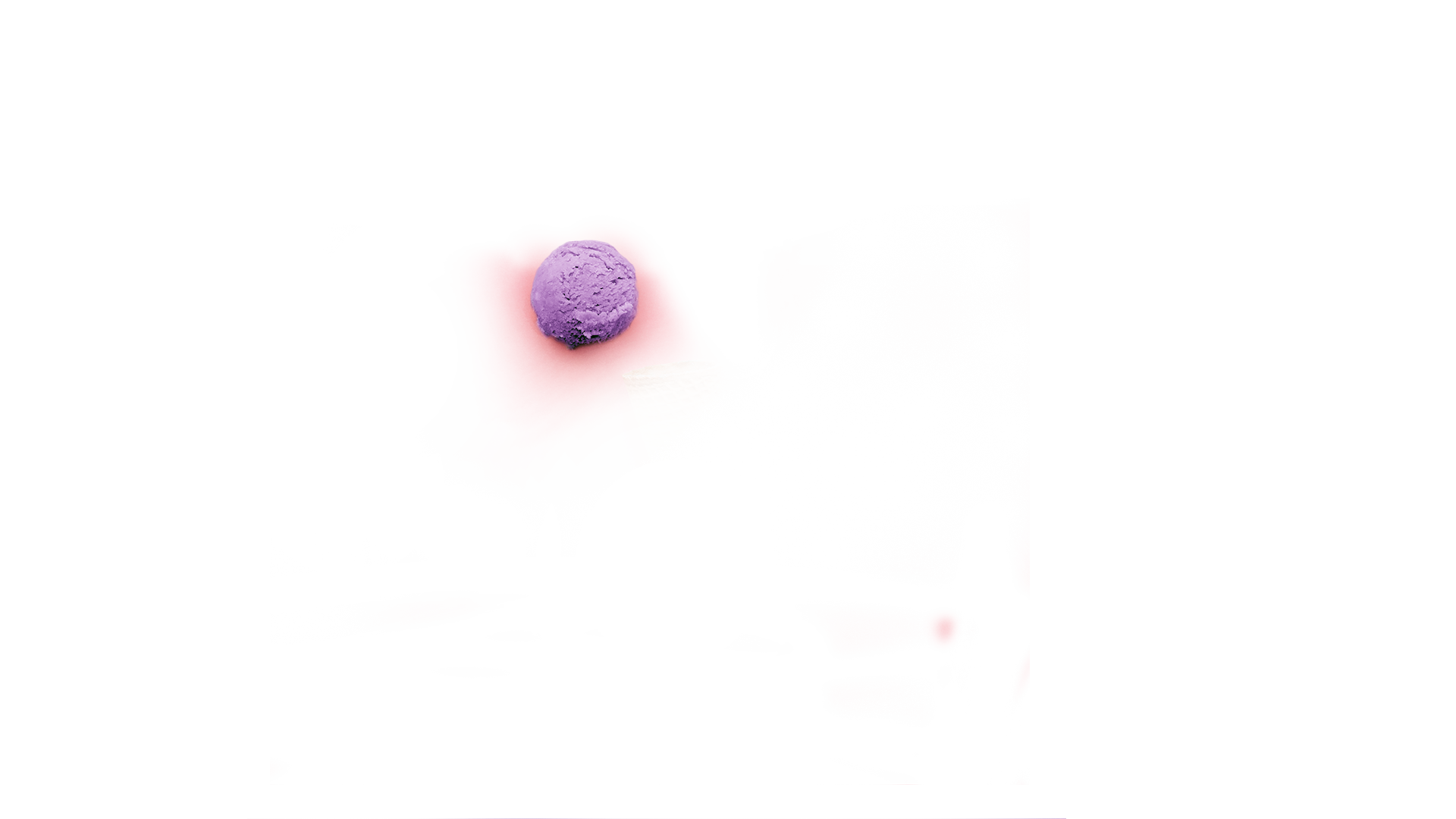 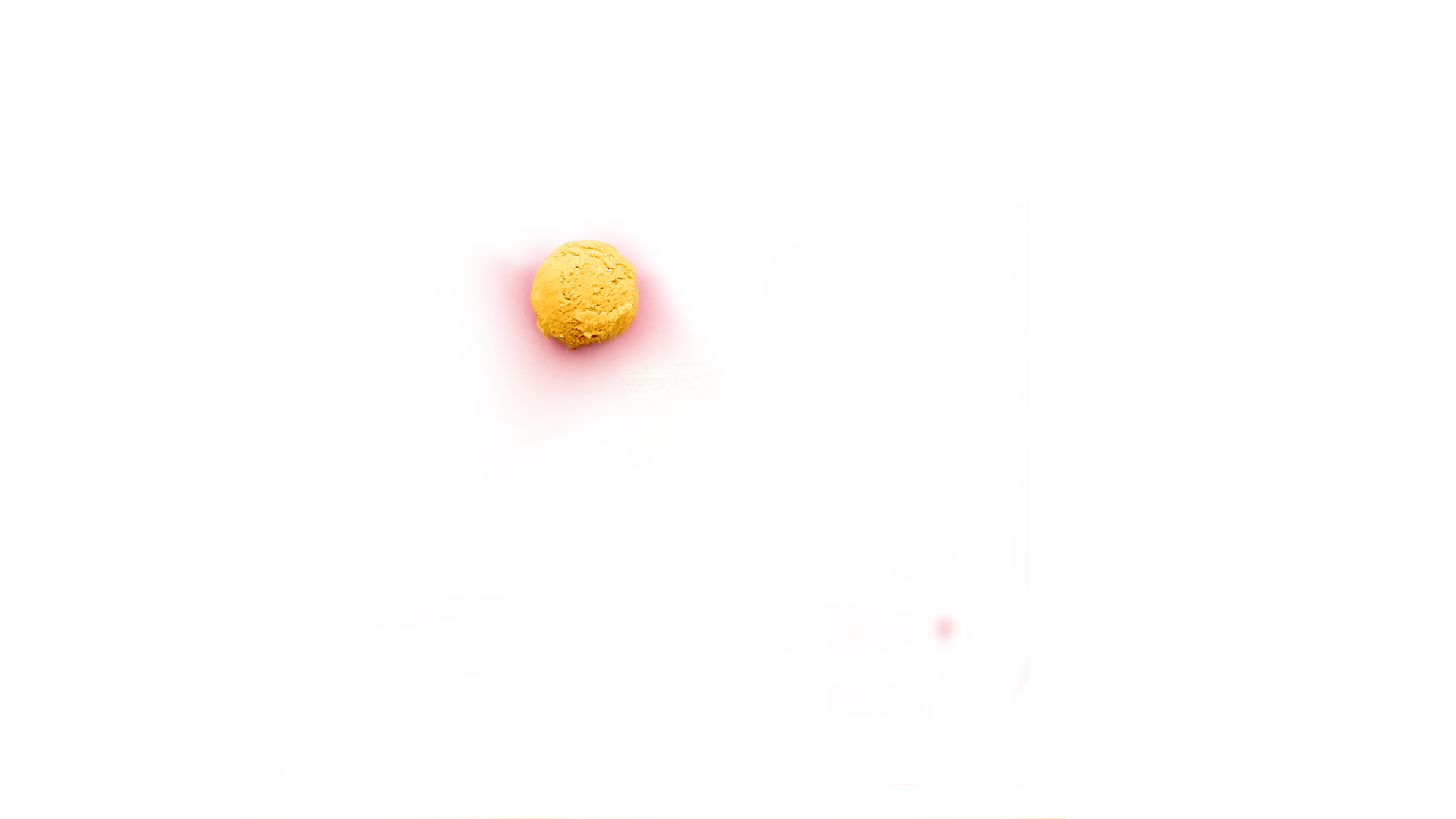 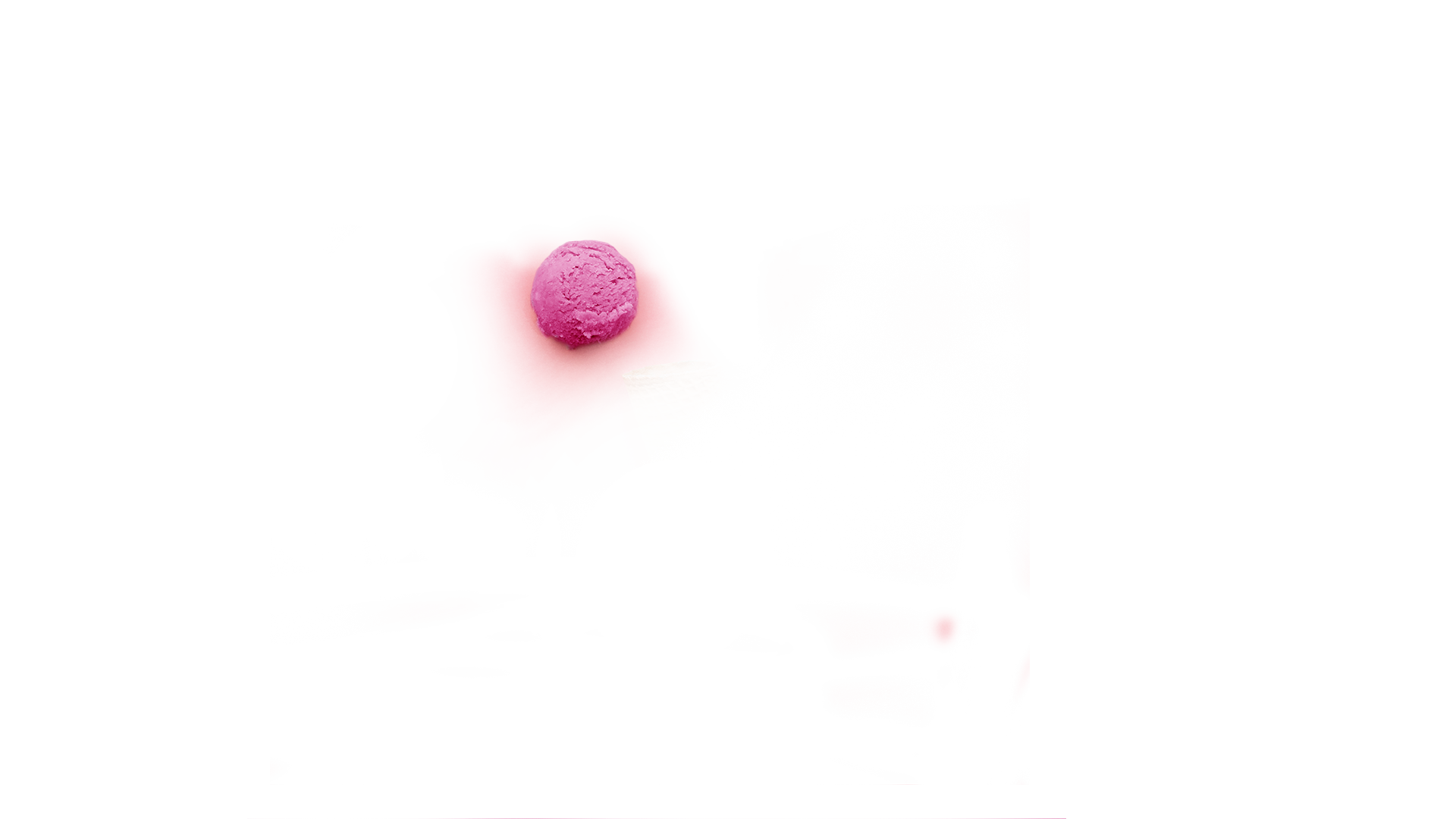 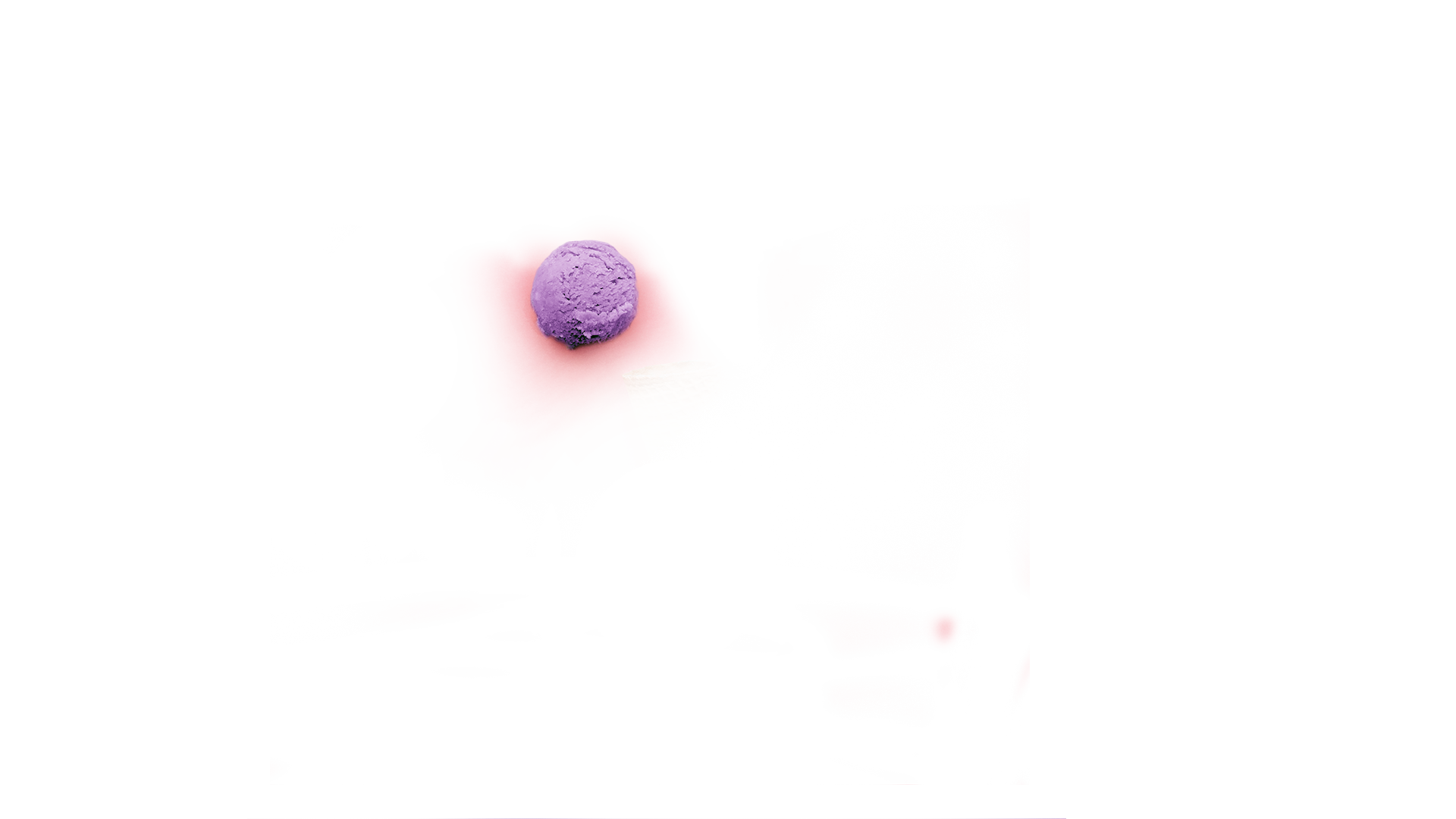 50%
50%
30%
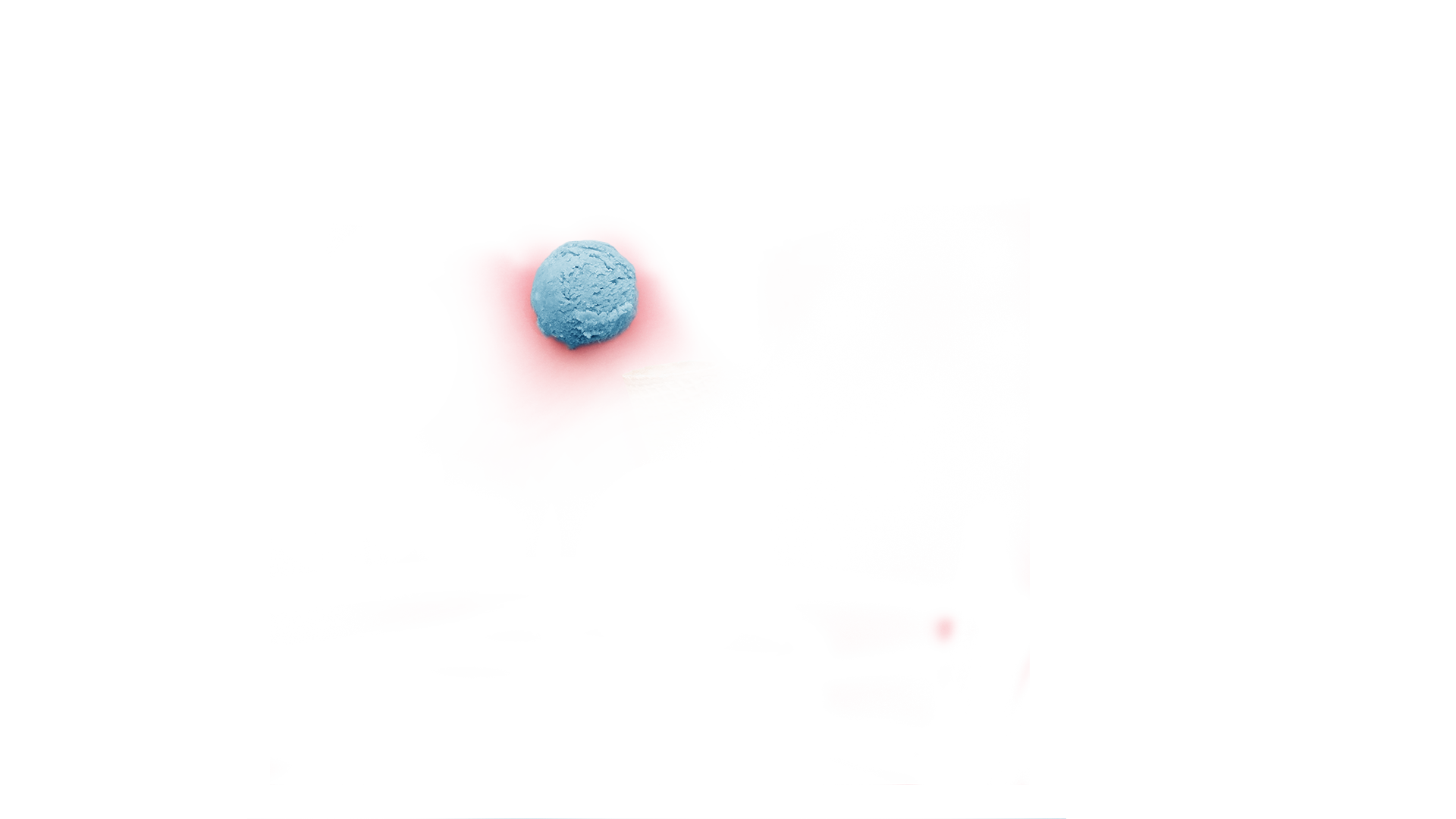 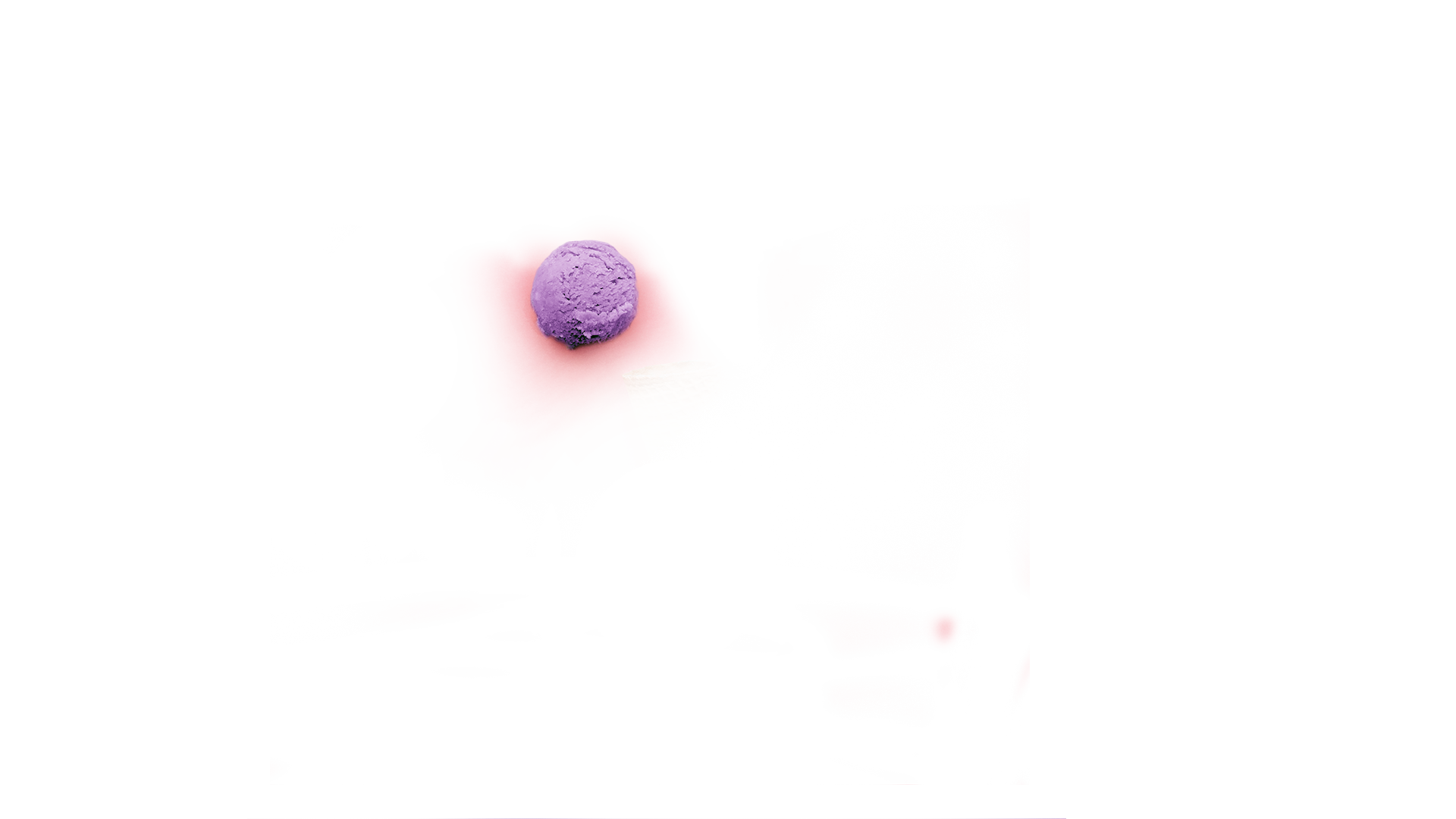 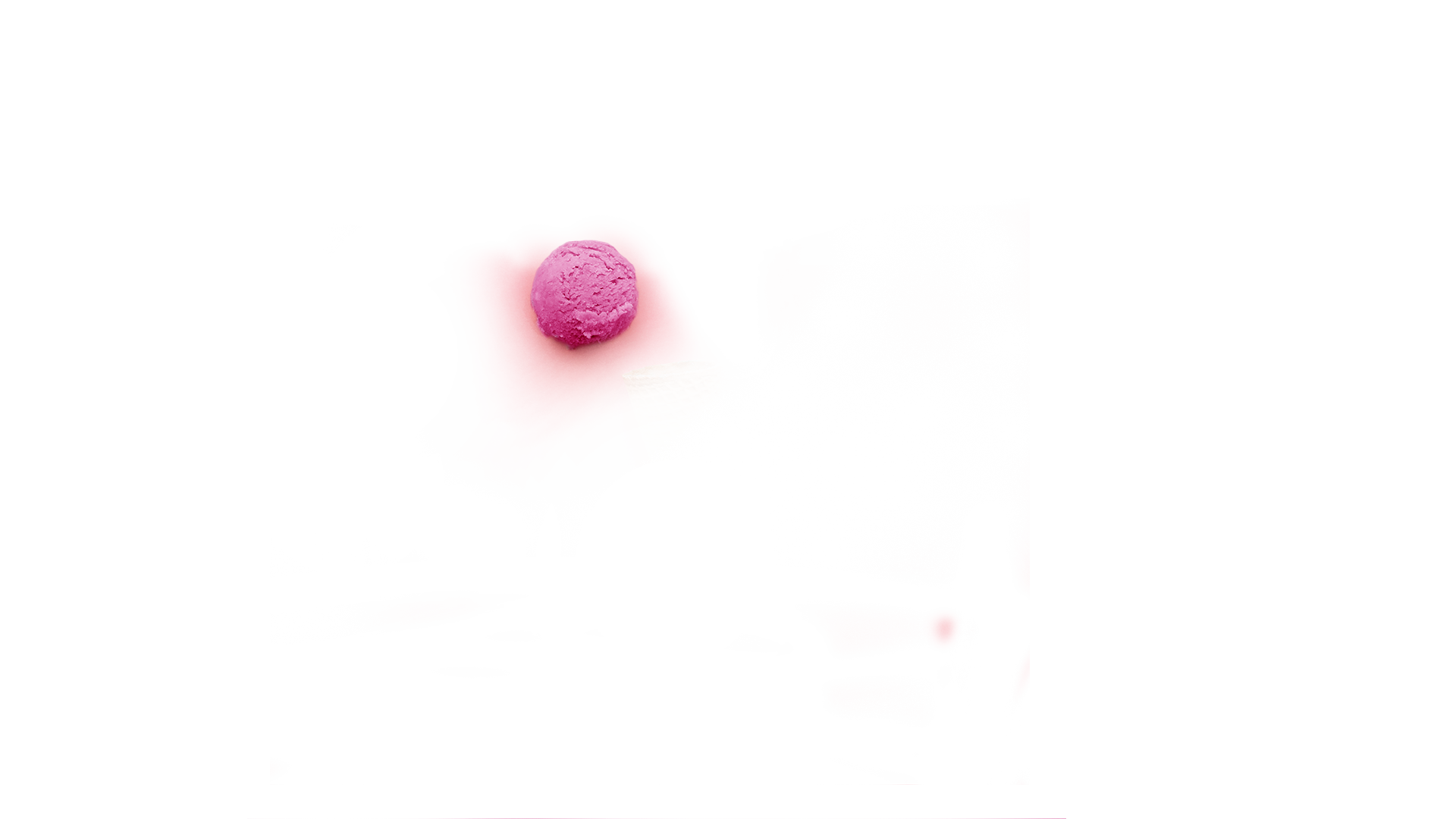 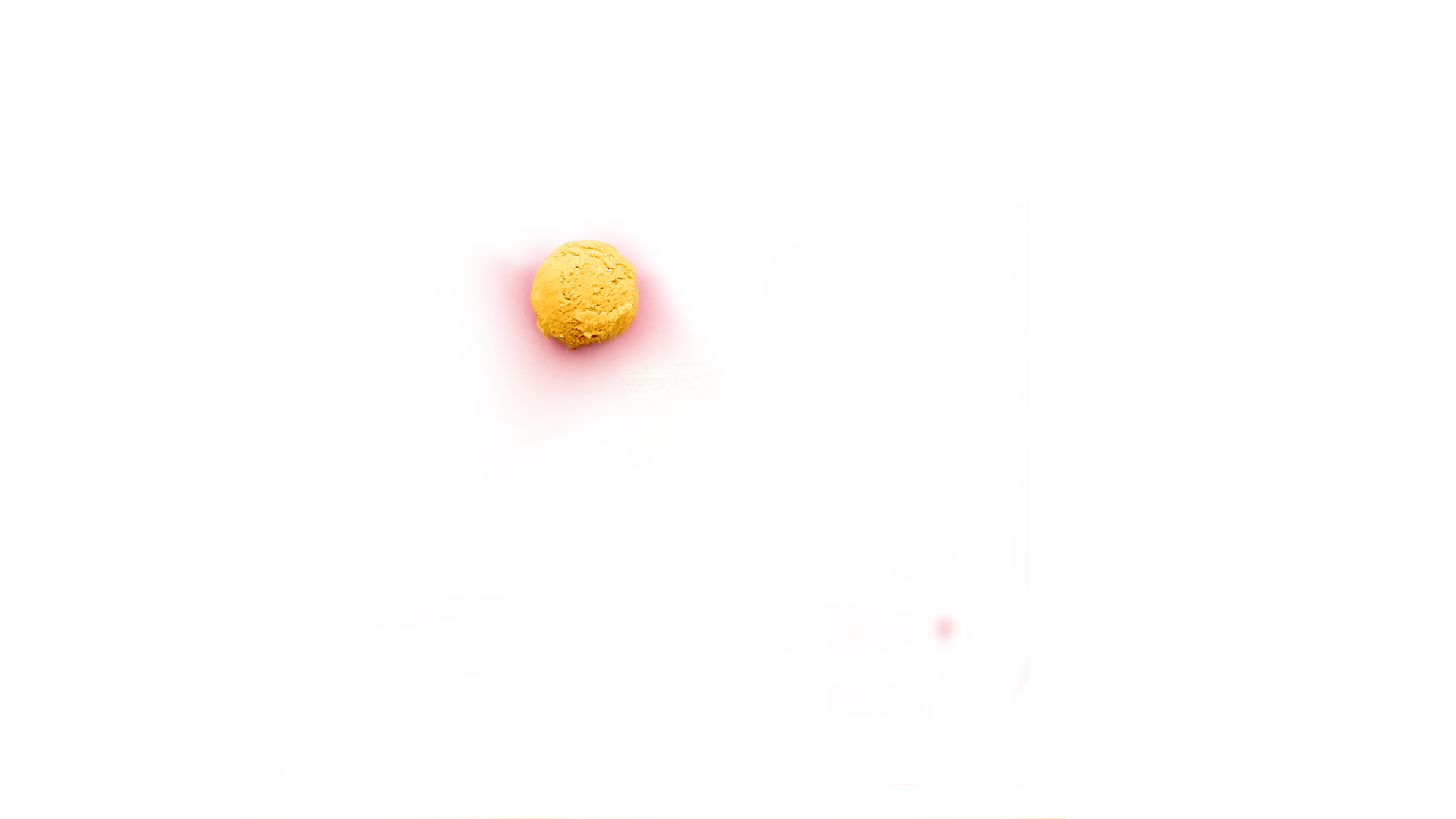 Cup vs. cone
35-55
Blackberry
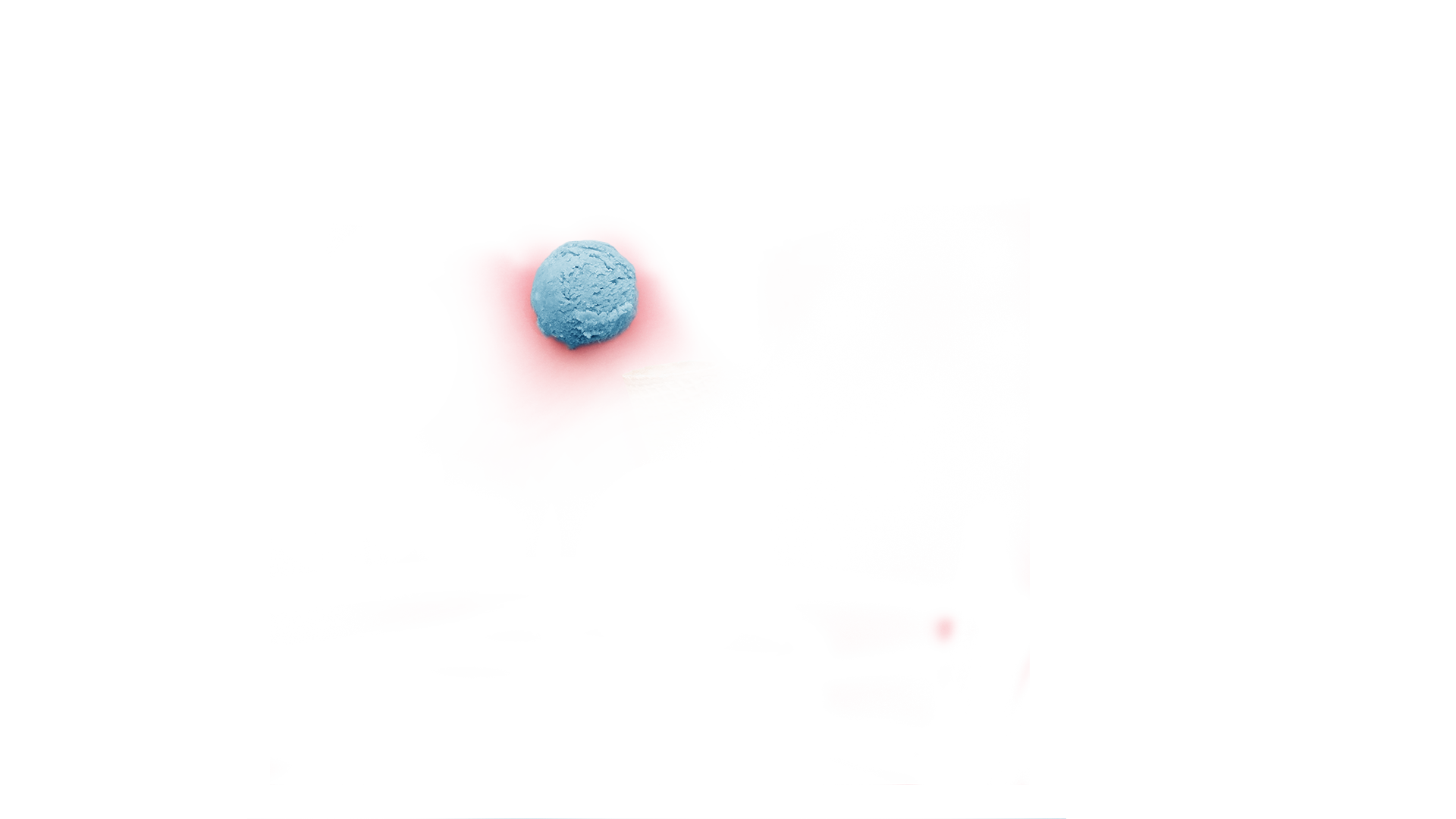 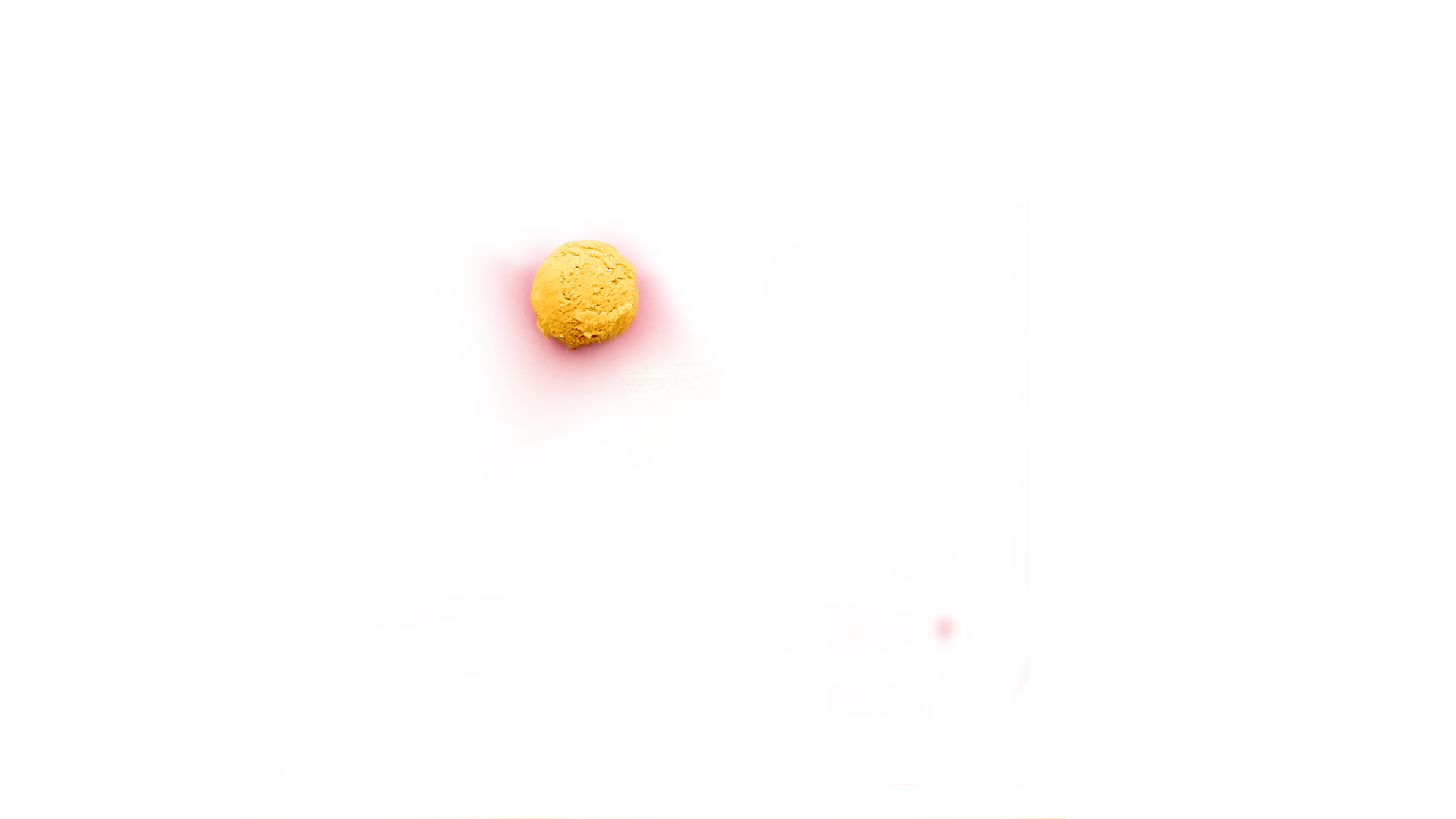 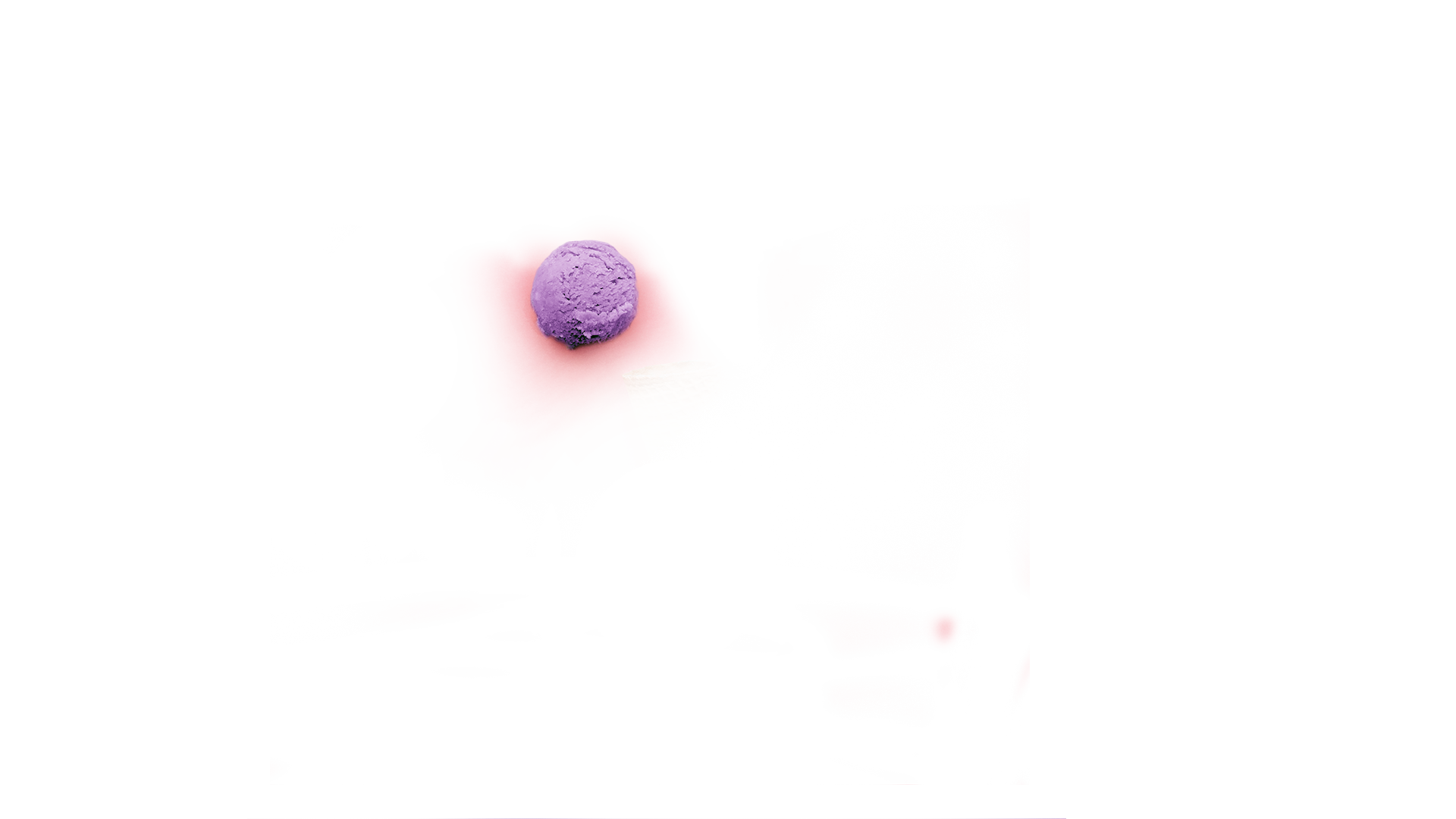 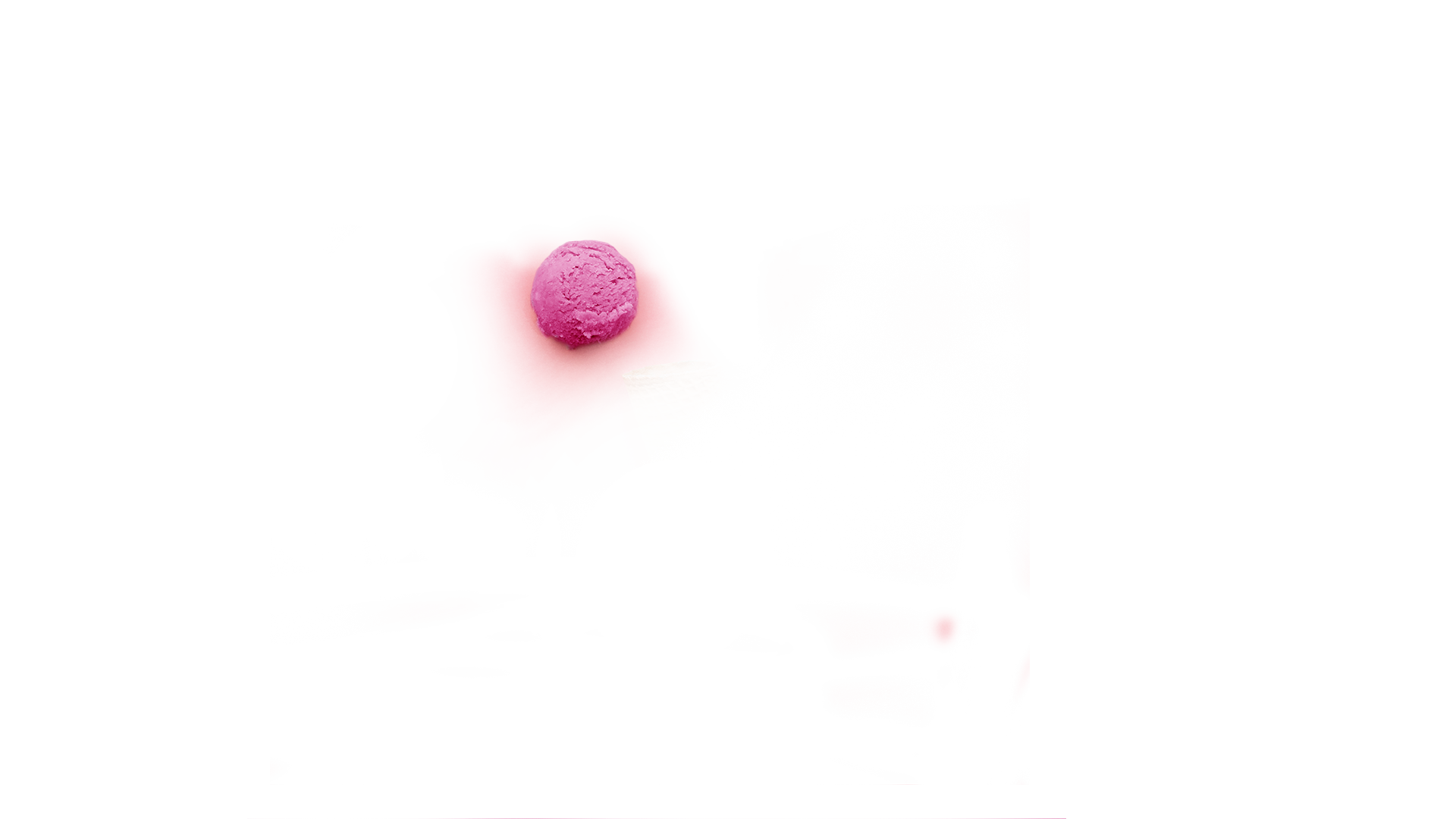 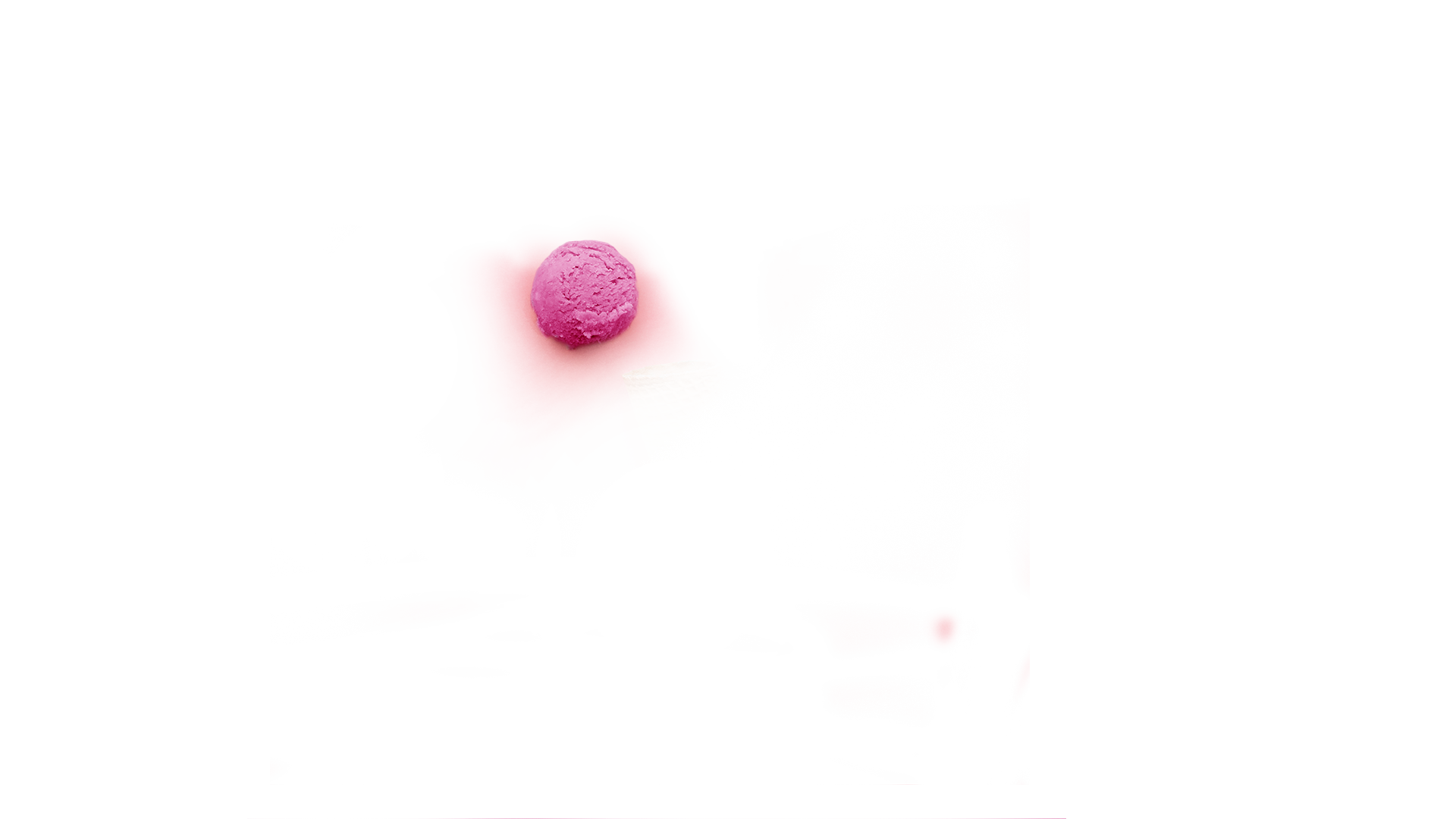 55%
45%
25%
Strawberry
55-85
Scoop vs. soft serve
OUR NUMBERS
BUDGET
ADVERTISING
INGREDIENTS
LOGISTICS
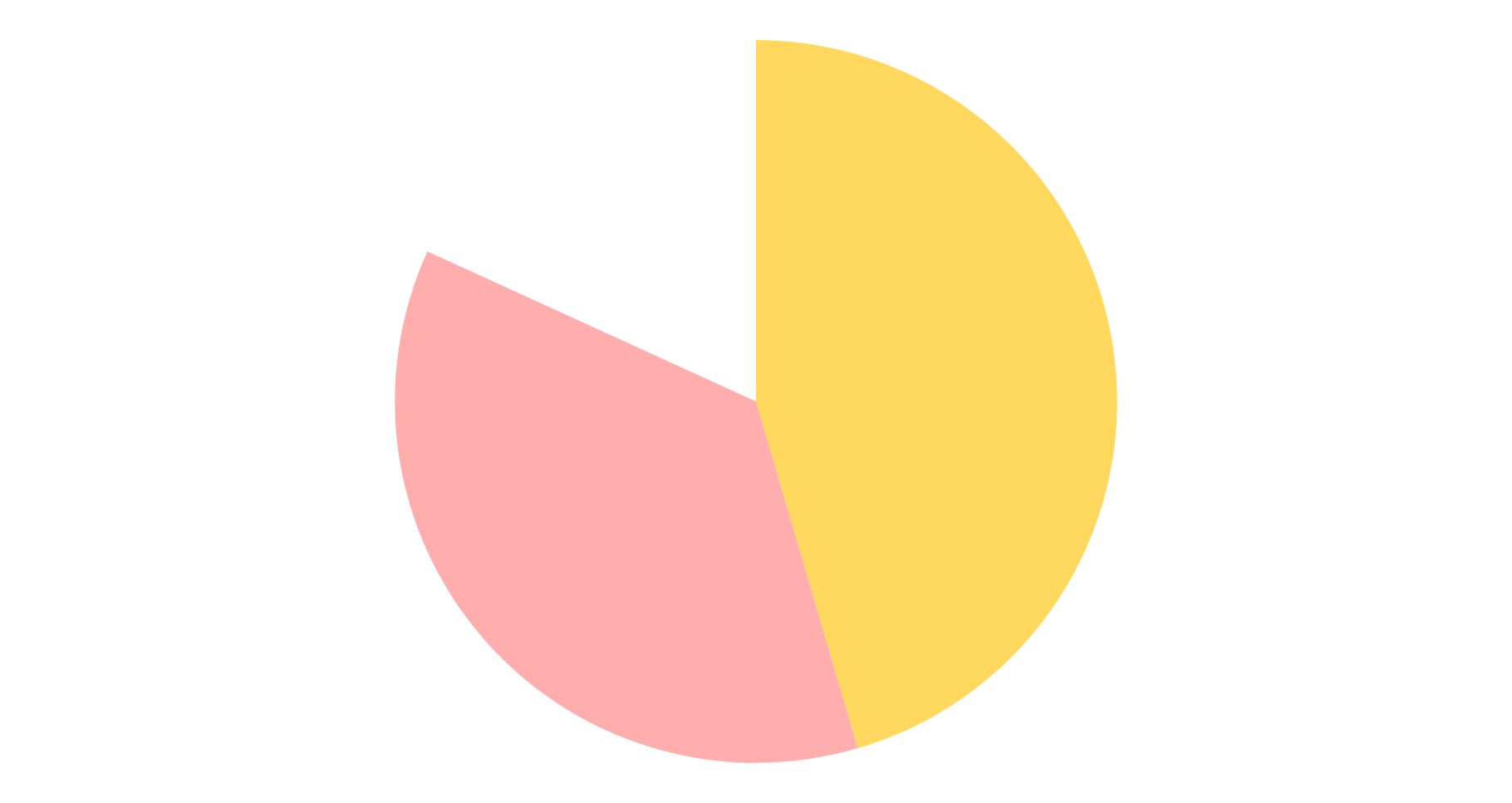 100%
2500
Daily customers
Satisfied customers
20
$10
Locations
Spend per customer
75
15
If you want to modify this graph, click on it, follow the link, change the data and replace it
Retailers and shops
Ice-cream vans
OUR GROWTH
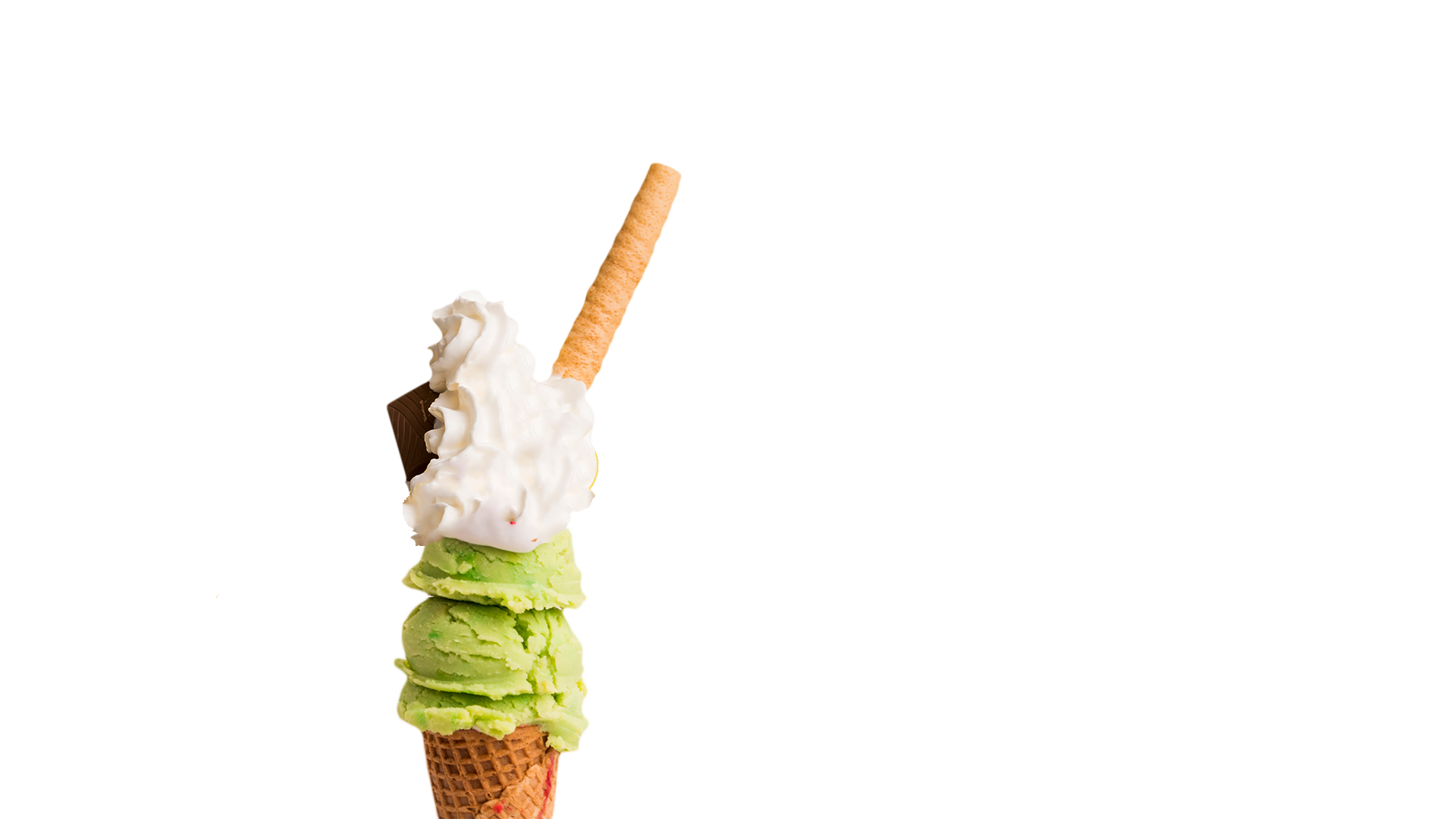 $200,000
Expected income for 2020
150
New retailers next semester
100
New employees next year
FUTURE PROJECTS
Mercury is the closest planet to the Sun and the smallest one in the Solar System—it’s only a bit larger than our Moon. The planet’s name has nothing to do with the liquid metal, since it was named after the Roman messenger god, Mercury
CUSTOMER TESTIMONIALS
ALBERT EVANS, 37
ANNE GOODWYN, 18
RUTH PATTERSON, 25
“Mercury is the closest planet to the Sun and the smallest one in our Solar System”
“Despite being red, Mars is a cold place, not hot. It’s full of iron oxide dust”
“Saturn is the ringed planet. It’s a gas giant, composed mostly of hydrogen and helium”
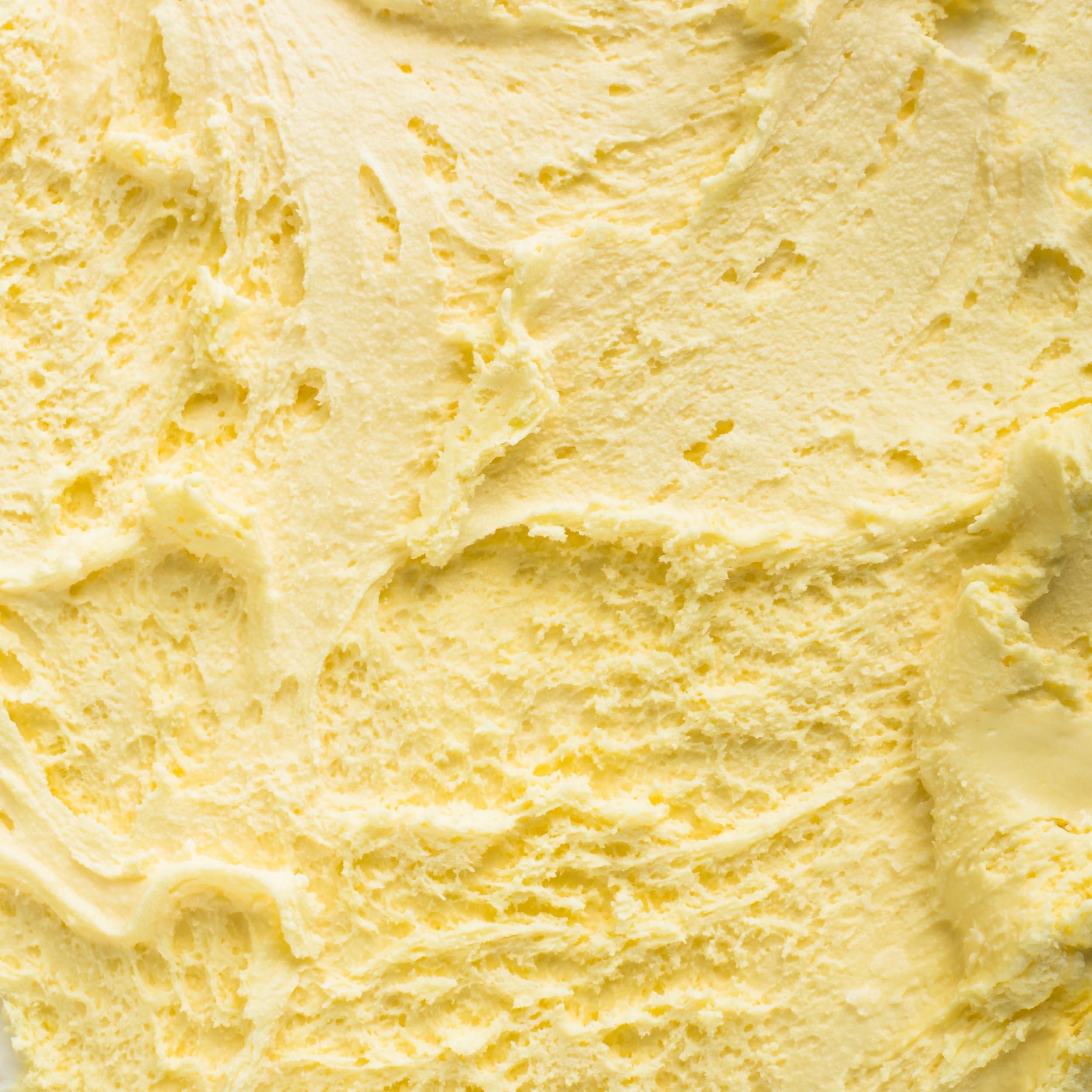 AWARDS
VEGAN PRIZE OF AWESOMENESS
ICEMAN’S PICK
Mercury is the closest planet to the Sun and the smallest one in the Solar System
Mercury is the closest planet to the Sun and the smallest one in the Solar System
SUMMER’S CHOICE
GOLDEN CONE
Mercury is the closest planet to the Sun and the smallest one in the Solar System
Mercury is the closest planet to the Sun and the smallest one in the Solar System
OUR TEAM
CAPTAIN ICE
WINTER CORONEL
Here you could talk a bit about this person
Here you could talk a bit about this person
THANKS
facebook.com/Freepik
Does anyone have any questions?

addyouremail@freepik.com 
+91  620 421 838 
yourcompany.com
@Freepik_Vectors
company/freepik-company
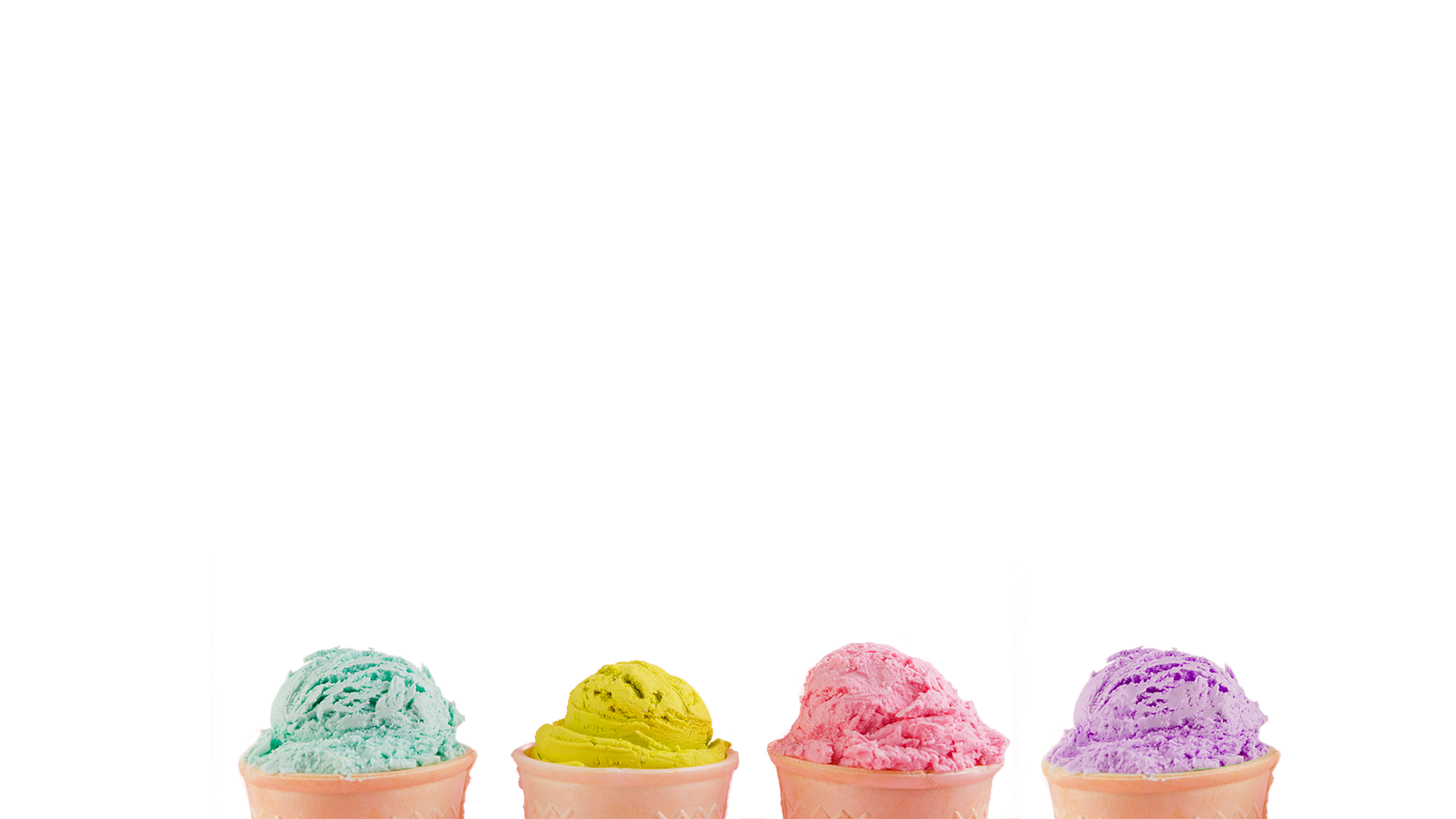 CREDITS
This is where you give credit to the ones who are part of this project.
Did you like the resources on this template? Get them for free at our other websites.

Presentation template by Slidesgo
Icons by Flaticon
Infographics by Freepik
Images created by Freepik
Text & Image slide photo created by Freepik.com
RESOURCE LINKS
PHOTOS
VECTORS
Two happy women holding ice cream at amusement park 
Colorful ice cream tower with syrup 
Creative cake pop concept
Crispy ice cream cone with blueberry on light surface
Raspberries in waffle cone for ice cream on light background
Creative cake pop concept
Yellow still life of ice cream
Bright ice cream texture
Ice cream background
Various ice cream in sugar cone
Mint and vanilla ice cream in cone
Red frozen ice scoop with with whipped cream and chocolate in cone
Fruit ice cream scoop on square waffles on turquoise surface
Ice cream background II
Multicolored ice cream scoops
Avatars
Ice Cream shop
Lettuce
Statue of liberty
Favorite
Instructions for use
In order to use this template, you must credit Slidesgo by keeping the Credits slide.
You are allowed to:
- Modify this template.
- Use it for both personal and commercial projects.
You are not allowed to:
- Sublicense, sell or rent any of Slidesgo Content (or a modified version of Slidesgo Content).
- Distribute Slidesgo Content unless it has been expressly authorized by Slidesgo.
- Include Slidesgo Content in an online or offline database or file.
- Offer Slidesgo templates (or modified versions of Slidesgo templates) for download.
- Acquire the copyright of Slidesgo Content.
For more information about editing slides, please read our FAQs:
https://slidesgo.com/faqs
Fonts & colors used
This presentation has been made using the following fonts:
Knewave
(https://fonts.google.com/specimen/Knewave)

Barlow Semi Condensed
(https://fonts.google.com/specimen/Barlow+Semi+Condensed)
#ffadad
#ffd85d
#42ddd8
#434343
Use our editable graphic resources...
You can easily resize these resources keeping the quality. To change the color just ungroup the resource and click on the object you want to change. Then click on the paint bucket and select the color you want. Don’t forget to group the resource again when you’re done.
...and our set of editable icons
You can resize these icons keeping the quality.
You can change the stroke and fill color; just select the icon and click on the paint bucket/pen.
Business Icons
Avatar Icons
Creative Process Icons
Educational Process Icons
Help & Support Icons
Medical Icons
Nature Icons
Performing Arts Icons
SEO & Marketing Icons
Teamwork Icons
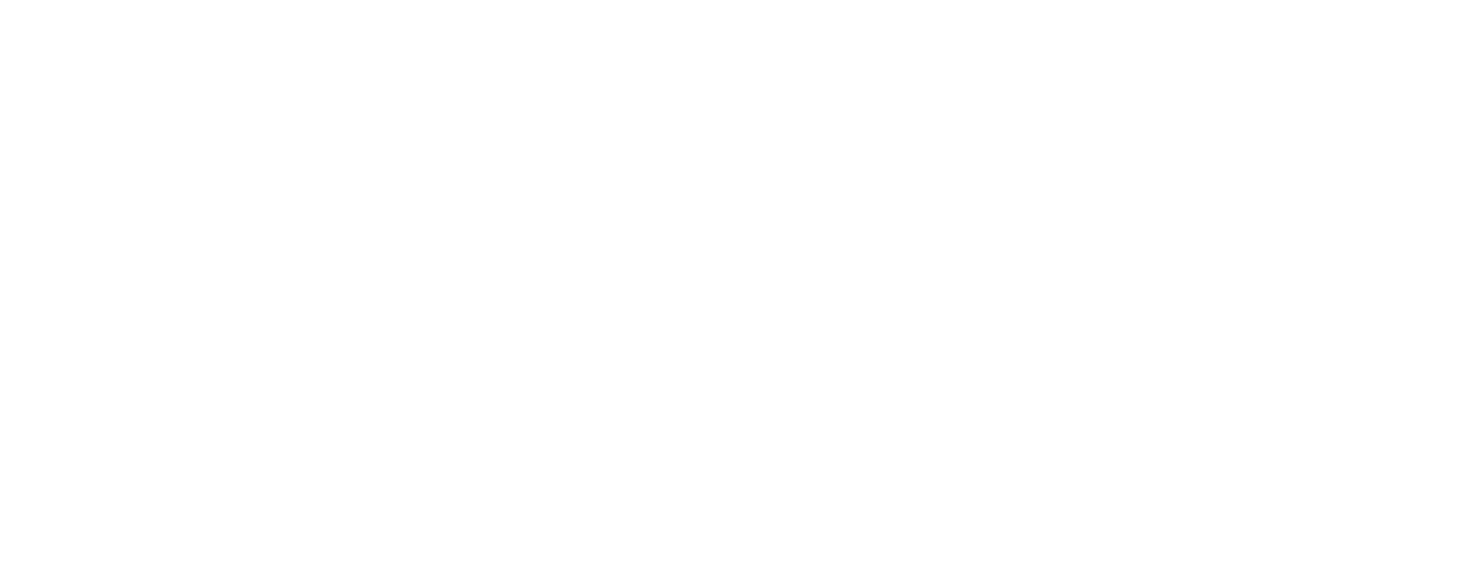